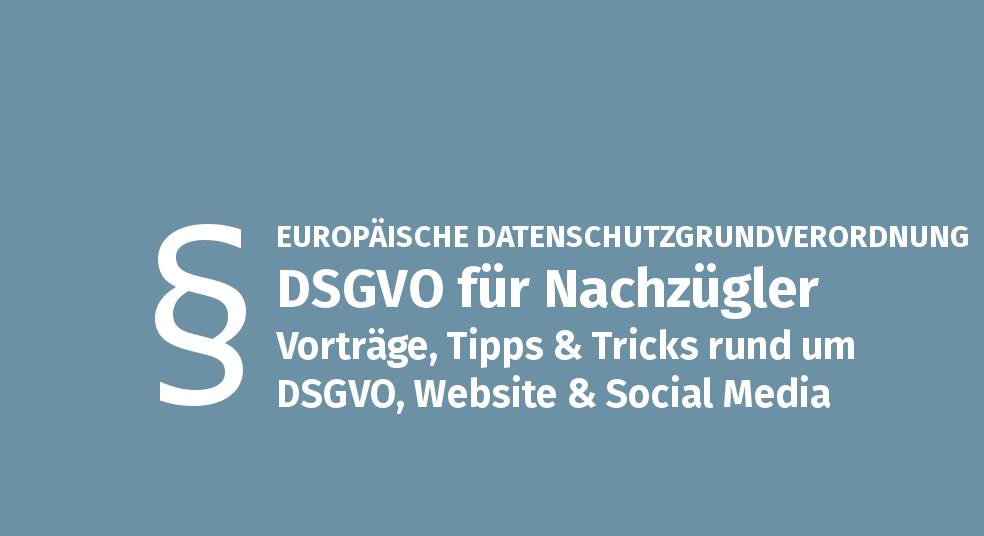 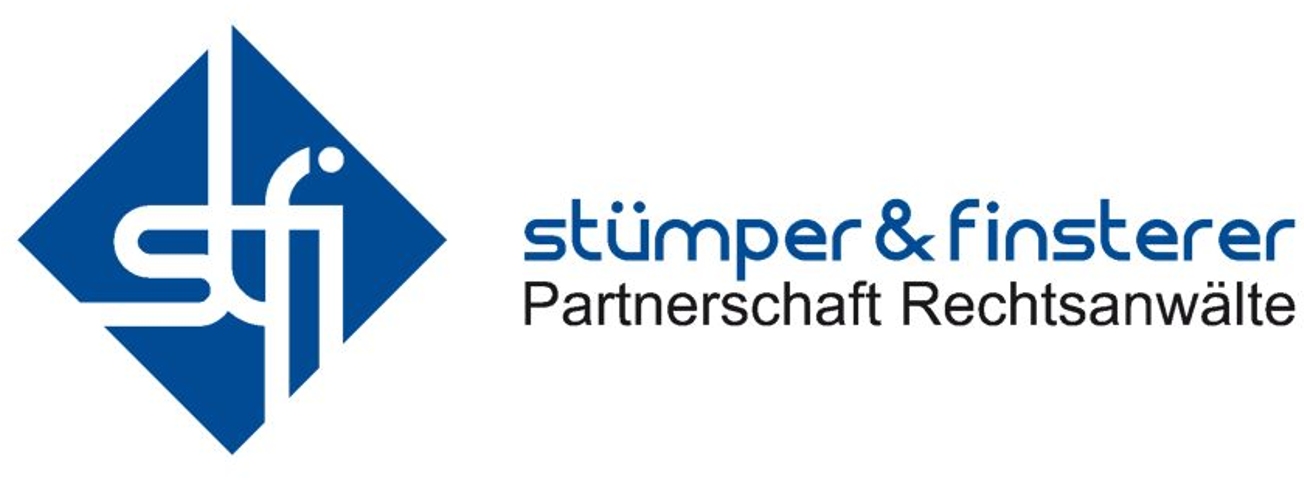 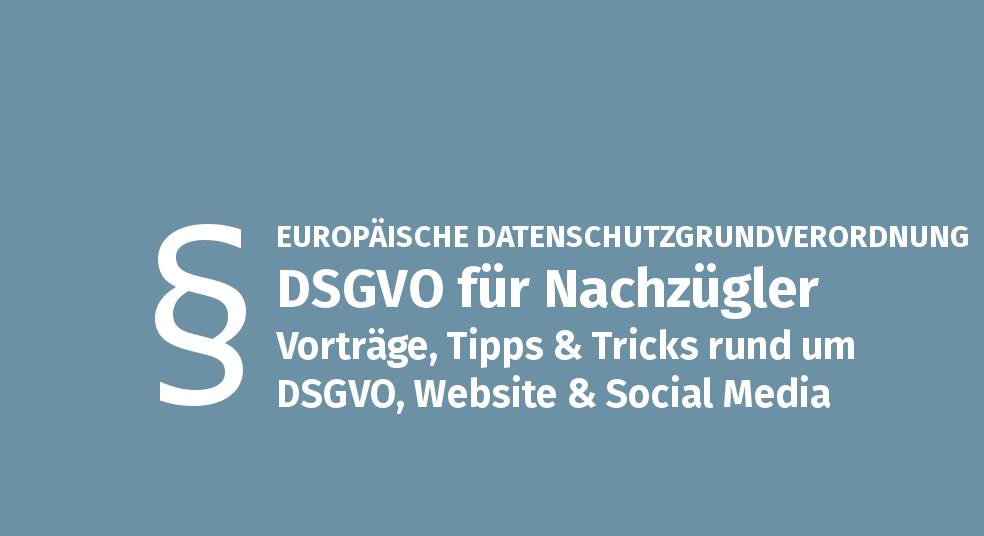 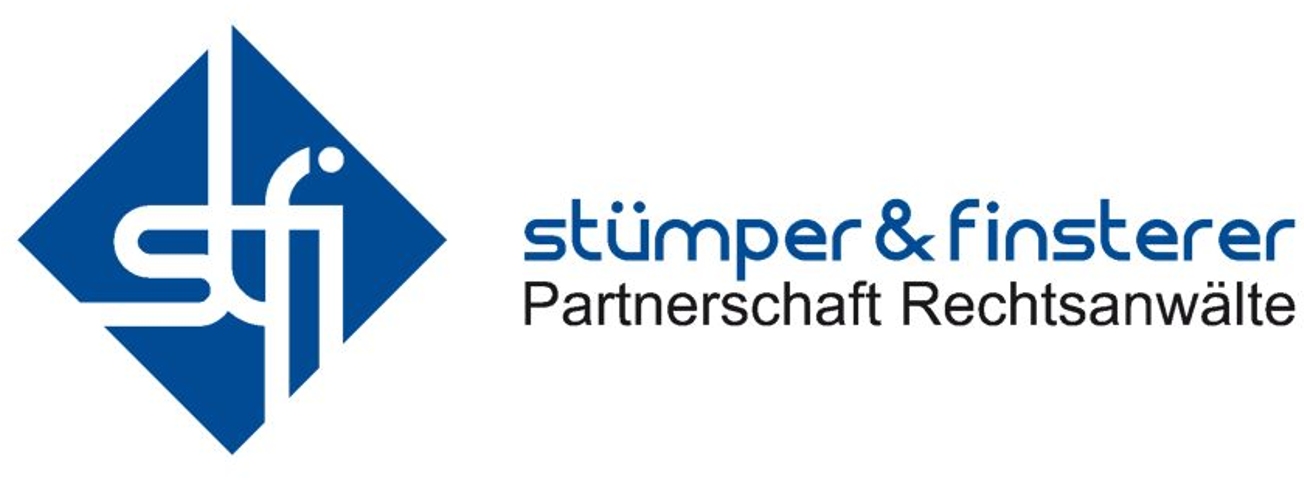 DSGVO im Überblick
______________________________________________________________________________________________
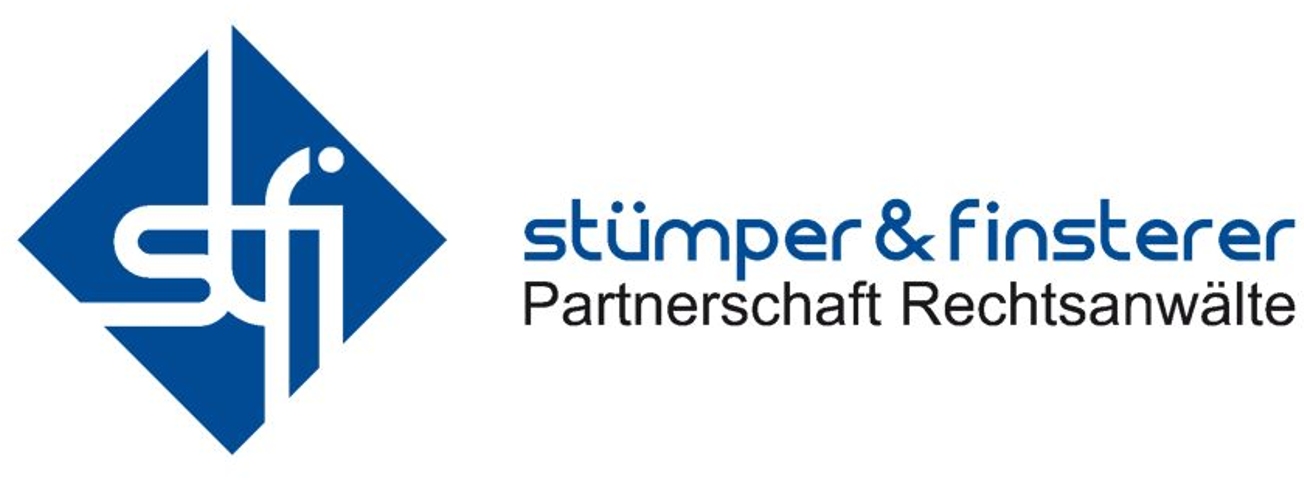 DSGVO im Überblick
______________________________________________________________________________________________
Bereits seit Mai 2016 in Kraft – „scharfgeschaltet“ seit 25. Mai 2018
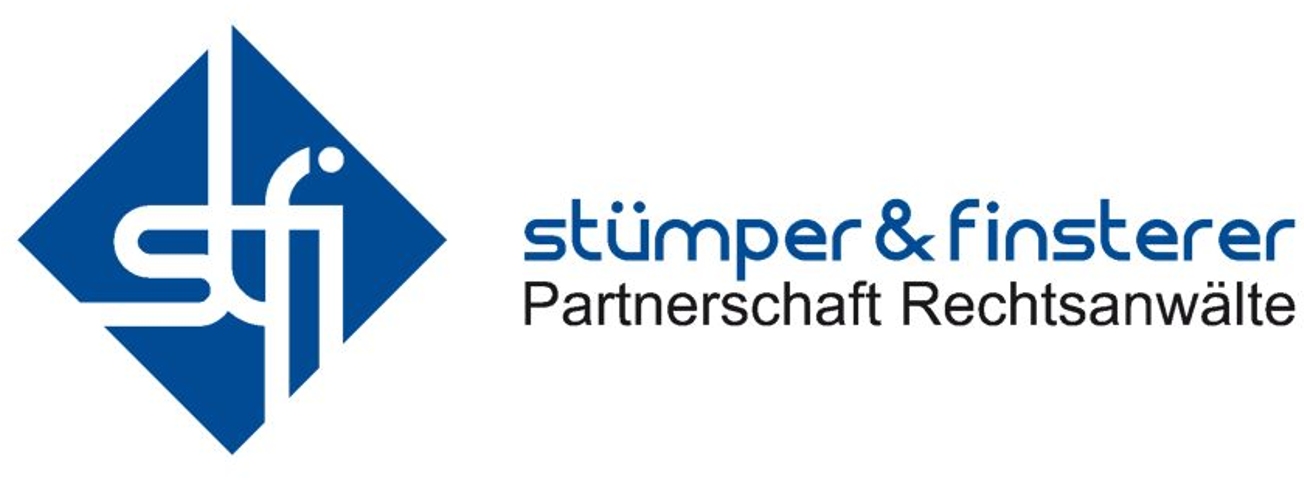 DSGVO im Überblick
______________________________________________________________________________________________
Bereits seit Mai 2016 in Kraft – „scharfgeschaltet“ seit 25. Mai 2018

Besonderheit: Gesetz wurde direkt in Brüssel beschlossen und gilt unmittelbar in allen Mitgliedsländern (ohne die Notwendigkeit der nationalen Umsetzung)
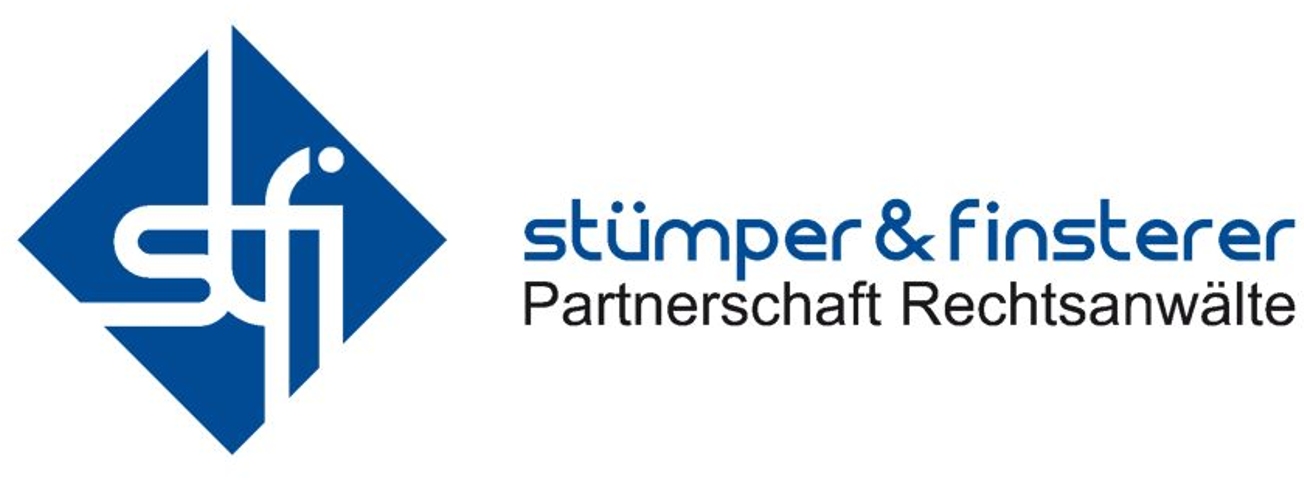 DSGVO im Überblick
______________________________________________________________________________________________
Bereits seit Mai 2016 in Kraft – „scharfgeschaltet“ seit 25. Mai 2018

Besonderheit: Gesetz wurde direkt in Brüssel beschlossen und gilt unmittelbar in allen Mitgliedsländern (ohne die Notwendigkeit der nationalen Umsetzung)

Ziel: Schutz personenbezogener Daten und freier Verkehr personenbezogener Daten
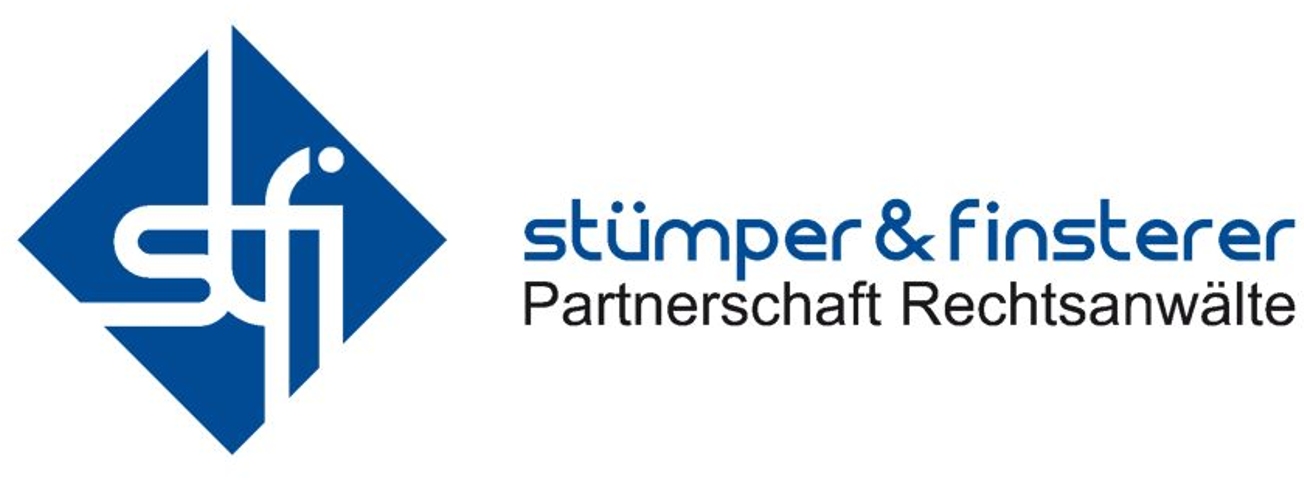 DSGVO im Überblick
______________________________________________________________________________________________
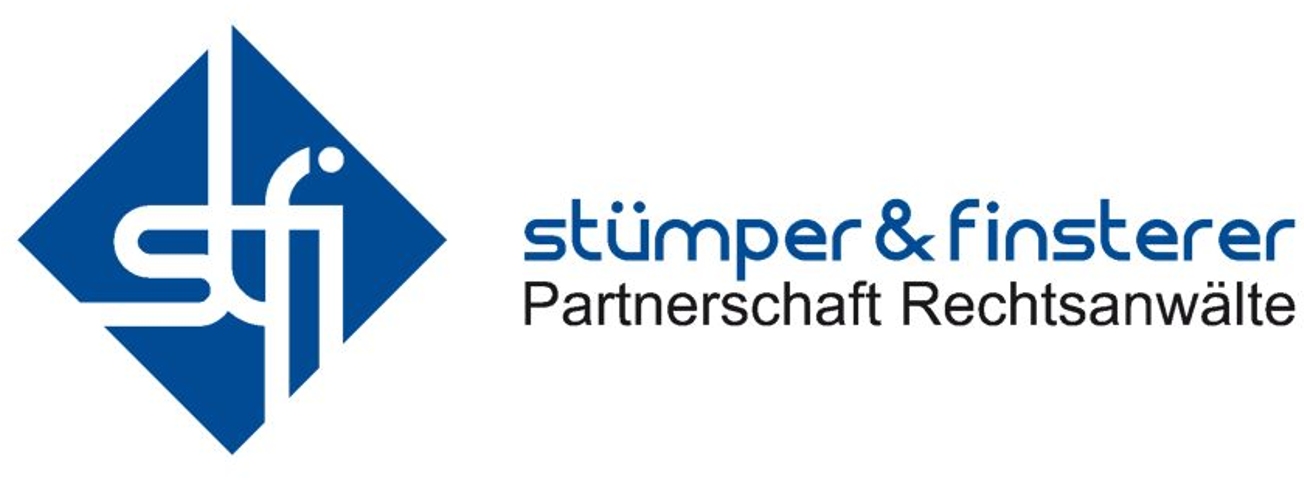 DSGVO im Überblick
______________________________________________________________________________________________
Am Rande angemerkt:
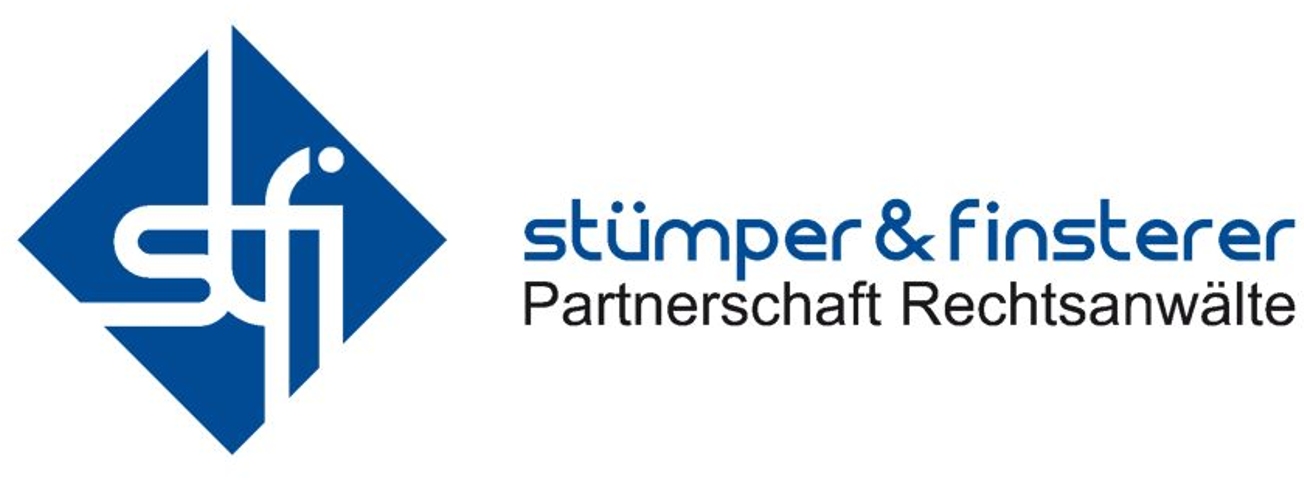 DSGVO im Überblick
______________________________________________________________________________________________
Am Rande angemerkt: 

Vieles war auch ähnlich schon im BDSG geregelt.
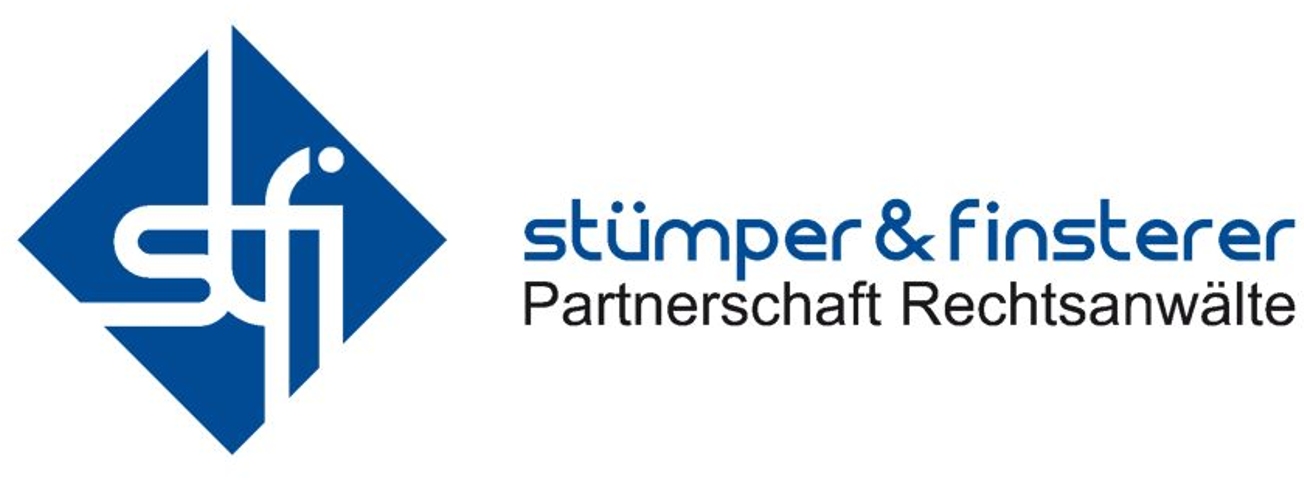 DSGVO im Überblick
______________________________________________________________________________________________
Am Rande angemerkt: 

Vieles war auch ähnlich schon im BDSG geregelt.

 Mangels Kontrolle und wegen nur geringer Sanktionen spielte das BDSG aber nur eine geringe praktische Rolle
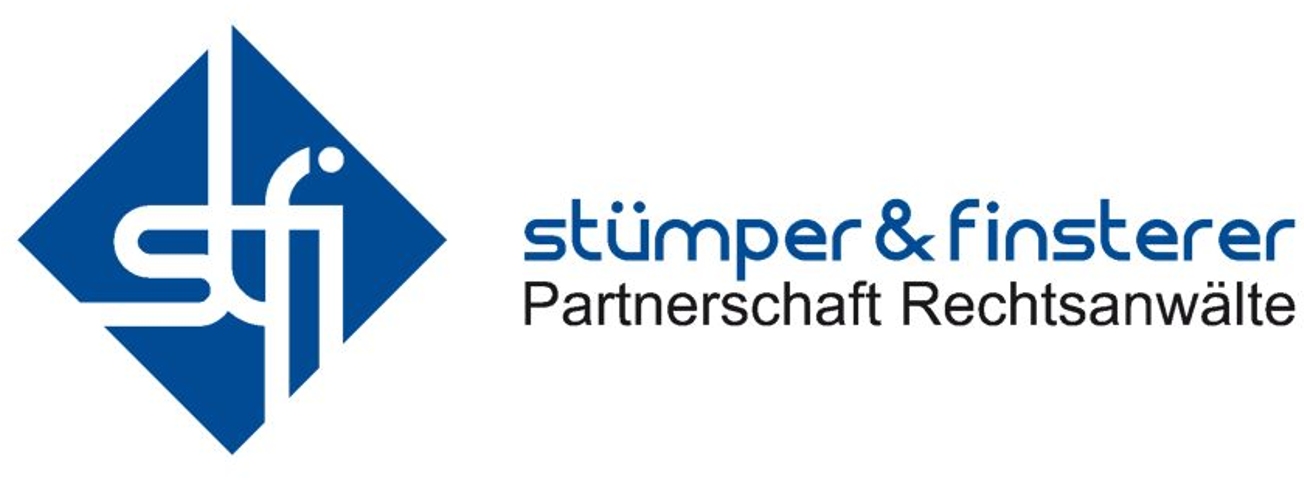 DSGVO im Überblick
______________________________________________________________________________________________
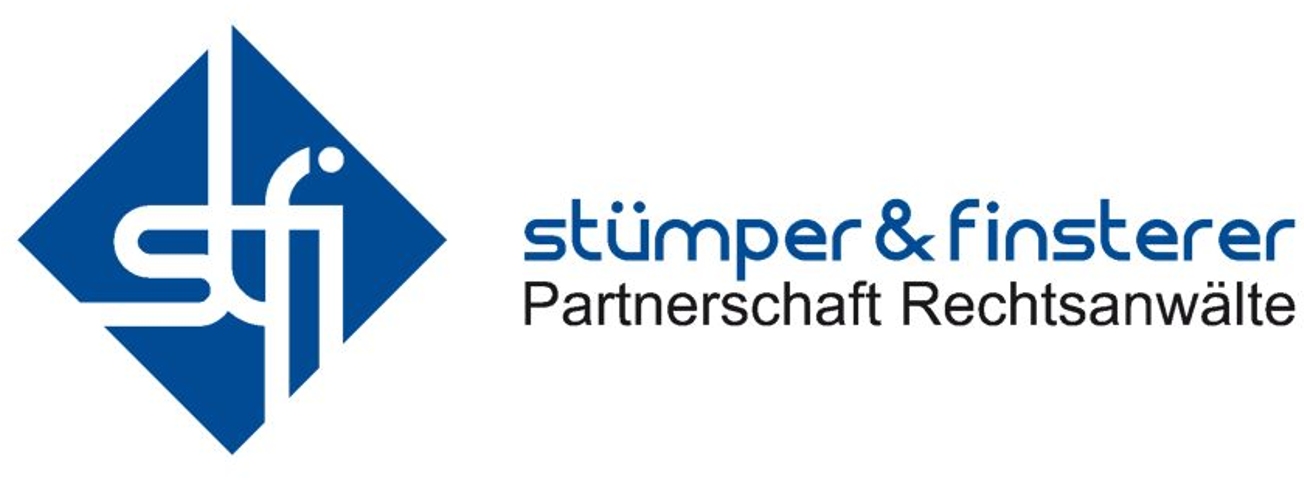 DSGVO im Überblick
______________________________________________________________________________________________
Umsetzung ist schwierig und kaum zu 100% möglich
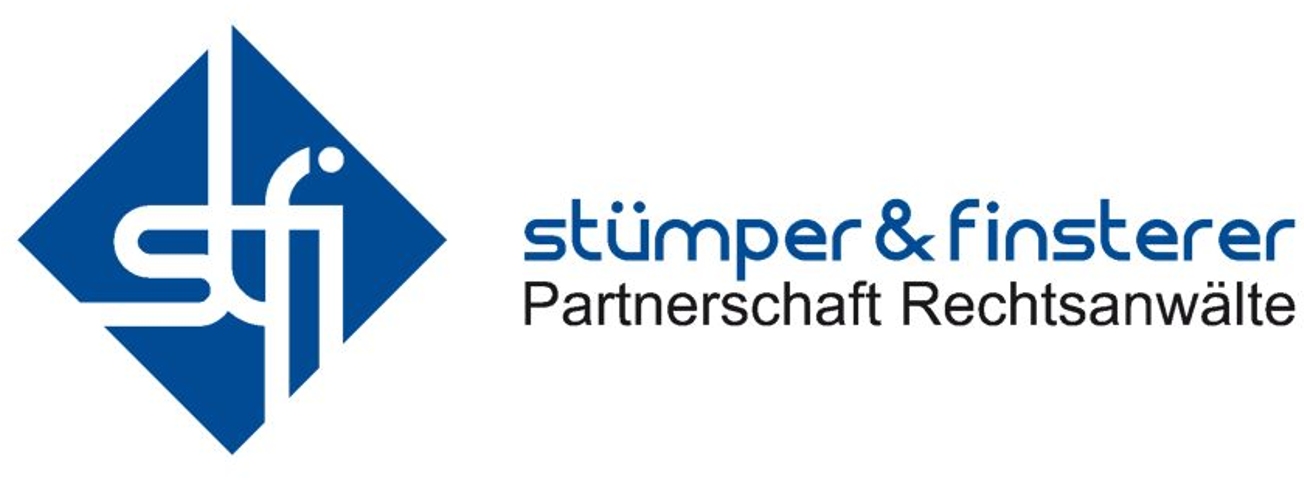 DSGVO im Überblick
______________________________________________________________________________________________
Umsetzung ist schwierig und kaum zu 100% möglich

Wir konzentrieren uns auf das Wesentliche!
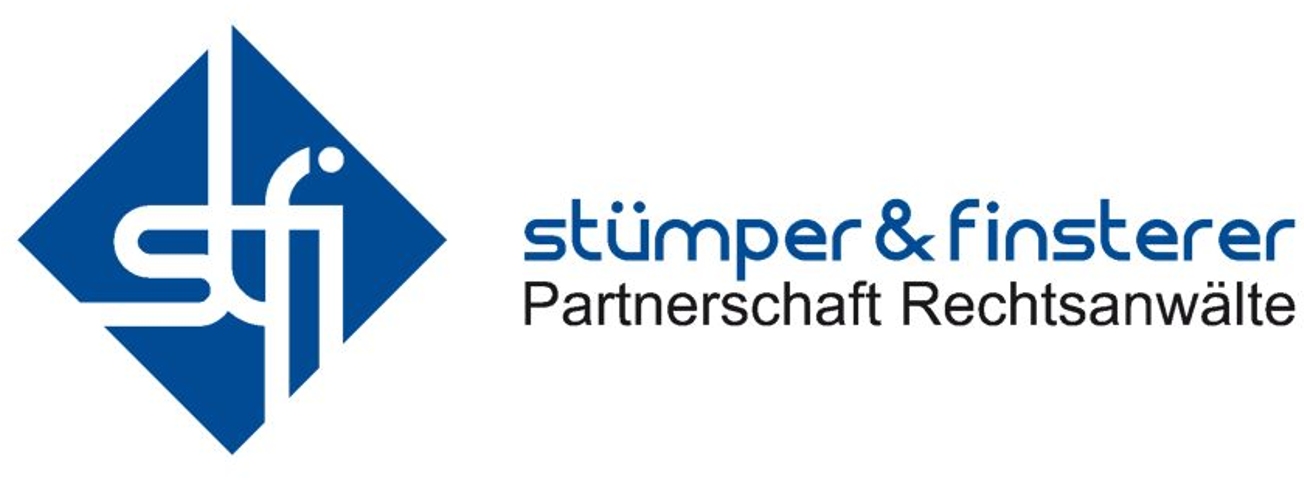 DSGVO im Überblick
______________________________________________________________________________________________
Umsetzung ist schwierig und kaum zu 100% möglich

Wir konzentrieren uns auf das Wesentliche!

Wichtig sind vor allem nach außen sichtbare Informationen
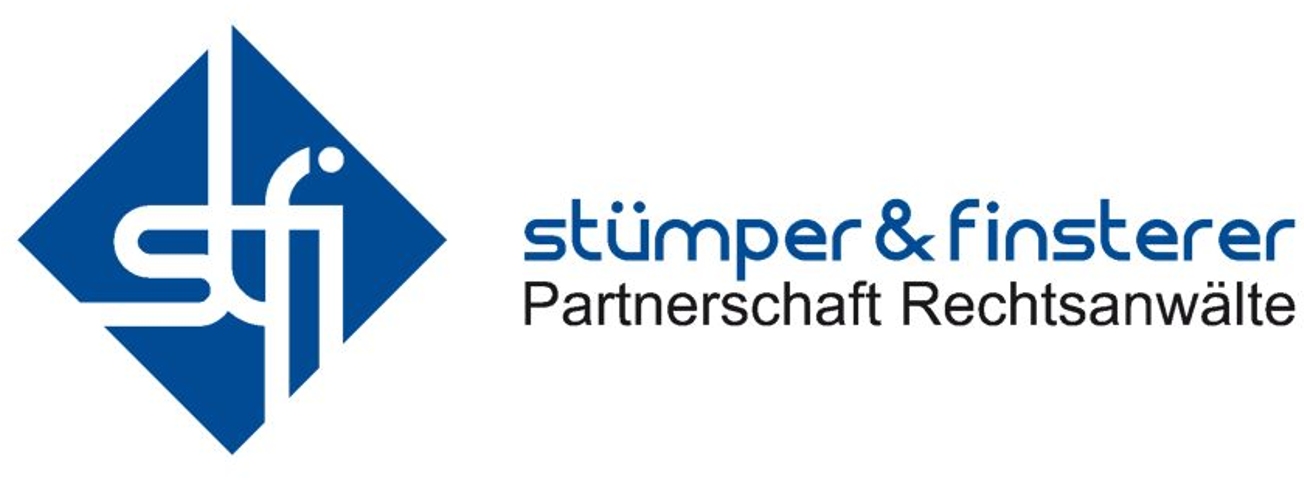 DSGVO im Überblick
______________________________________________________________________________________________
Umsetzung ist schwierig und kaum zu 100% möglich

Wir konzentrieren uns auf das Wesentliche!

Wichtig sind vor allem nach außen sichtbare Informationen

Denn: !!! Gefahr von Abmahnungen !!!
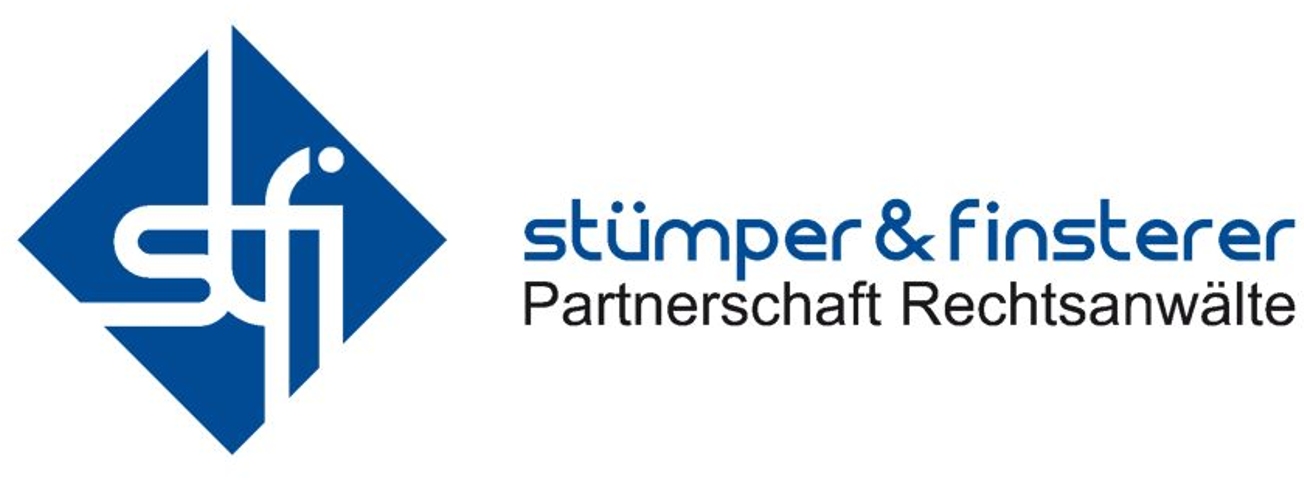 DSGVO im Überblick
______________________________________________________________________________________________
Umsetzung ist schwierig und kaum zu 100% möglich

Wir konzentrieren uns auf das Wesentliche!

Wichtig sind vor allem nach außen sichtbare Informationen

Denn: !!! Gefahr von Abmahnungen !!!

Prüfer von Behörden werden zunächst die „Großen“ untersuchen
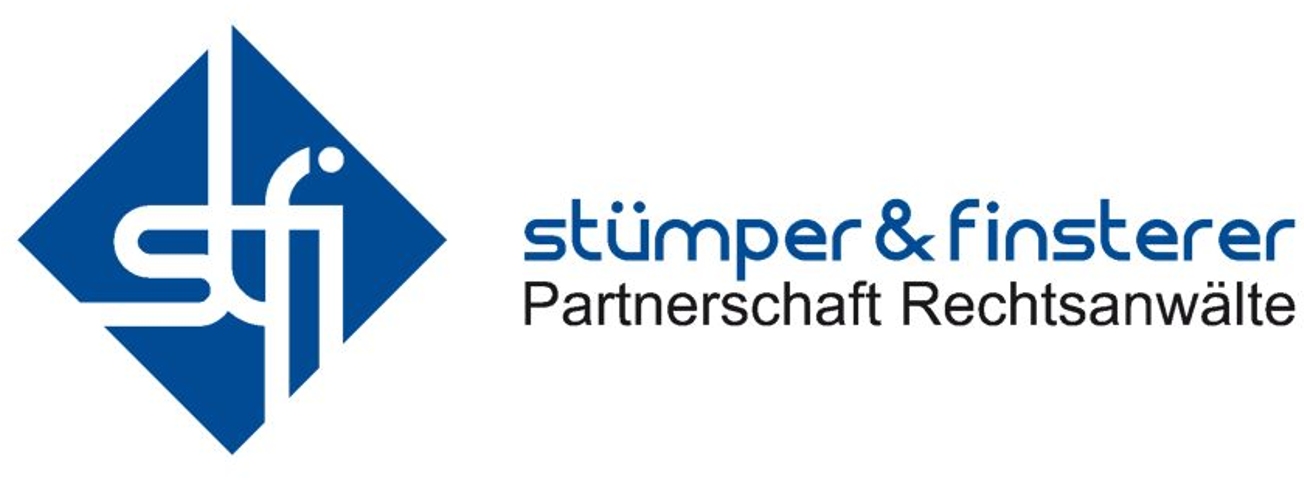 DSGVO im Überblick
______________________________________________________________________________________________
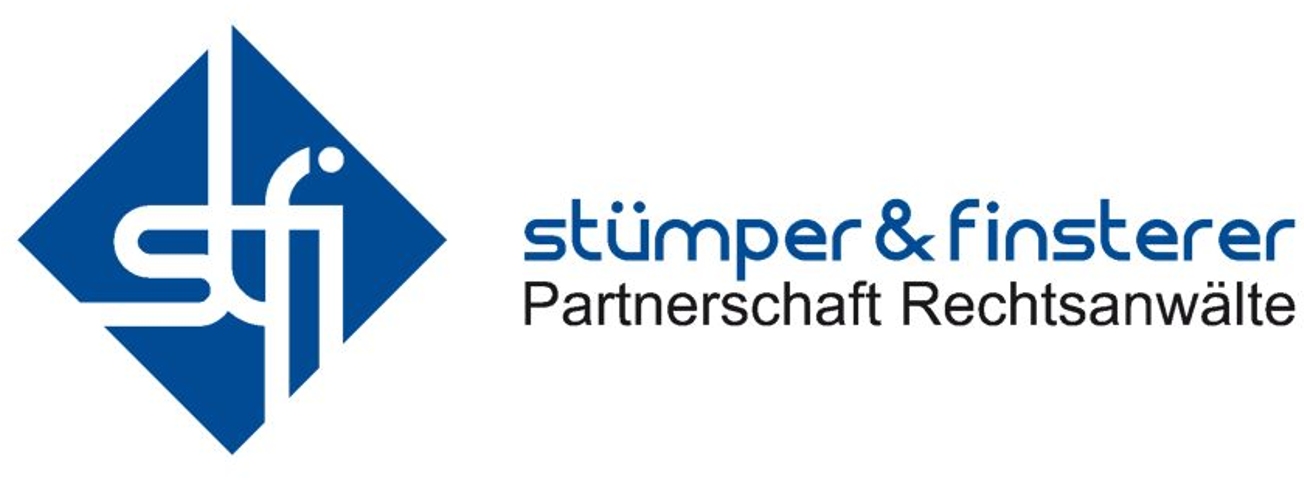 DSGVO im Überblick
______________________________________________________________________________________________
P: Schwammige und unklare Formulierungen
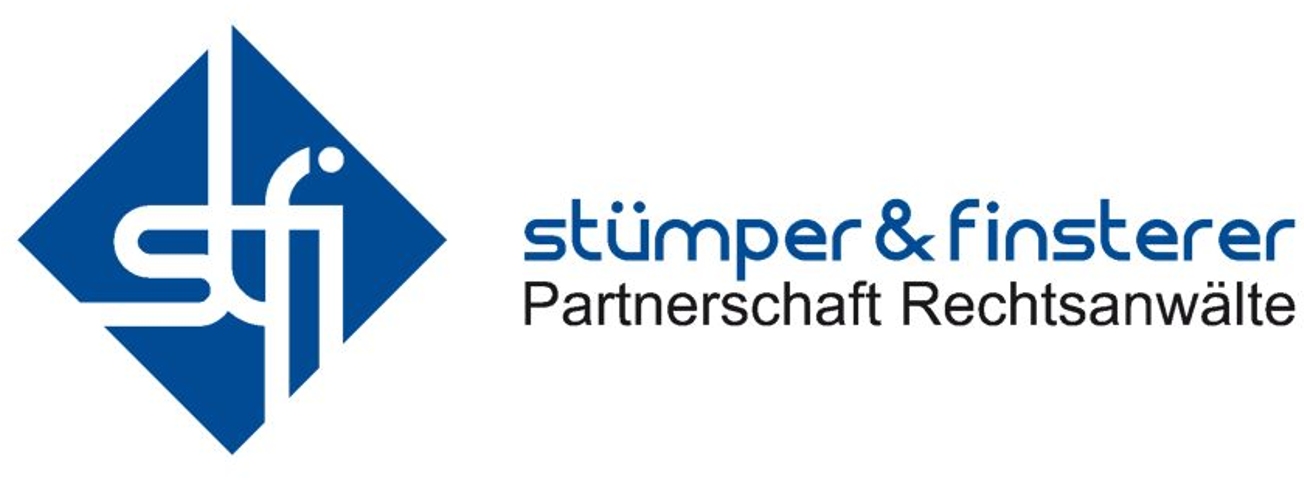 DSGVO im Überblick
______________________________________________________________________________________________
P: Schwammige und unklare Formulierungen

 (-) Rechtsunsicherheit
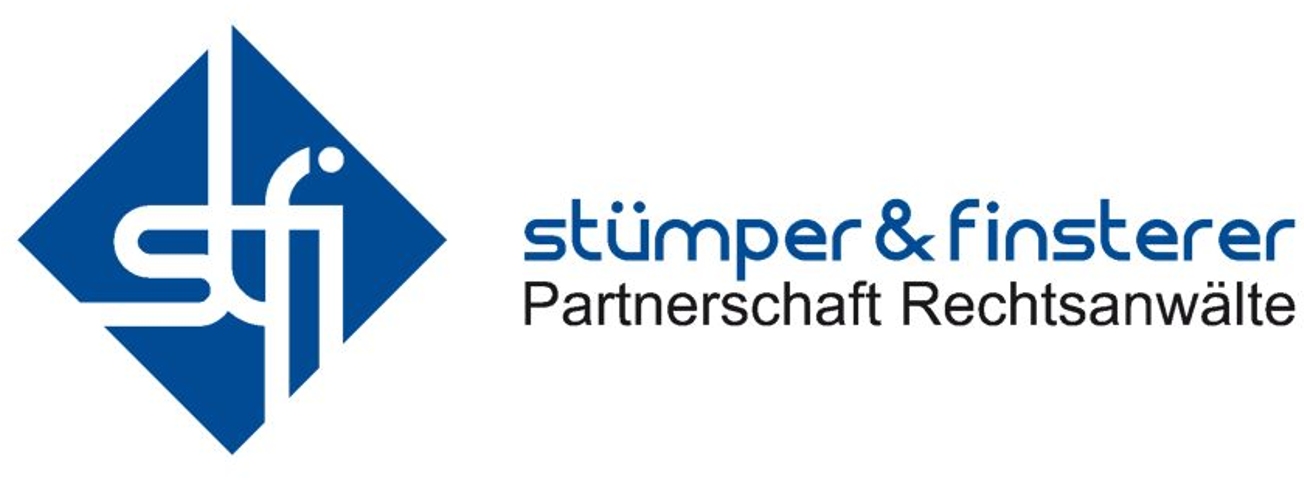 DSGVO im Überblick
______________________________________________________________________________________________
P: Schwammige und unklare Formulierungen

 (-) Rechtsunsicherheit

 (+) Raum für rechtliche „Kreativität“
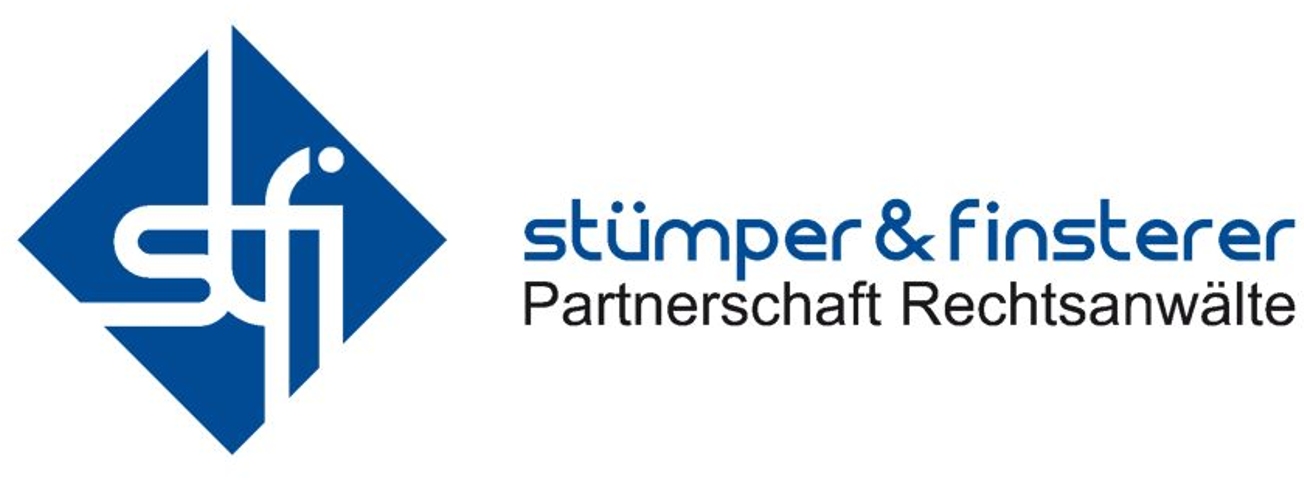 DSGVO im Überblick
______________________________________________________________________________________________
P: Schwammige und unklare Formulierungen

 (-) Rechtsunsicherheit

 (+) Raum für rechtliche „Kreativität“

	 Gute Argumentation kann evtl. Bußgelder vermeiden
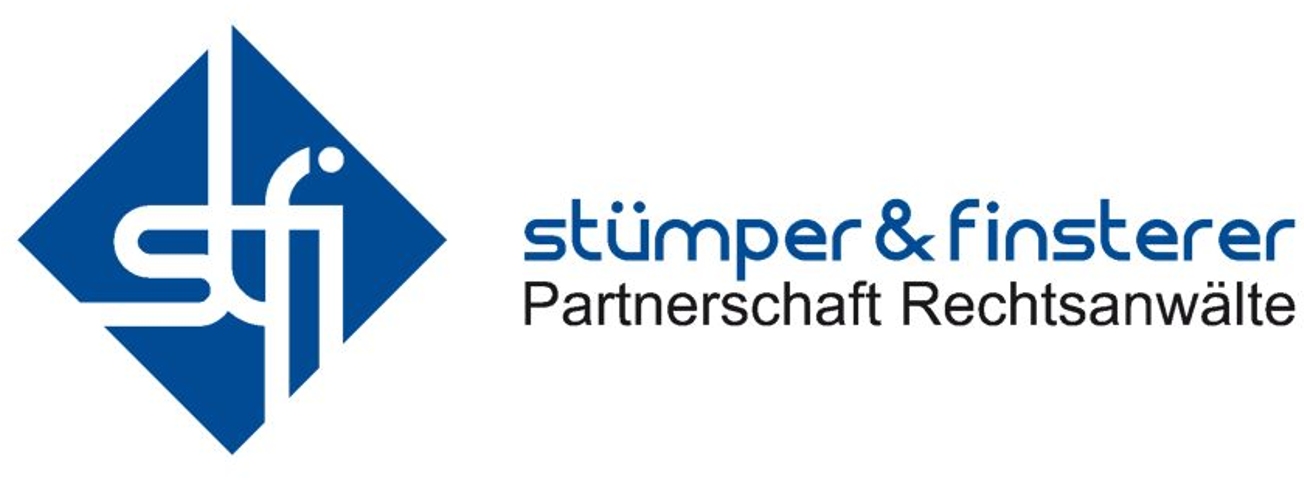 DSGVO im Überblick
______________________________________________________________________________________________
P: Schwammige und unklare Formulierungen

 (-) Rechtsunsicherheit

 (+) Raum für rechtliche „Kreativität“

	 Gute Argumentation kann evtl. Bußgelder vermeiden
		 Entwicklung im Auge behalten!!!
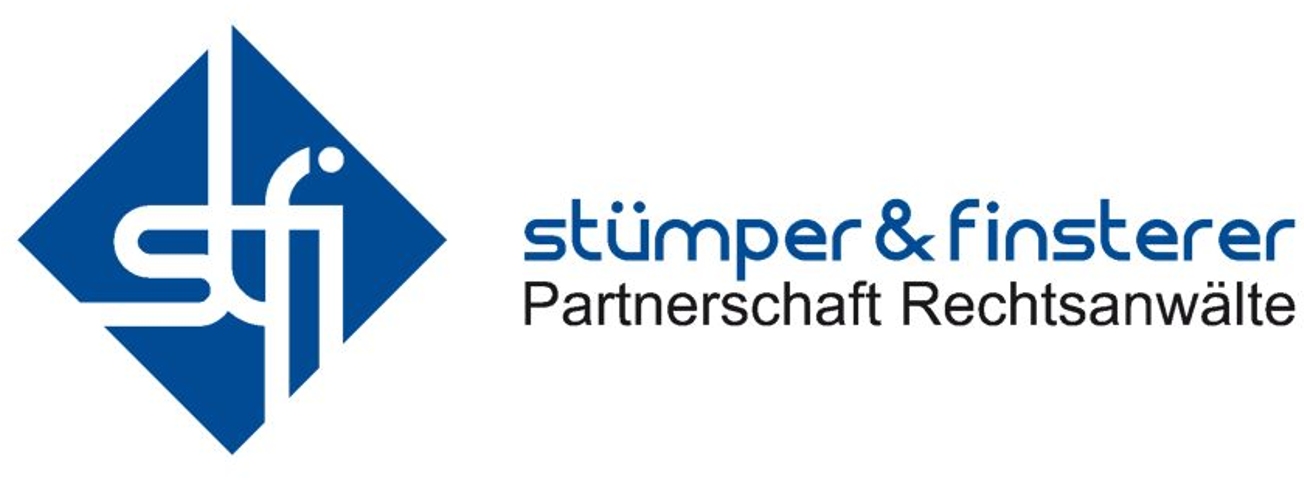 DSGVO im Überblick – Inhalt der Verordnung
______________________________________________________________________________________________
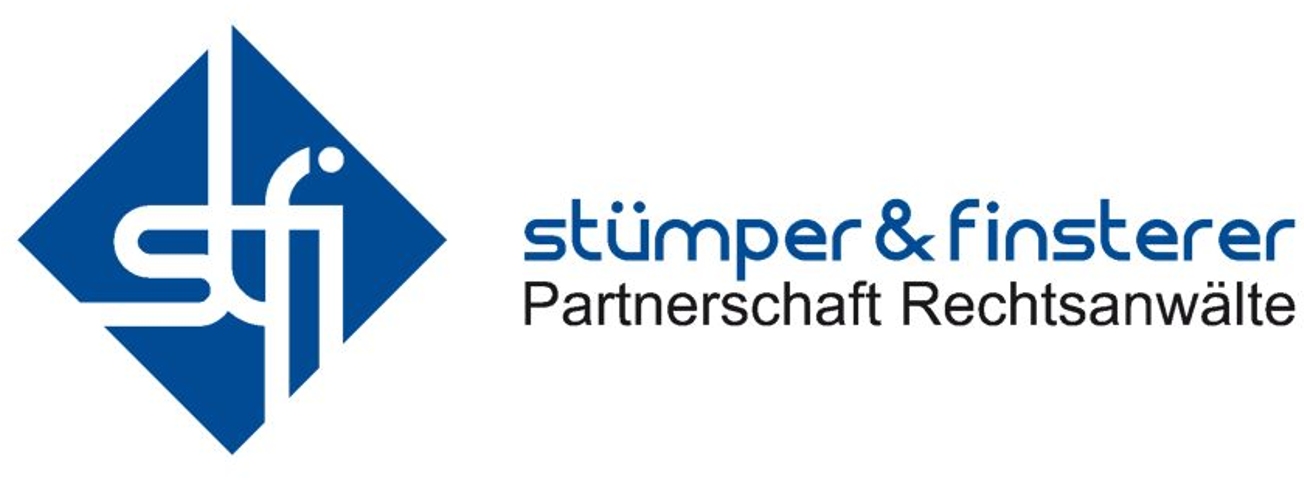 DSGVO im Überblick – Inhalt der Verordnung
______________________________________________________________________________________________
Grundsätze (Art. 5)
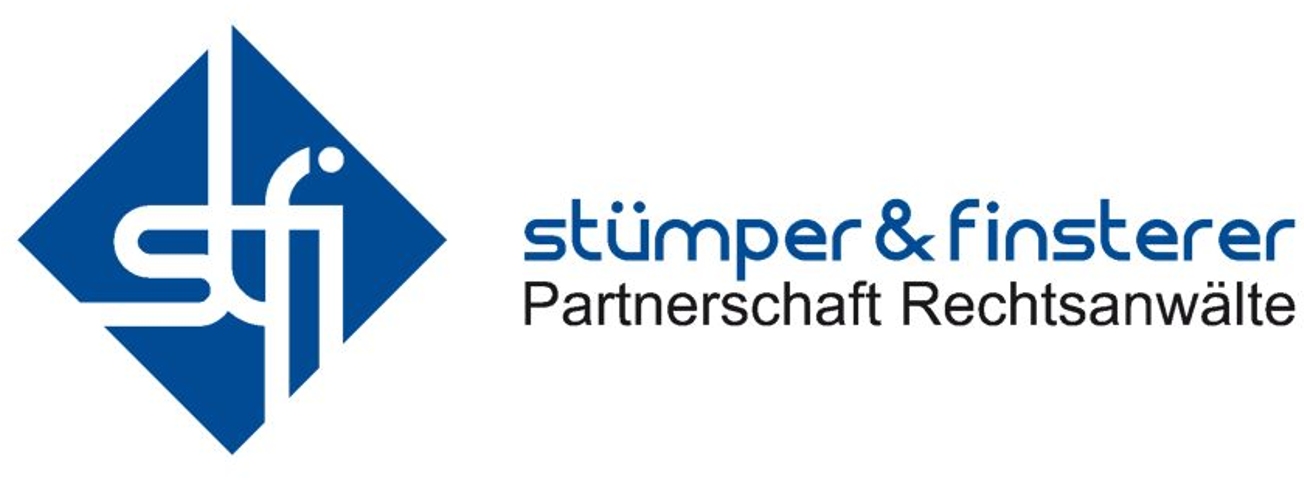 DSGVO im Überblick – Inhalt der Verordnung
______________________________________________________________________________________________
Grundsätze (Art. 5)

Rechtmäßigkeit, Verarbeitung nach Treu und Glauben, Transparenz
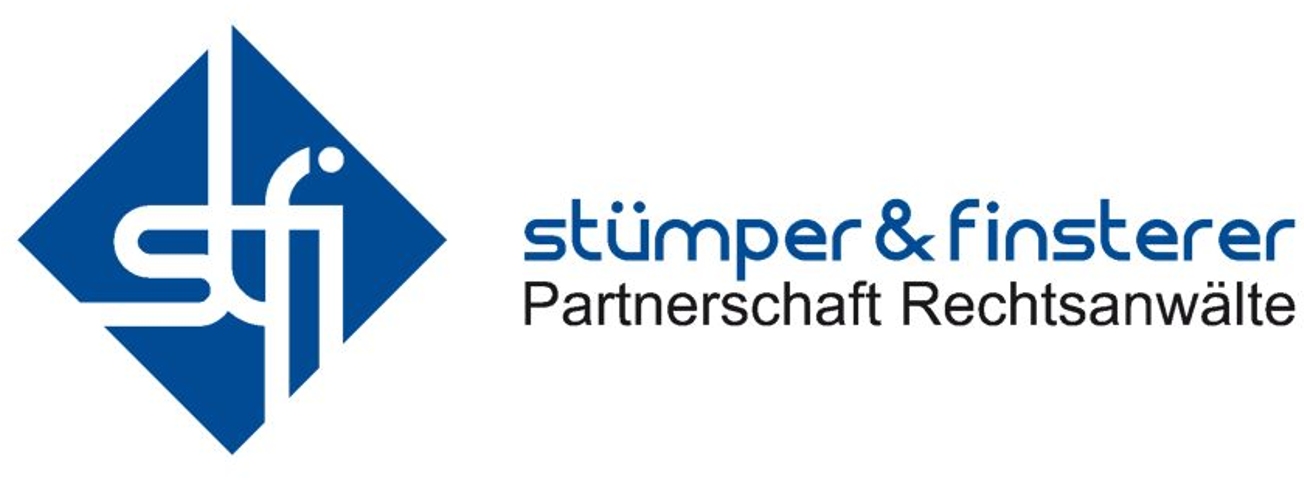 DSGVO im Überblick – Inhalt der Verordnung
______________________________________________________________________________________________
Grundsätze (Art. 5)

Rechtmäßigkeit, Verarbeitung nach Treu und Glauben, Transparenz

Zweckbindung
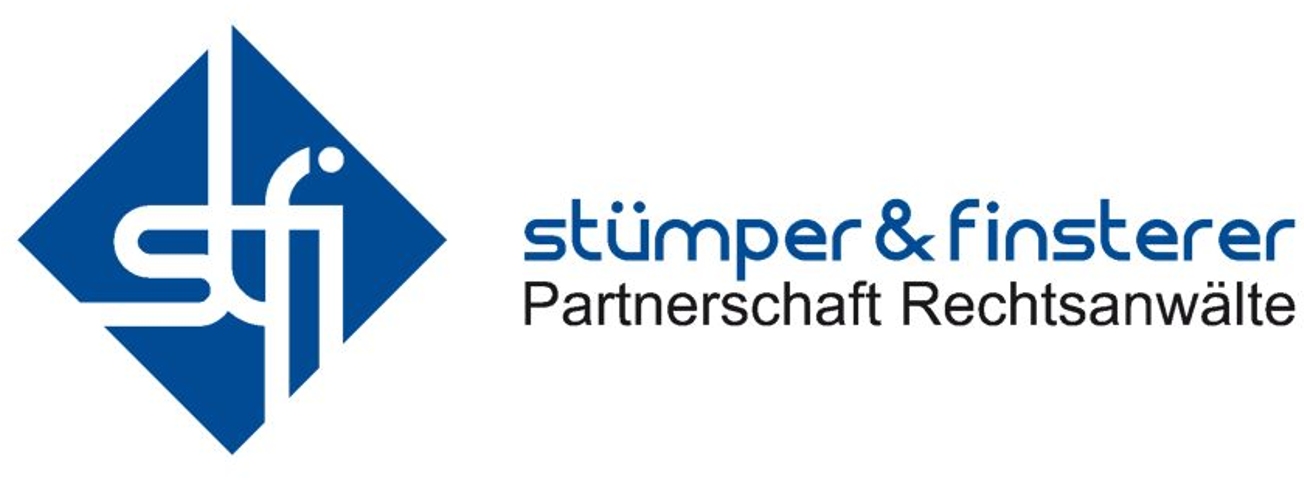 DSGVO im Überblick – Inhalt der Verordnung
______________________________________________________________________________________________
Grundsätze (Art. 5)

Rechtmäßigkeit, Verarbeitung nach Treu und Glauben, Transparenz

Zweckbindung

Datenminimierung
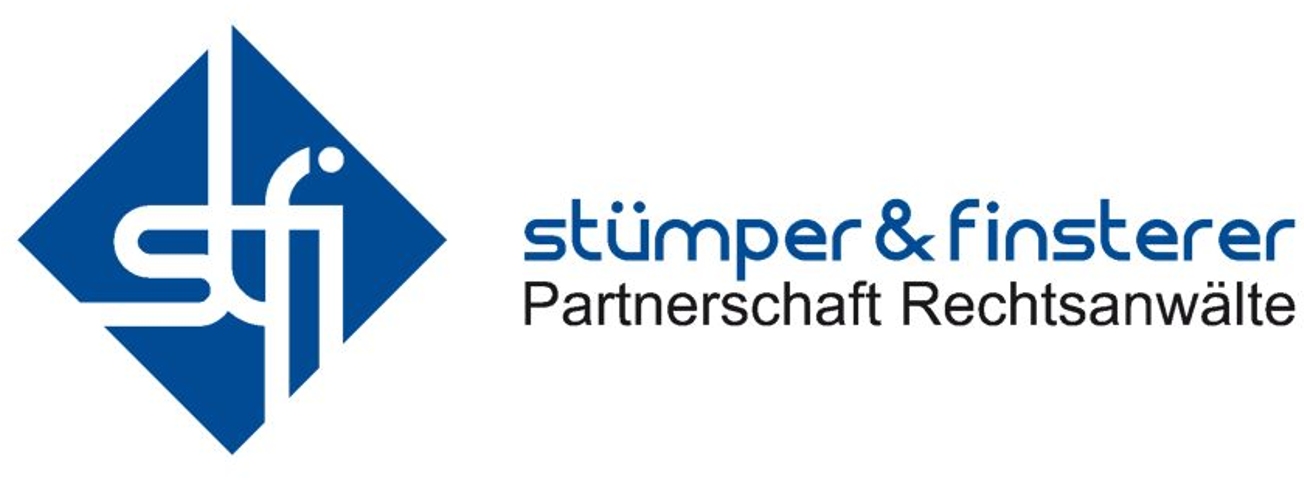 DSGVO im Überblick – Inhalt der Verordnung
______________________________________________________________________________________________
Grundsätze (Art. 5)

Rechtmäßigkeit, Verarbeitung nach Treu und Glauben, Transparenz

Zweckbindung

Datenminimierung

Richtigkeit der Daten (Datenpflege)
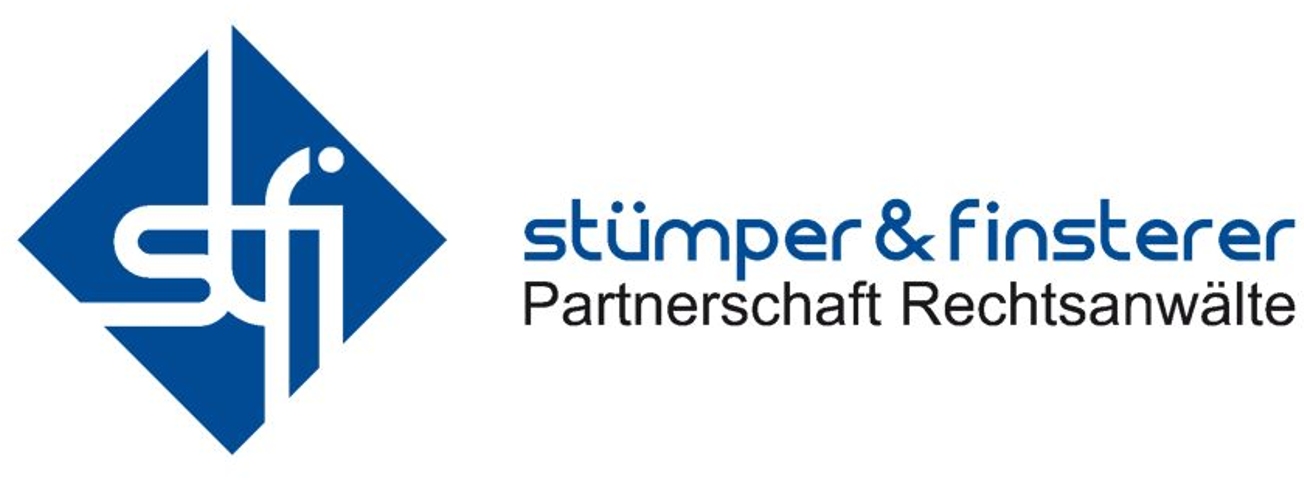 DSGVO im Überblick – Inhalt der Verordnung
______________________________________________________________________________________________
Grundsätze (Art. 5)

Rechtmäßigkeit, Verarbeitung nach Treu und Glauben, Transparenz

Zweckbindung

Datenminimierung

Richtigkeit der Daten (Datenpflege)

Begrenzung der Speicherdauer
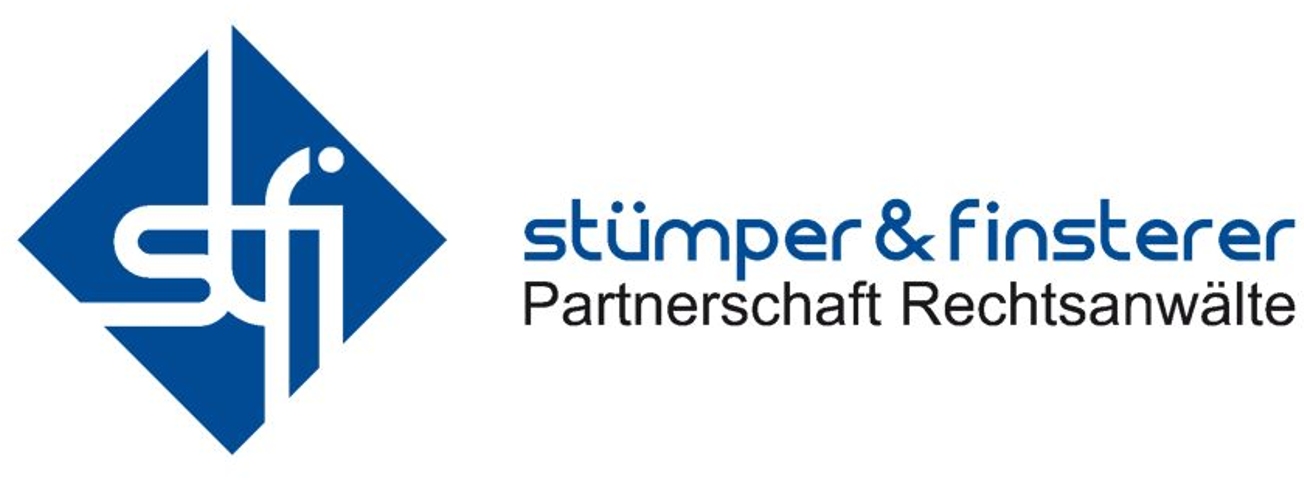 DSGVO im Überblick – Inhalt der Verordnung
______________________________________________________________________________________________
Grundsätze (Art. 5)

Rechtmäßigkeit, Verarbeitung nach Treu und Glauben, Transparenz

Zweckbindung

Datenminimierung

Richtigkeit der Daten (Datenpflege)

Begrenzung der Speicherdauer

Datensicherheit
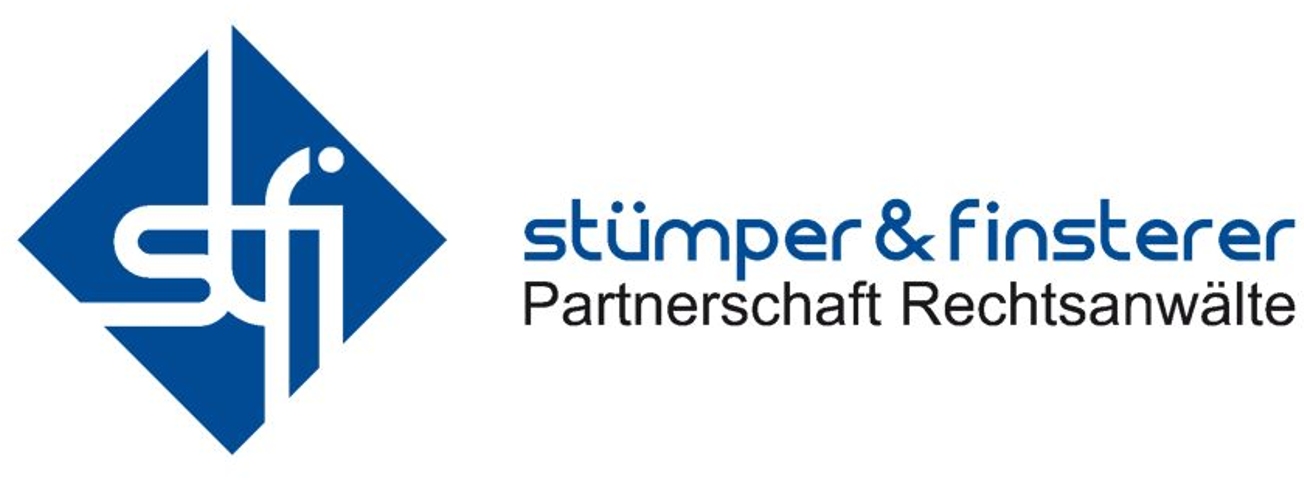 DSGVO im Überblick – Inhalt der Verordnung
______________________________________________________________________________________________
Grundsätze (Art. 5)

Rechtmäßigkeit, Verarbeitung nach Treu und Glauben, Transparenz

Zweckbindung

Datenminimierung

Richtigkeit der Daten (Datenpflege)

Begrenzung der Speicherdauer

Datensicherheit

Rechenschaftspflicht
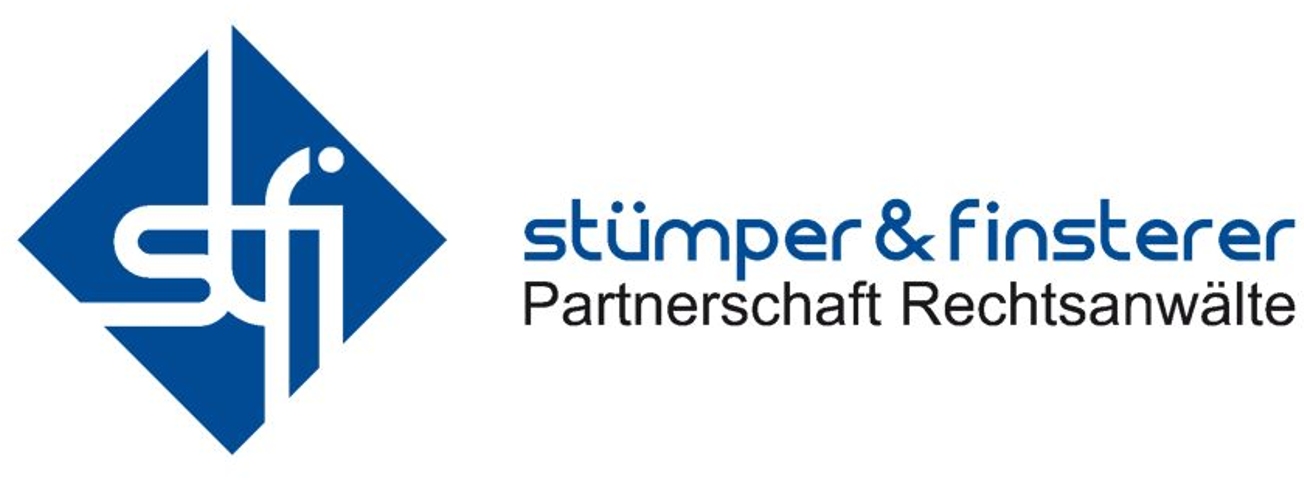 DSGVO im Überblick – Inhalt der Verordnung
______________________________________________________________________________________________
Grundsätze (Art. 5)

Rechtmäßigkeit, Verarbeitung nach Treu und Glauben, Transparenz

Zweckbindung

Datenminimierung

Richtigkeit der Daten (Datenpflege)

Begrenzung der Speicherdauer

Datensicherheit

Rechenschaftspflicht   Verarbeitungsverzeichnis!!!
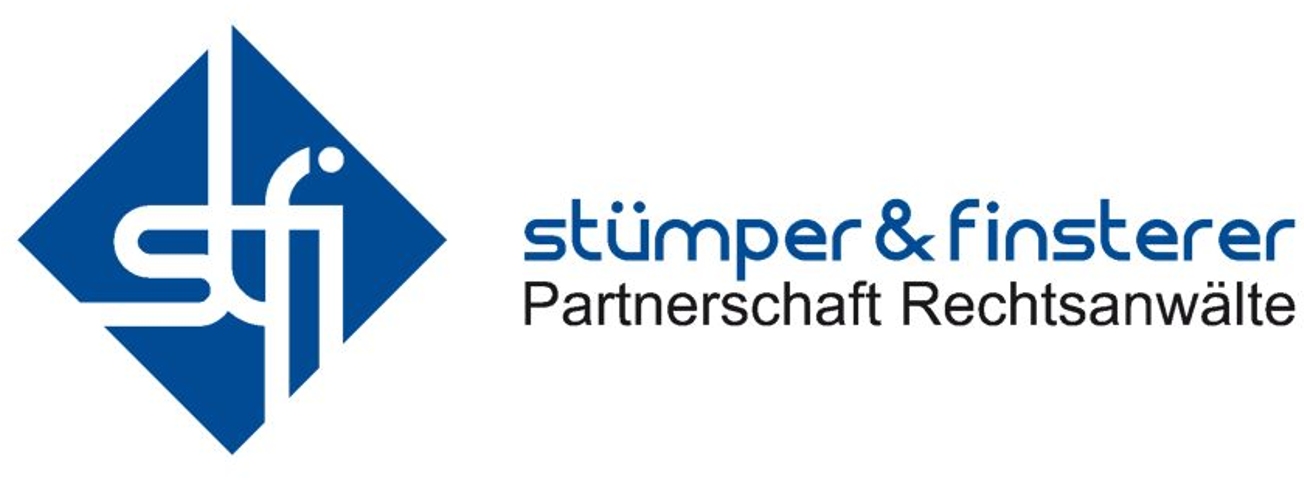 DSGVO im Überblick – Inhalt der Verordnung
______________________________________________________________________________________________
Grundsätze (Art. 5)

Rechtmäßigkeit, Verarbeitung nach Treu und Glauben, Transparenz

Zweckbindung

Datenminimierung

Richtigkeit der Daten (Datenpflege)

Begrenzung der Speicherdauer

Datensicherheit

Rechenschaftspflicht   Verarbeitungsverzeichnis!!!
                                             Beweislastumkehr!!!
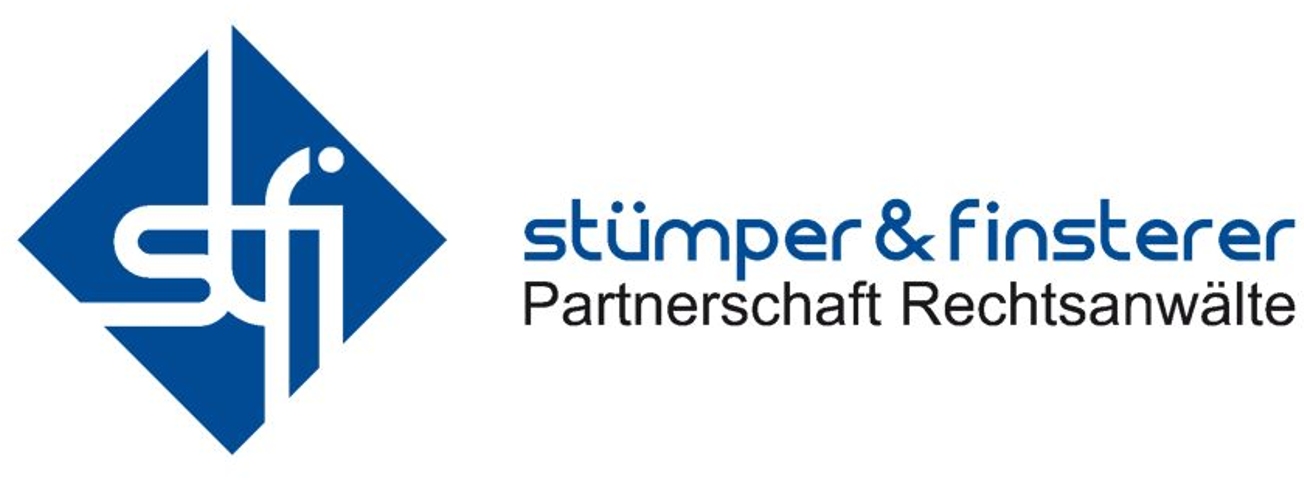 DSGVO im Überblick – Inhalt der Verordnung
______________________________________________________________________________________________
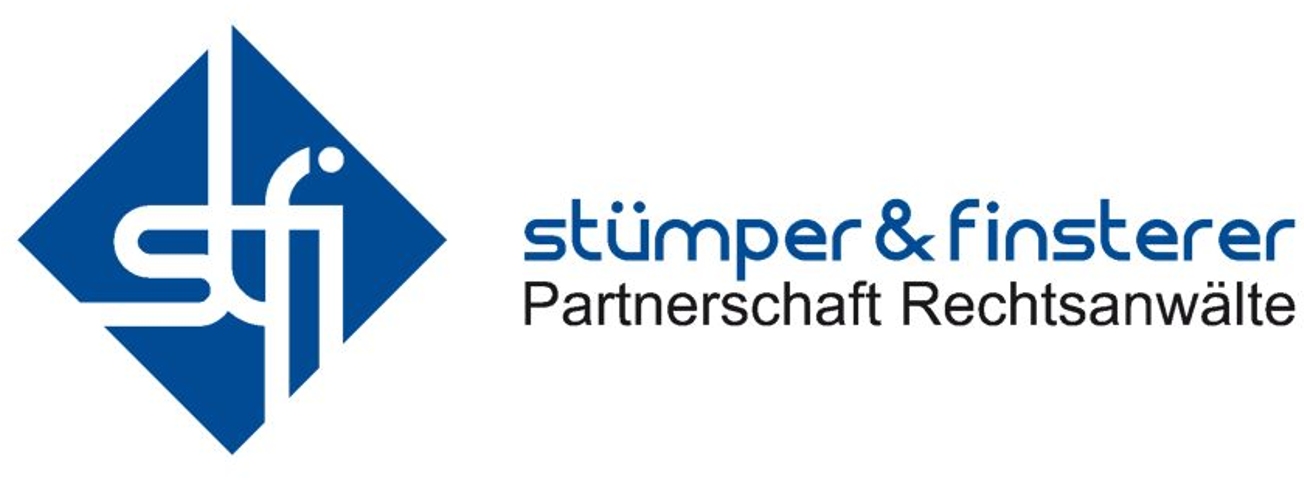 DSGVO im Überblick – Inhalt der Verordnung
______________________________________________________________________________________________
Personenbezogene Daten – Art. 4:
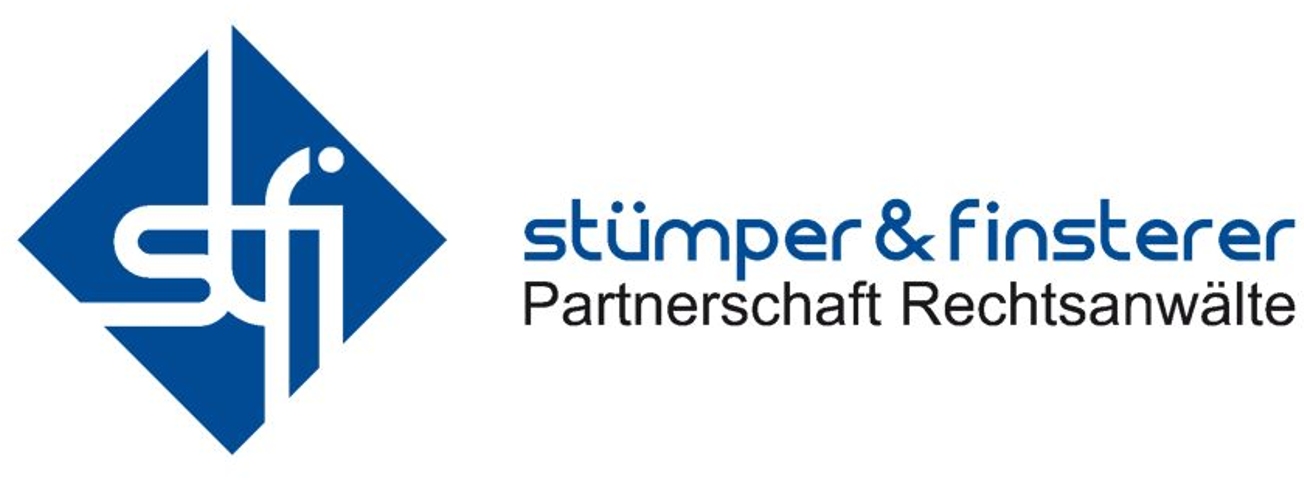 DSGVO im Überblick – Inhalt der Verordnung
______________________________________________________________________________________________
Personenbezogene Daten – Art. 4:
„….alle Informationen, die sich auf eine identifizierte oder identifizierbare natürliche Person (im Folgenden „betroffene Person“) beziehen; als identifizierbar wird eine natürliche Person angesehen, die direkt oder indirekt, insbesondere mittels Zuordnung zu einer Kennung wie einem Namen, zu einer Kennnummer, zu Standortdaten, zu einer Online-Kennung oder zu einem oder mehreren besonderen Merkmalen identifiziert werden kann, die Ausdruck der physischen, physiologischen, genetischen, psychischen, wirtschaftlichen, kulturellen oder sozialen Identität dieser natürlichen Person sind;“
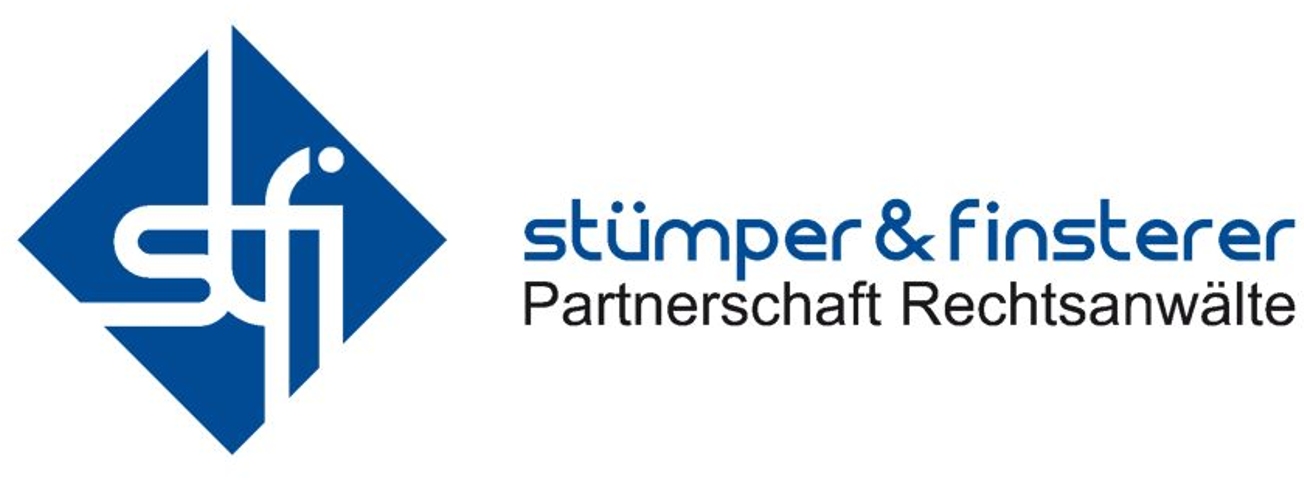 DSGVO im Überblick – Inhalt der Verordnung
______________________________________________________________________________________________
Personenbezogene Daten – Art. 4:
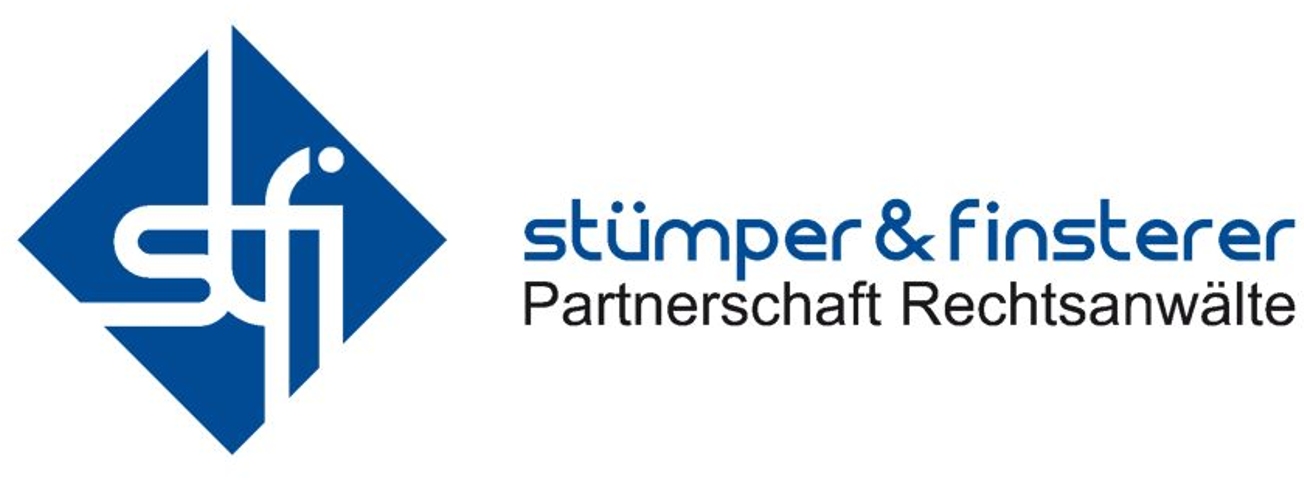 DSGVO im Überblick – Inhalt der Verordnung
______________________________________________________________________________________________
Personenbezogene Daten – Art. 4:

Name  -  Adresse  -  Geburtsdatum – Mailadresse –  Kundennummer
Vertragsbeziehungen -  Freundschaften (Facebook) – 
Konsumverhalten - Wahrscheinlichkeitsaussagen (Schufa) – 
Arbeitszeiten -  Kontodaten,  IP-Adressen – Cookies, etc…….
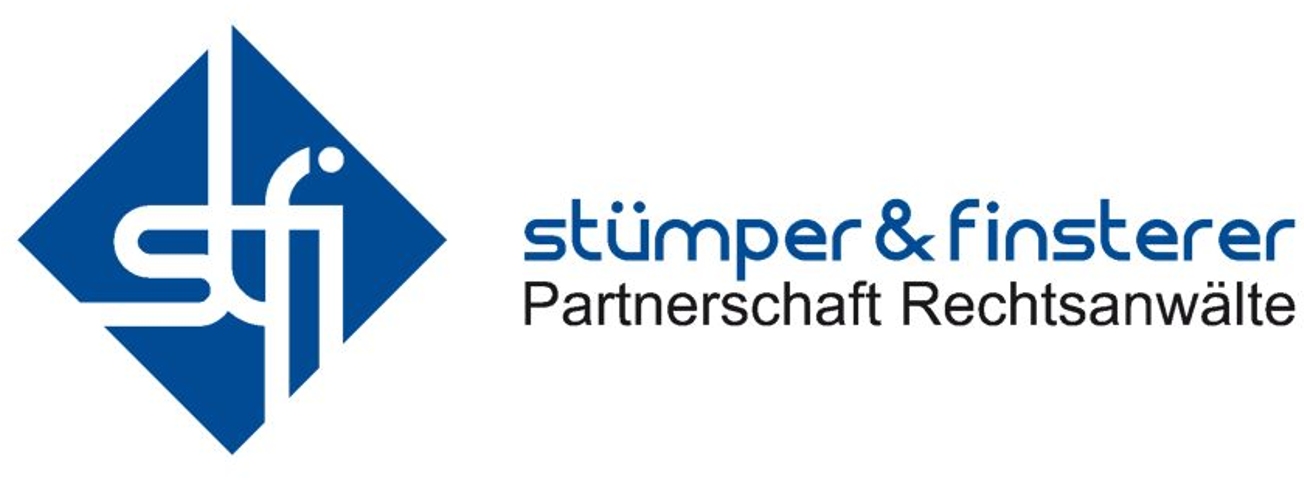 DSGVO im Überblick – Inhalt der Verordnung
______________________________________________________________________________________________
Personenbezogene Daten – Art. 4:
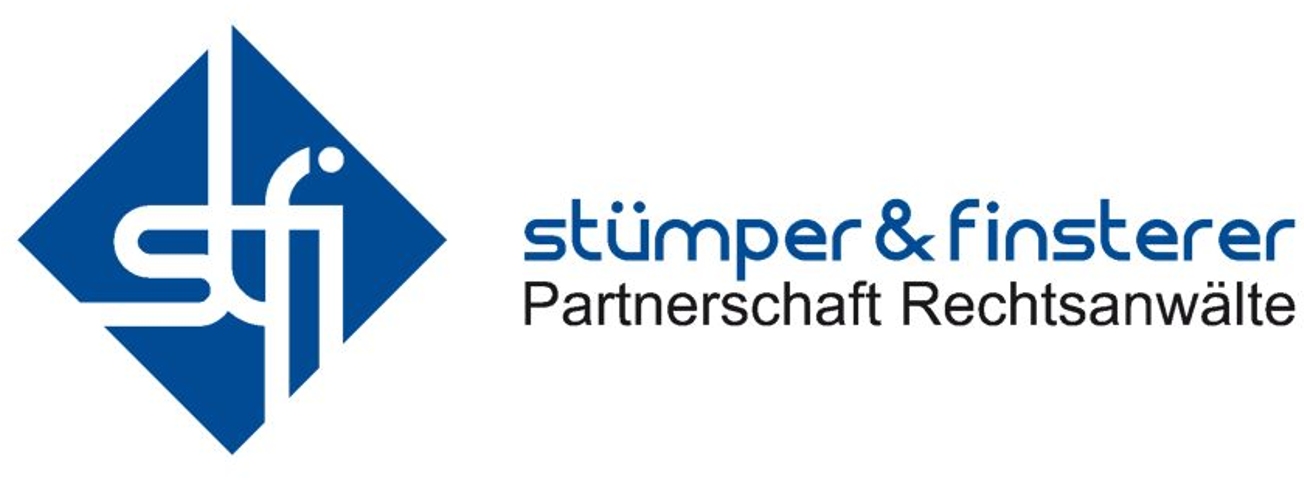 DSGVO im Überblick – Inhalt der Verordnung
______________________________________________________________________________________________
Personenbezogene Daten – Art. 4:

Das Kriterium ist auch gegeben, wenn die Person über die Daten nur identifizierbar ist.
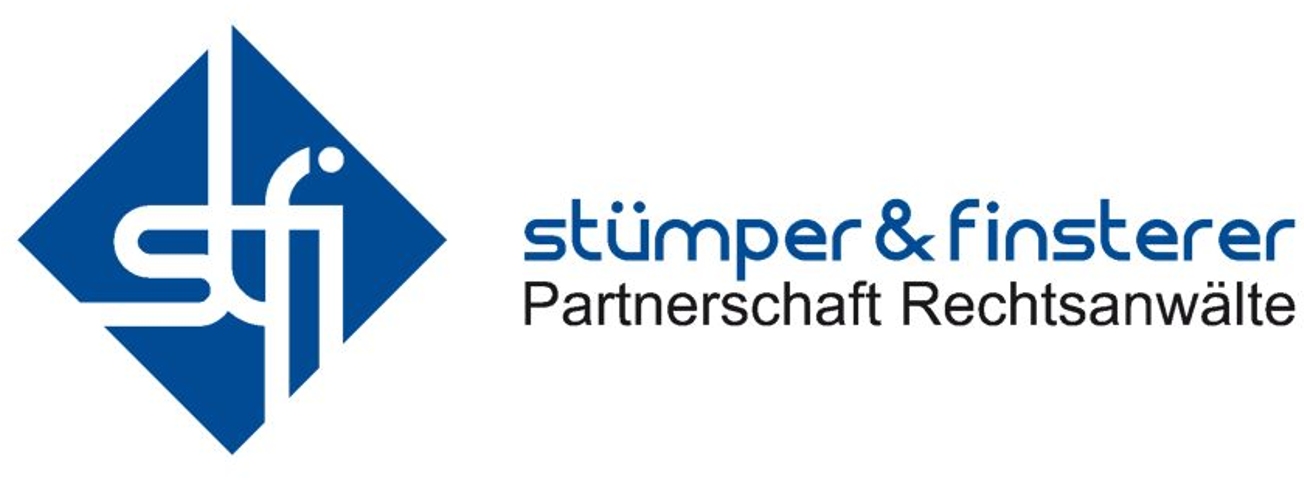 DSGVO im Überblick – Inhalt der Verordnung
______________________________________________________________________________________________
Personenbezogene Daten – Art. 4:

Das Kriterium ist auch gegeben, wenn die Person über die Daten nur identifizierbar ist.

Bsp.: Der Online-Shop kann über die Kundennummer die Person ohne weiteres identifizieren, auch, wenn ein Dritter dies nicht kann.
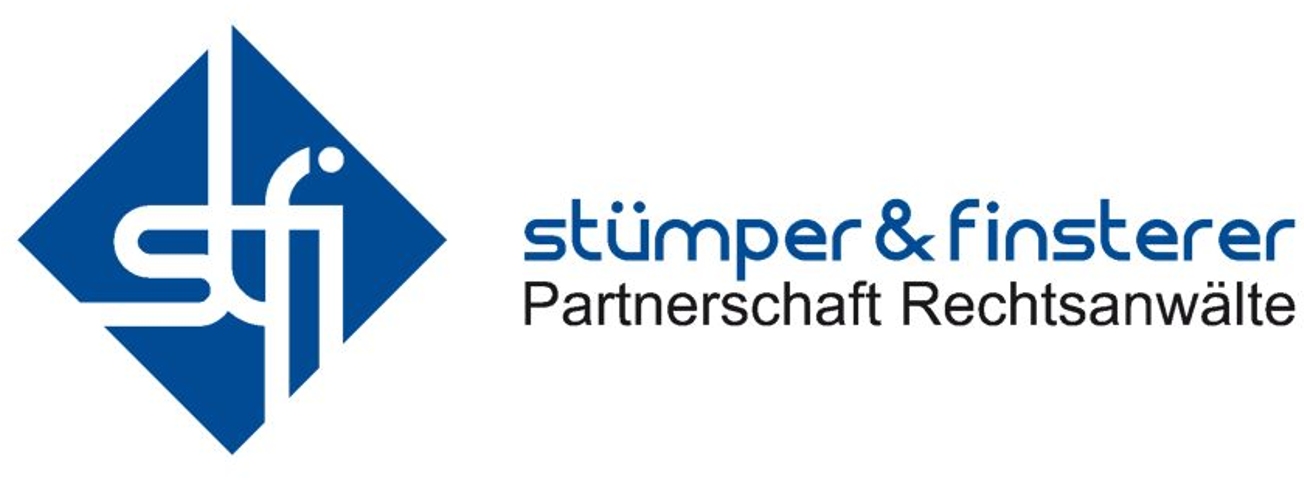 DSGVO im Überblick – Inhalt der Verordnung
______________________________________________________________________________________________
Personenbezogene Daten – Art. 4:

Das Kriterium ist auch gegeben, wenn die Person über die Daten nur identifizierbar ist.

Bsp.: Der Online-Shop kann über die Kundennummer die Person ohne weiteres identifizieren, auch, wenn ein Dritter dies nicht kann.

Ähnliches gilt hinsichtlich der IP-Adresse in Bezug auf den Provider
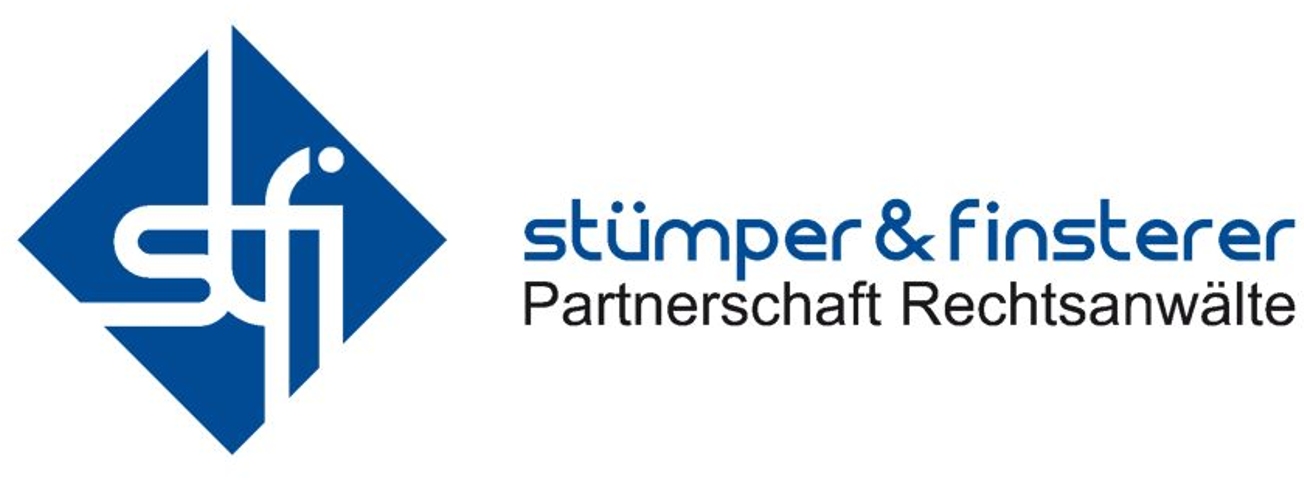 DSGVO im Überblick – Inhalt der Verordnung
______________________________________________________________________________________________
Personenbezogene Daten – Art. 4:

Das Kriterium ist auch gegeben, wenn die Person über die Daten nur identifizierbar ist.
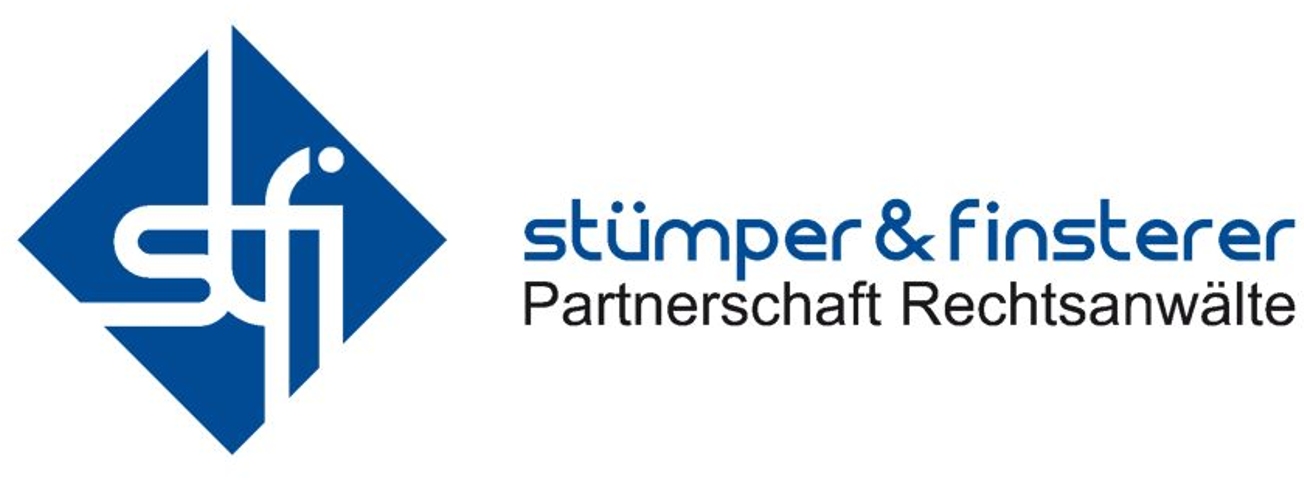 DSGVO im Überblick – Inhalt der Verordnung
______________________________________________________________________________________________
Personenbezogene Daten – Art. 4:

Das Kriterium ist auch gegeben, wenn die Person über die Daten nur identifizierbar ist.

Es reicht also aus, wenn durch Zusatzwissen der Person ein Datum  zugeordnet werden kann!
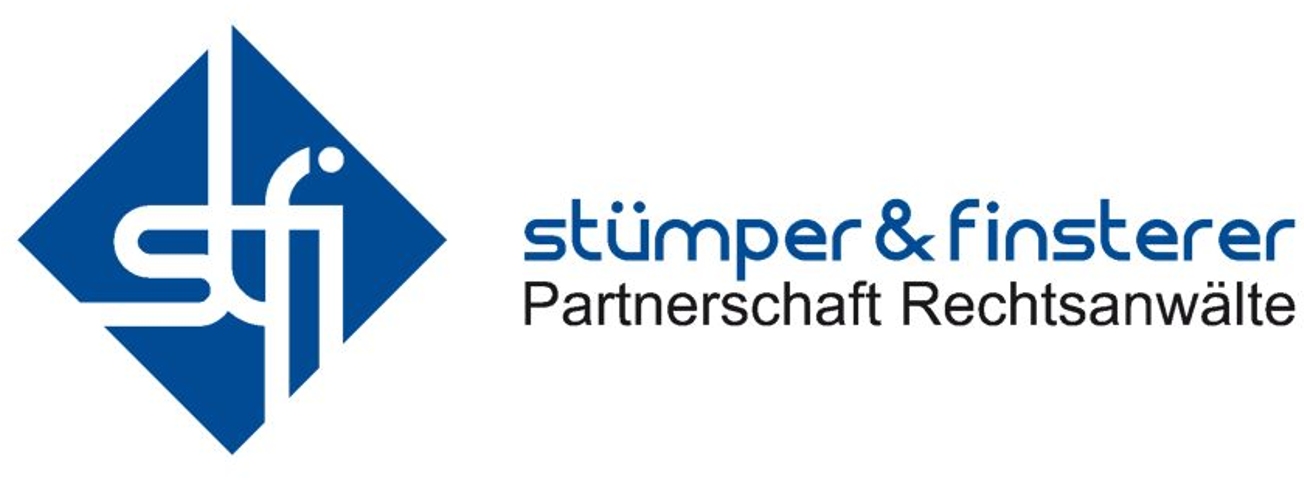 DSGVO im Überblick – Inhalt der Verordnung
______________________________________________________________________________________________
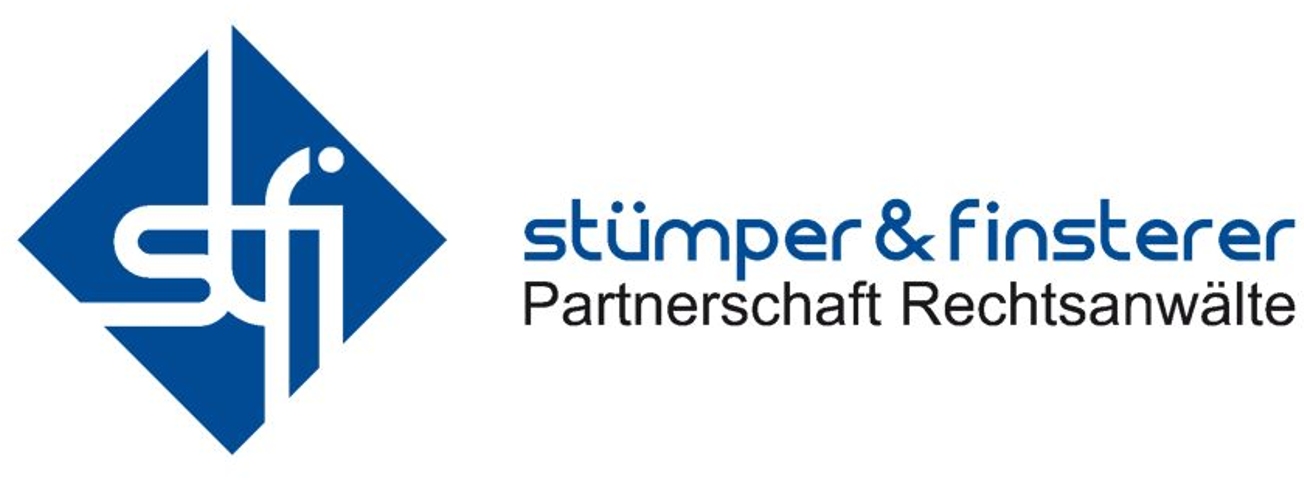 DSGVO im Überblick – Inhalt der Verordnung
______________________________________________________________________________________________
Datenspeicherung / Datenverarbeitung
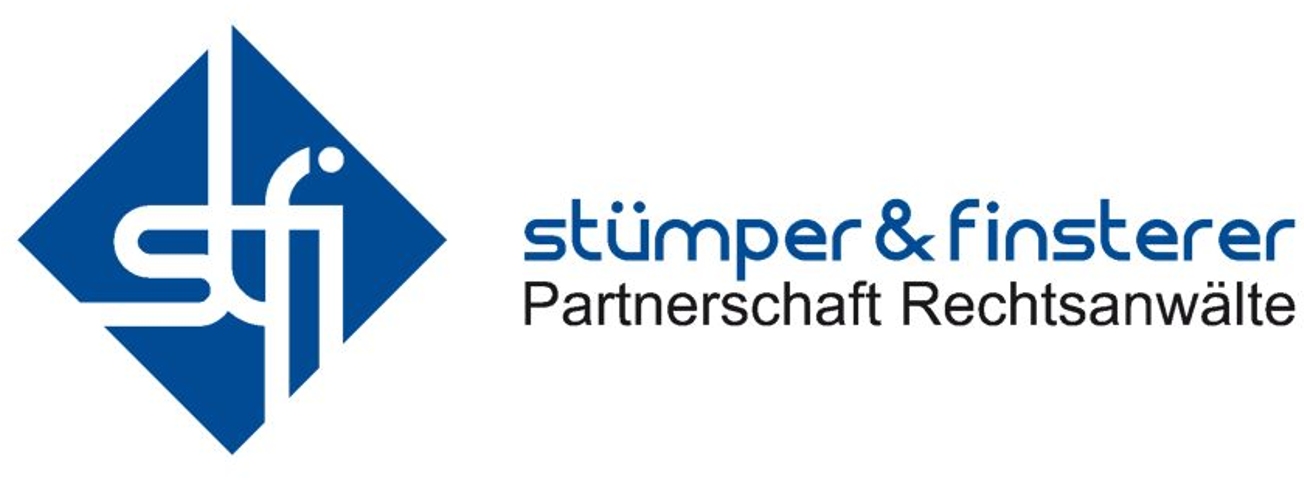 DSGVO im Überblick – Inhalt der Verordnung
______________________________________________________________________________________________
Datenspeicherung / Datenverarbeitung

Natürlich jede elektronische Erfassung/Verarbeitung
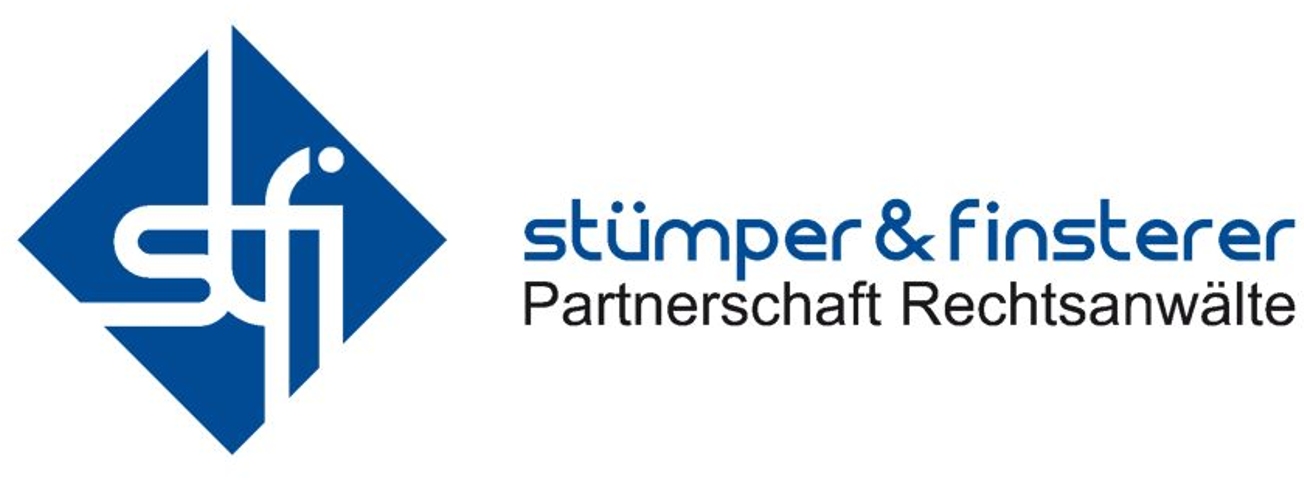 DSGVO im Überblick – Inhalt der Verordnung
______________________________________________________________________________________________
Datenspeicherung / Datenverarbeitung

Natürlich jede elektronische Erfassung/Verarbeitung

Aber:
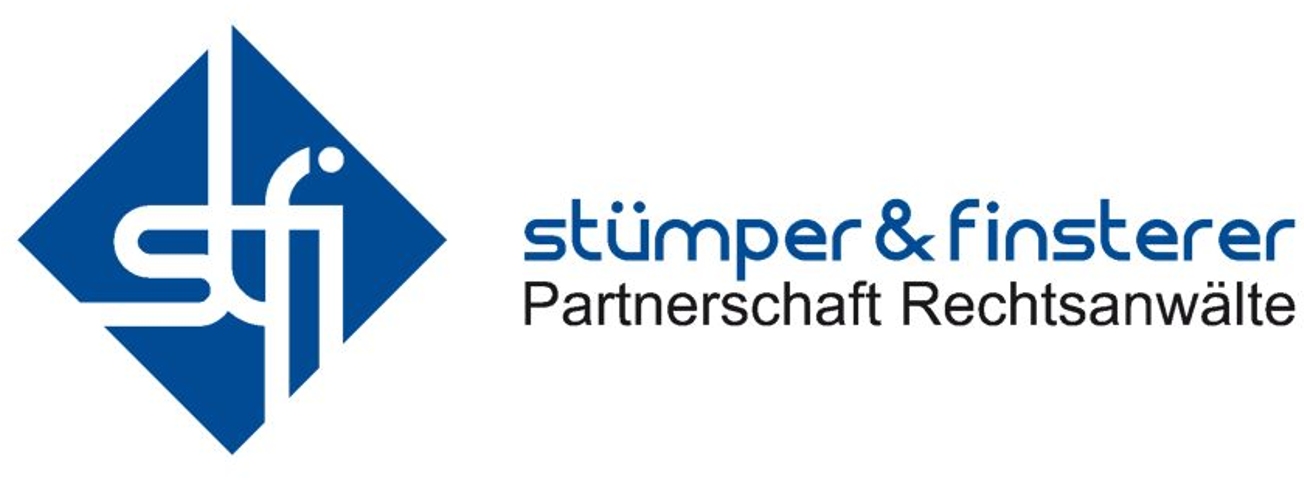 DSGVO im Überblick – Inhalt der Verordnung
______________________________________________________________________________________________
Datenspeicherung / Datenverarbeitung

Natürlich jede elektronische Erfassung/Verarbeitung

Aber: Form der Speicherung ist gleichgültig!
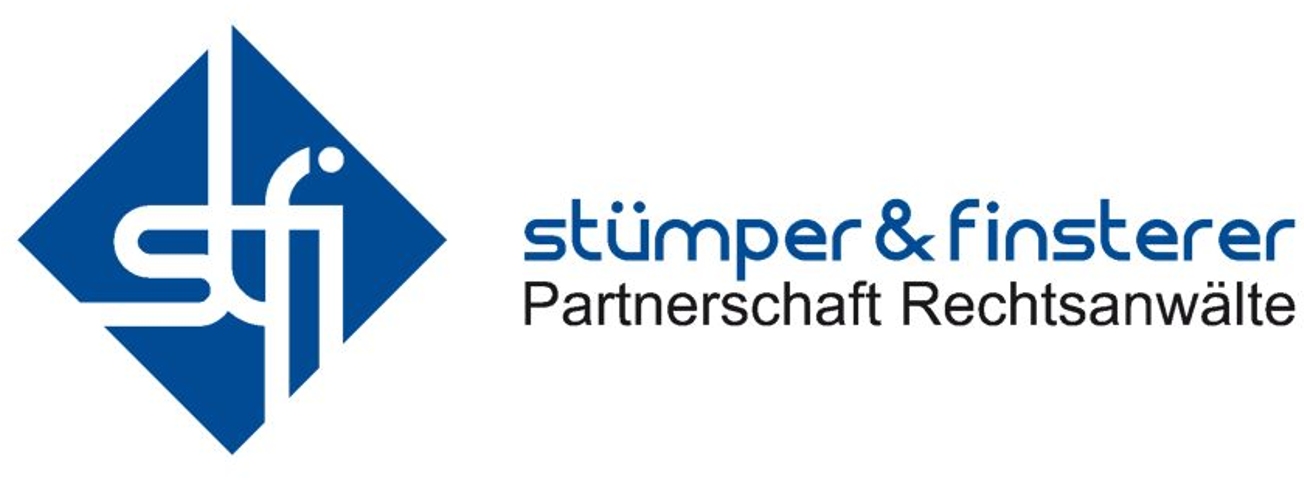 DSGVO im Überblick – Inhalt der Verordnung
______________________________________________________________________________________________
Datenspeicherung / Datenverarbeitung

Natürlich jede elektronische Erfassung/Verarbeitung

Aber: Form der Speicherung ist gleichgültig!

Auch Notizen auf Papier werden von der DSGVO erfasst
    (Urteil „Zeugen Jehovas“)
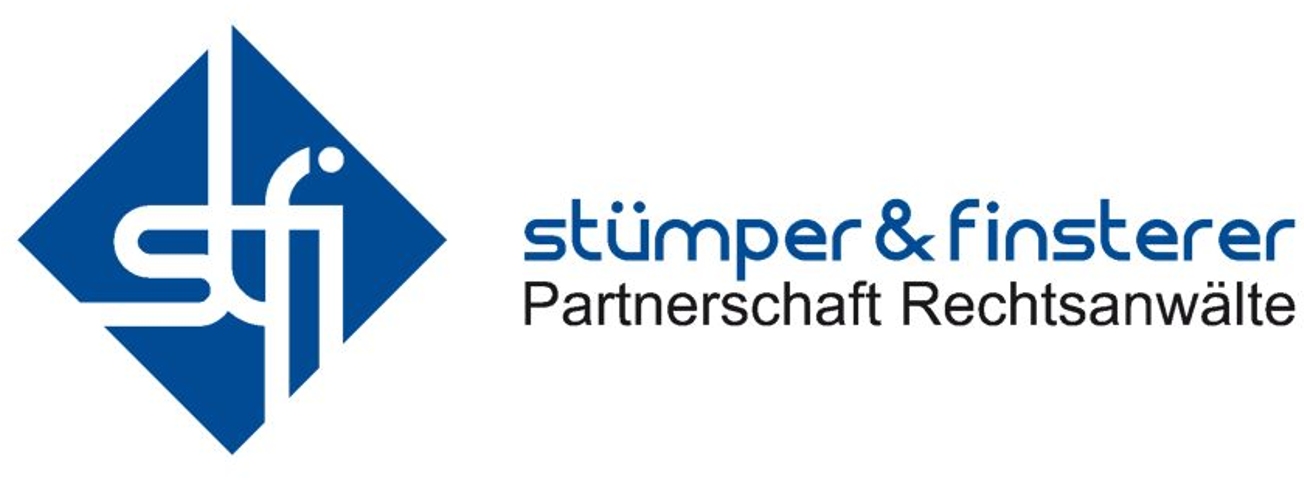 DSGVO im Überblick – Inhalt der Verordnung
______________________________________________________________________________________________
Datenspeicherung / Datenverarbeitung

Natürlich jede elektronische Erfassung/Verarbeitung

Aber: Form der Speicherung ist gleichgültig!

Auch Notizen auf Papier werden von der DSGVO erfasst
    (Urteil „Zeugen Jehovas“)JEDENFALLS dann, wenn eine gewisse Struktur gegeben ist.
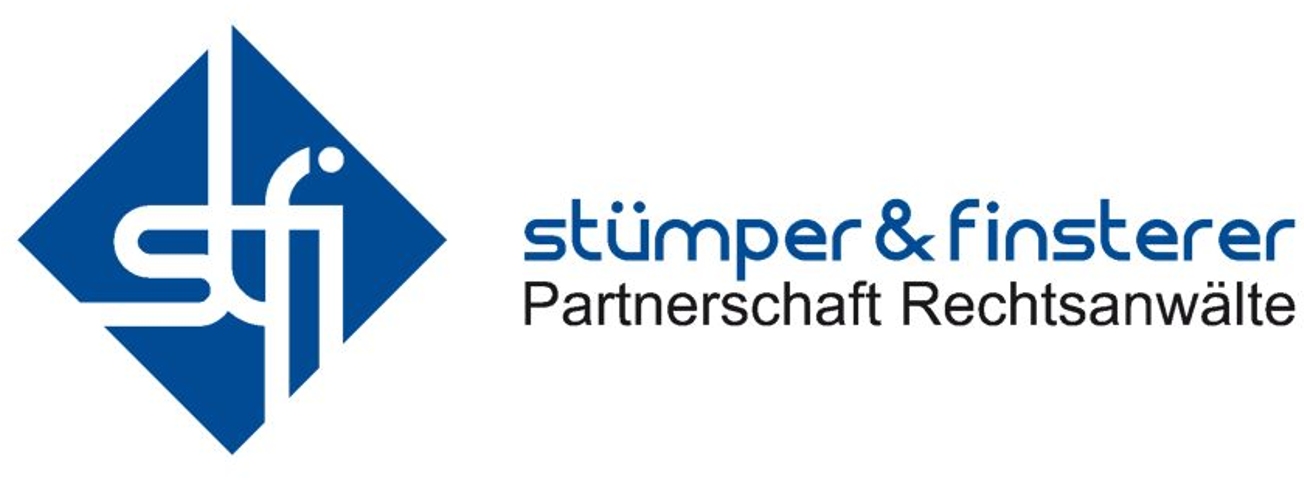 DSGVO im Überblick – Inhalt der Verordnung
______________________________________________________________________________________________
Grundsatz: 

„Verbot mit Erlaubnisvorbehalt“
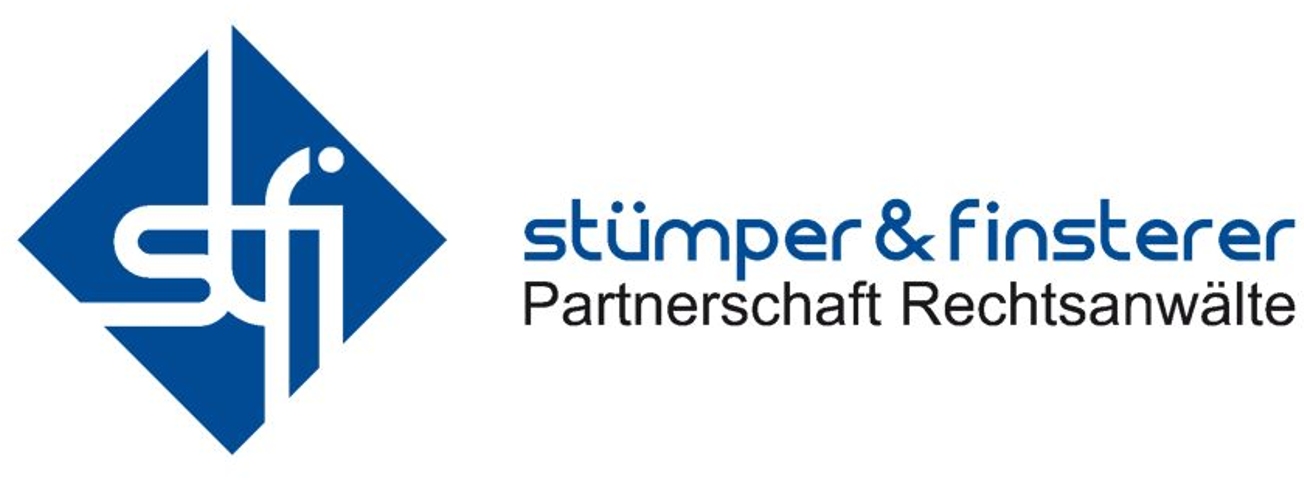 DSGVO im Überblick – Inhalt der Verordnung
______________________________________________________________________________________________
Grundsatz: 

Speicherung, Verarbeitung etc. sind verboten, es sei denn…
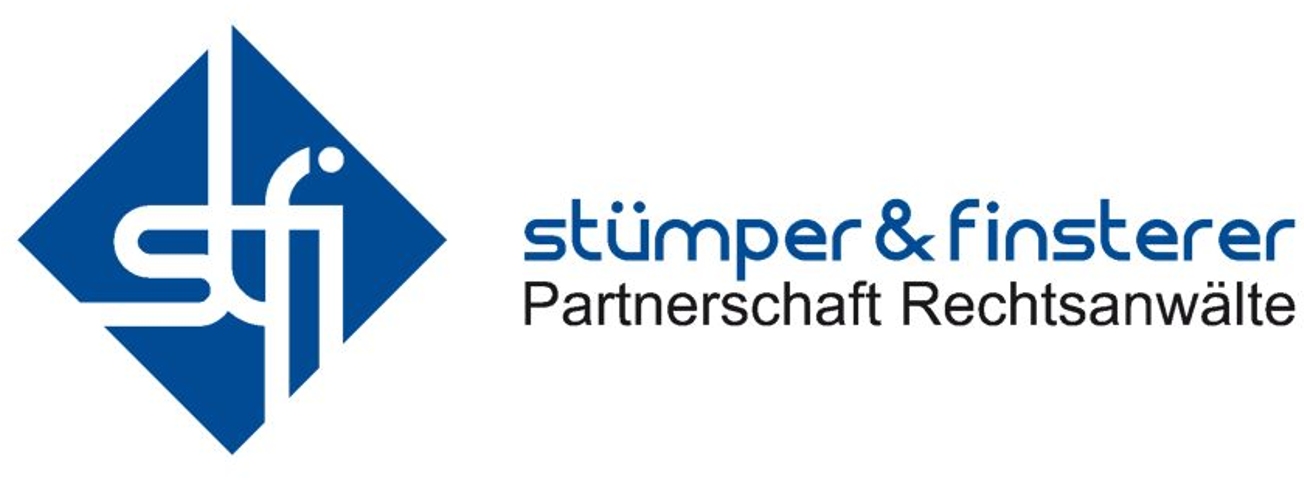 DSGVO im Überblick – Inhalt der Verordnung
______________________________________________________________________________________________
Grundsatz: verboten, wenn nicht…

Verarbeitung ist zur Erfüllung eines Vertrages mit der betroffenen     Person erforderlich     (Onlinehändler muss Adressdaten speichern, um versenden       zu können)
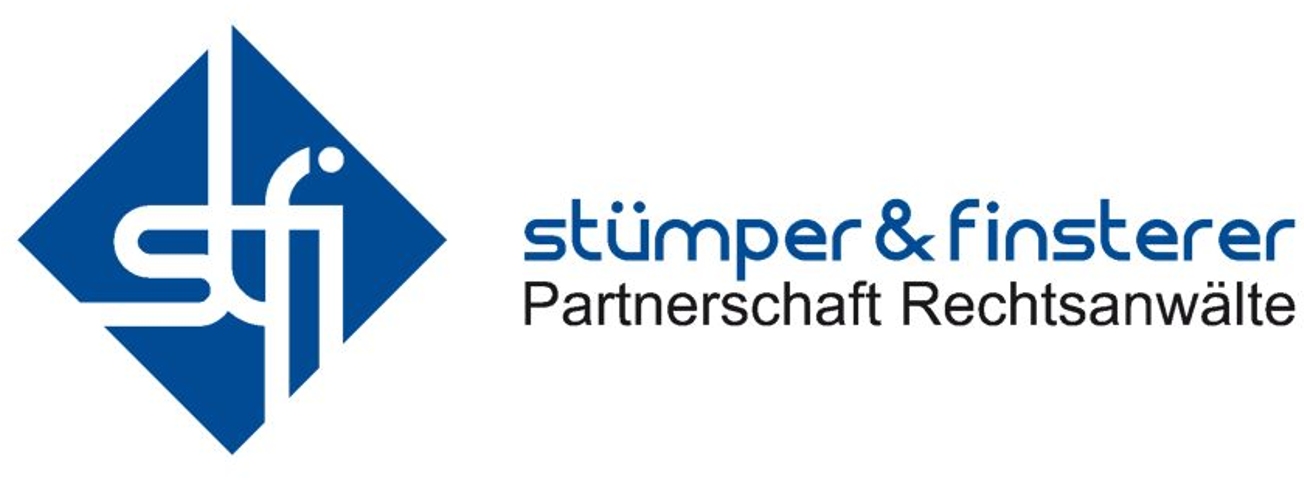 DSGVO im Überblick – Inhalt der Verordnung
______________________________________________________________________________________________
Grundsatz: verboten, wenn nicht…

Verarbeitung ist zur Erfüllung eines Vertrages mit der betroffenen     Person erforderlich     (Onlinehändler muss Adressdaten speichern, um versenden       zu können)

EINWILLGUNG des Betroffenen liegt vor
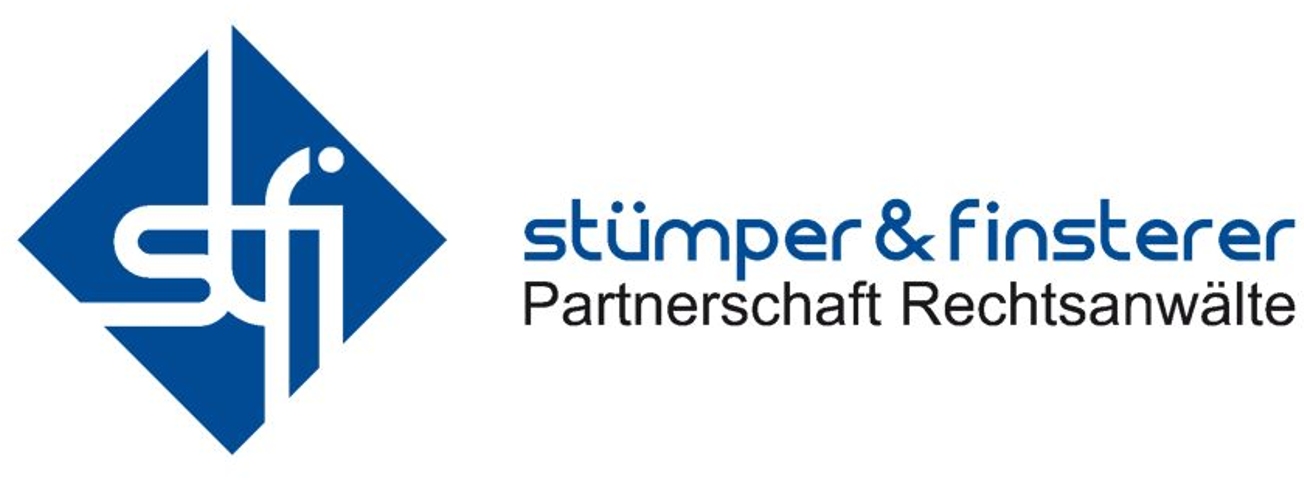 DSGVO im Überblick – Inhalt der Verordnung
______________________________________________________________________________________________
Grundsatz: verboten, wenn nicht…

Verarbeitung ist zur Erfüllung eines Vertrages mit der betroffenen     Person erforderlich     (Onlinehändler muss Adressdaten speichern, um versenden       zu können)

EINWILLGUNG des Betroffenen liegt vor

 Es besteht ein berechtigtes Interesse an Speicherung etc.
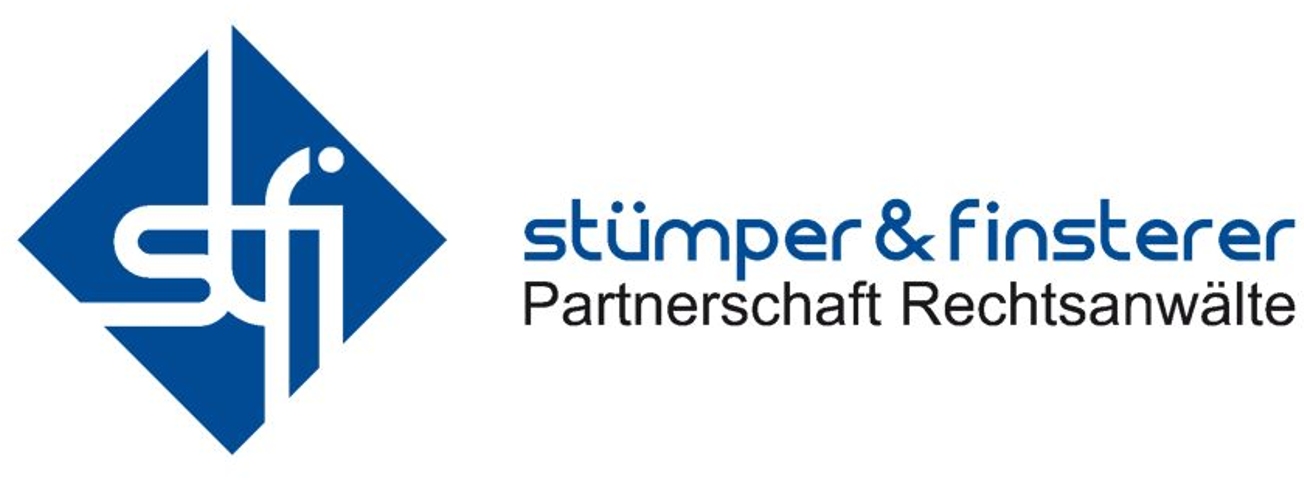 DSGVO im Überblick – „Einwilligung“
______________________________________________________________________________________________
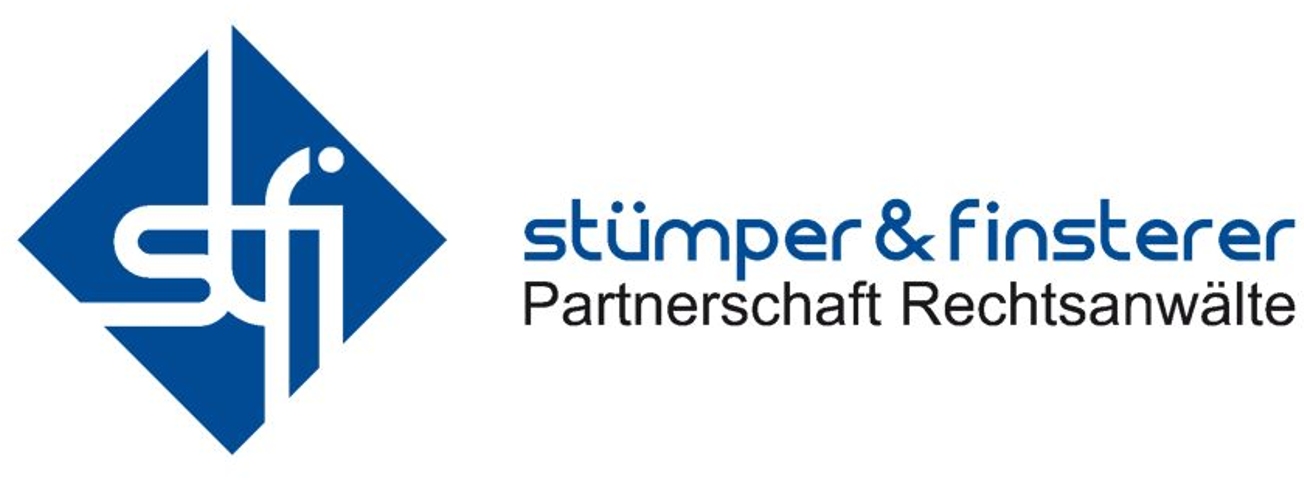 DSGVO im Überblick – „Einwilligung“
______________________________________________________________________________________________
Zweiter Erlaubnisvorbehalt

„Einwilligung“
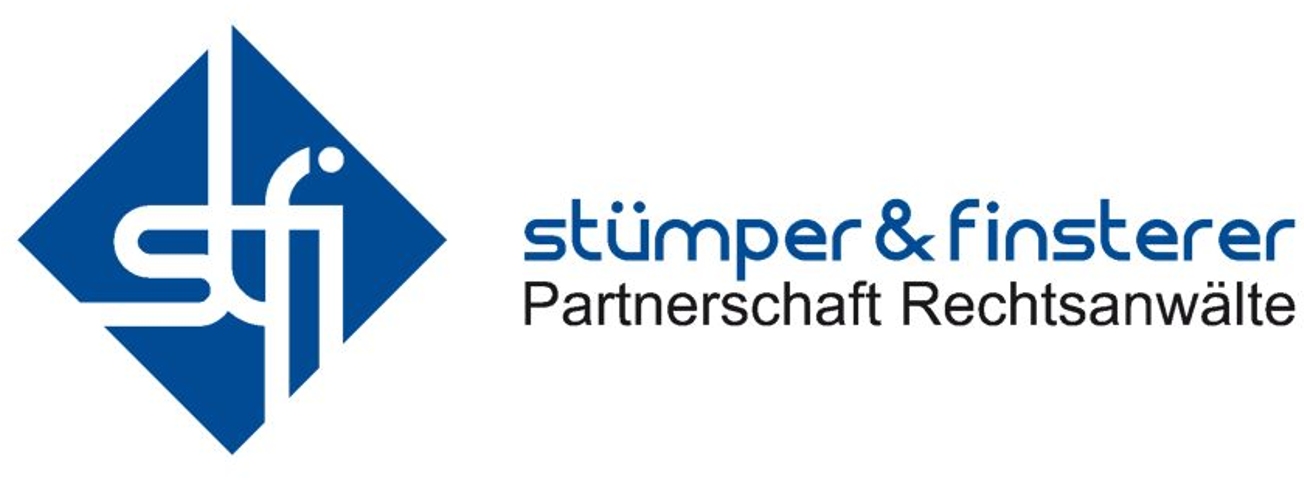 DSGVO im Überblick – „Einwilligung“
______________________________________________________________________________________________
Freiwillig – Kopplungsverbot!     d.h.: Vertragserfüllung darf nicht von der Einwilligung abhängig    gemacht werden, wenn die Daten, in deren Speicherung eingewilligt    werden soll, für die Vertragserfüllung nicht nötig sind!
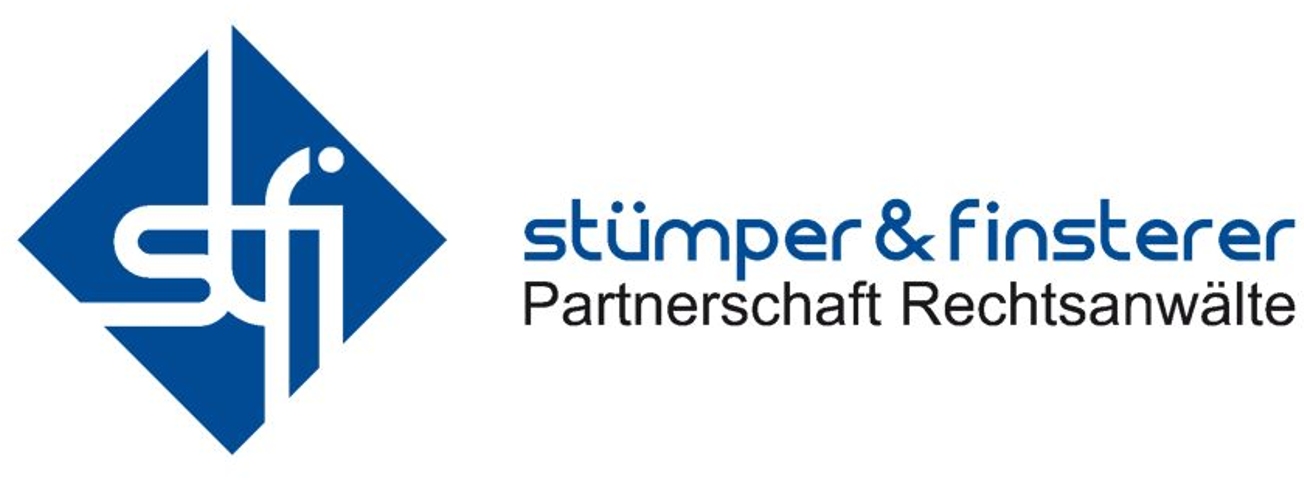 DSGVO im Überblick – „Einwilligung“
______________________________________________________________________________________________
Freiwillig – Kopplungsverbot!     d.h.: Vertragserfüllung darf nicht von der Einwilligung abhängig    gemacht werden, wenn die Daten, in deren Speicherung eingewilligt    werden soll, für die Vertragserfüllung nicht nötig sind!

keine blanko-Einwilligung. Es muss genau erkennbar sein, welche     Daten zu welchem Zweck gespeichert werden sollen
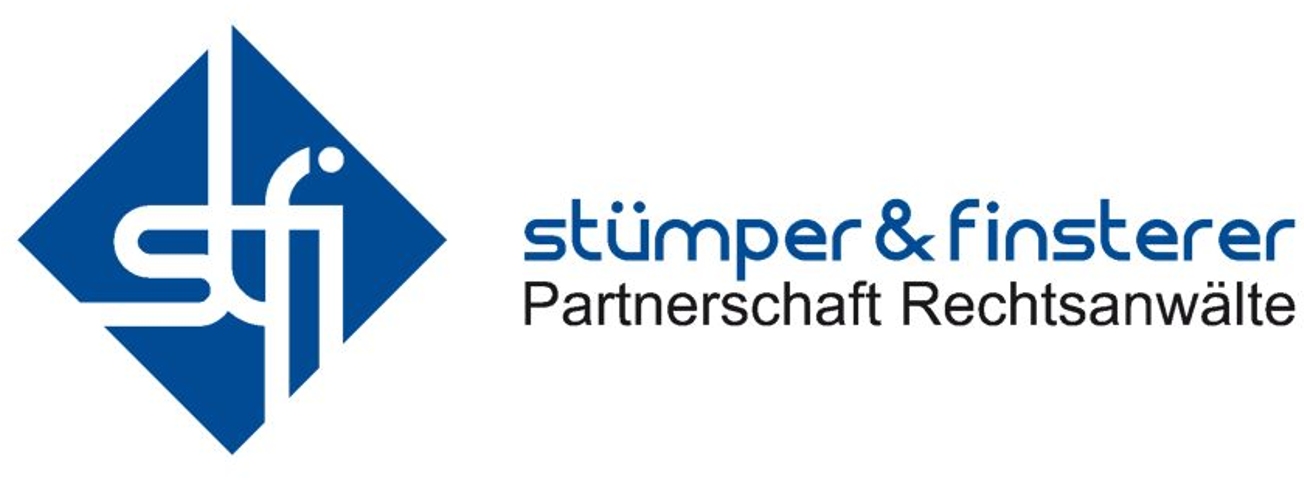 DSGVO im Überblick – „Einwilligung“
______________________________________________________________________________________________
Freiwillig – Kopplungsverbot!     d.h.: Vertragserfüllung darf nicht von der Einwilligung abhängig    gemacht werden, wenn die Daten, in deren Speicherung eingewilligt    werden soll, für die Vertragserfüllung nicht nötig sind!

keine blanko-Einwilligung. Es muss genau erkennbar sein, welche     Daten zu welchem Zweck gespeichert werden sollen

Opt-In-Verfahren! Leeres Kästchen zum Ankreuzen („double opt-    in“ zum Nachweis der Einwilligung)
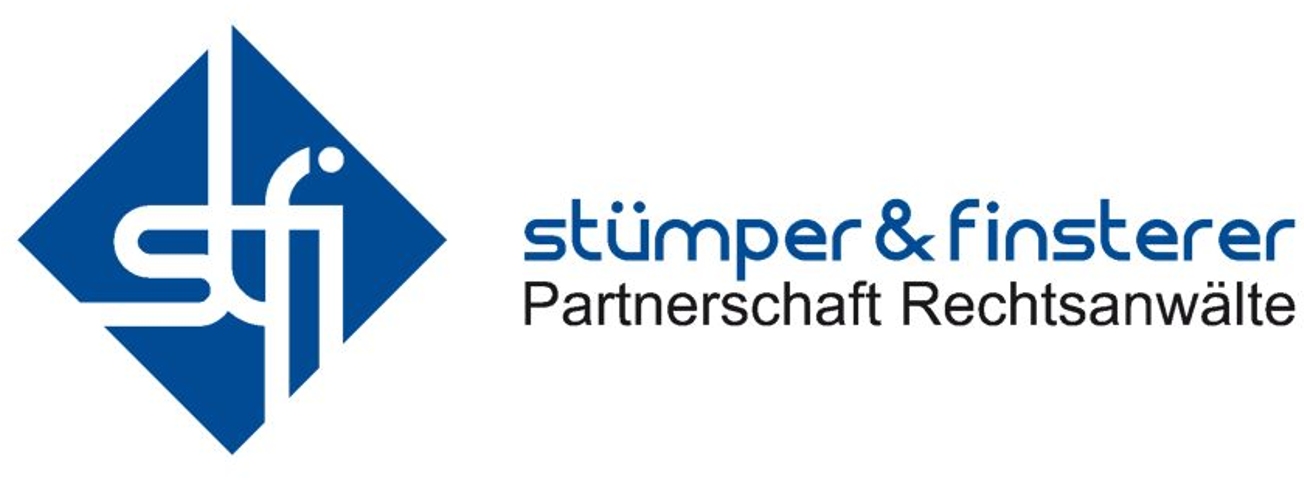 DSGVO im Überblick – „Einwilligung“
______________________________________________________________________________________________
Freiwillig – Kopplungsverbot!     d.h.: Vertragserfüllung darf nicht von der Einwilligung abhängig    gemacht werden, wenn die Daten, in deren Speicherung eingewilligt    werden soll, für die Vertragserfüllung nicht nötig sind!

keine blanko-Einwilligung. Es muss genau erkennbar sein, welche     Daten zu welchem Zweck gespeichert werden sollen

Opt-In-Verfahren!

Hinweis auf Widerrufsrecht
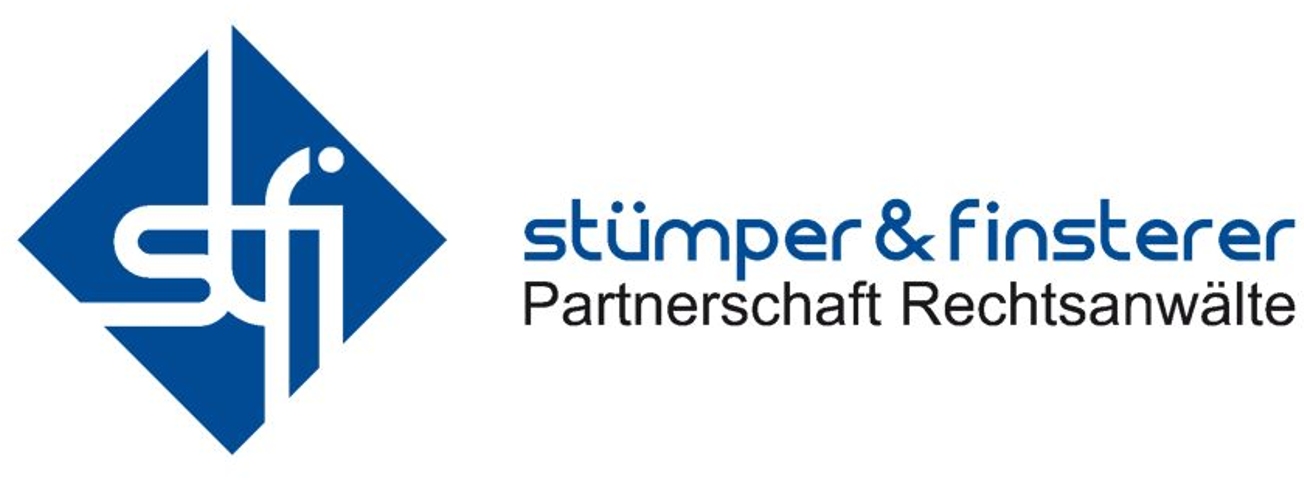 DSGVO im Überblick – „Einwilligung“
______________________________________________________________________________________________
in verständlicher und leicht zugänglicher Form in einer klaren und einfachen Sprache
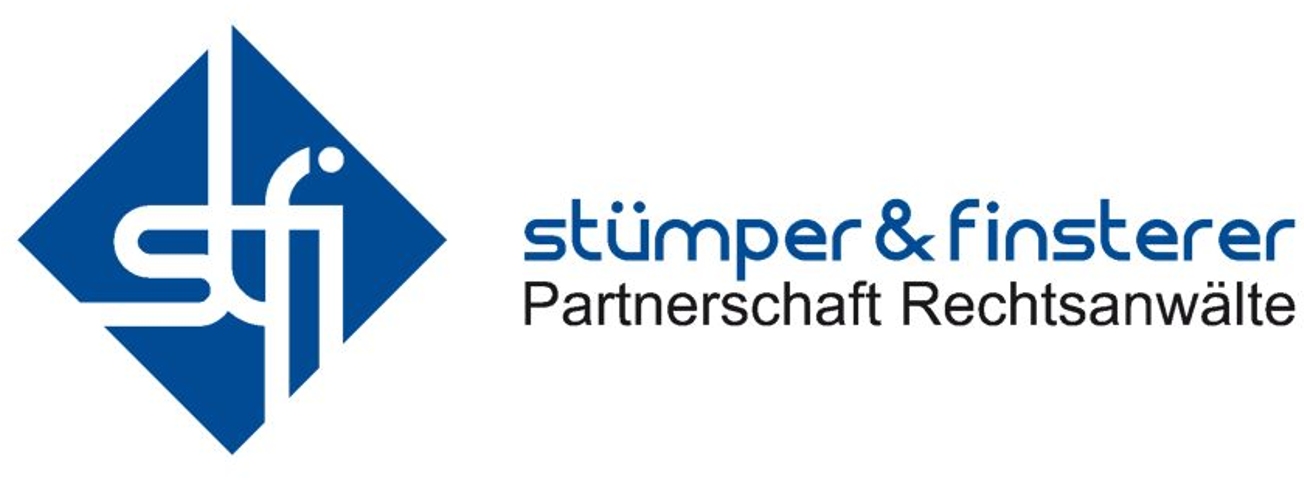 DSGVO im Überblick – „Einwilligung“
______________________________________________________________________________________________
in verständlicher und leicht zugänglicher Form in einer klaren und einfachen Sprache

Die Form der Einwilligung ist übrigens grundsätzlich nicht vorgeschrieben
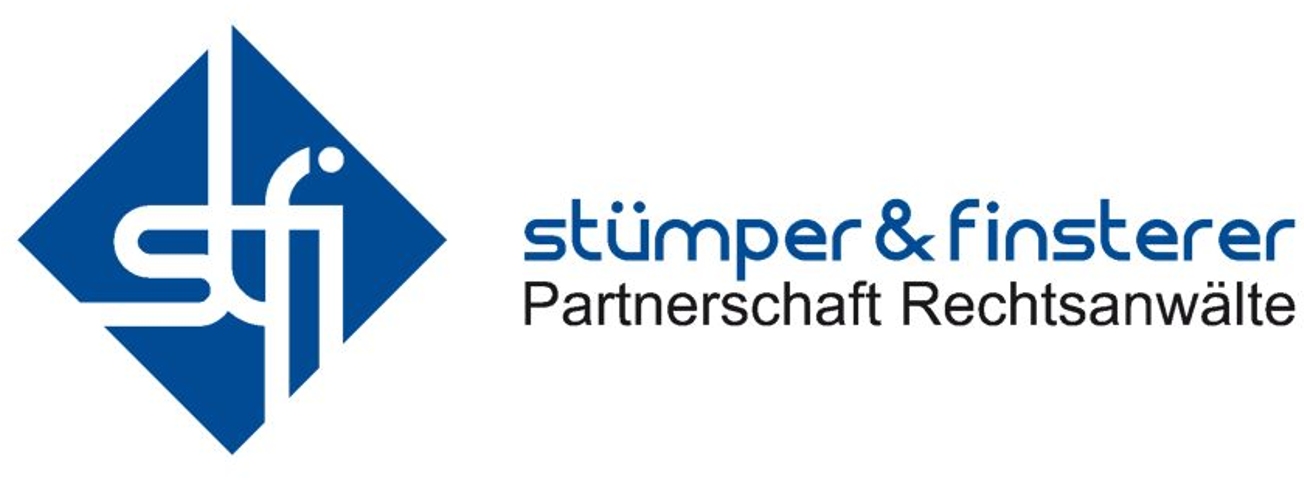 DSGVO im Überblick – „Berechtigtes Interesse“
______________________________________________________________________________________________
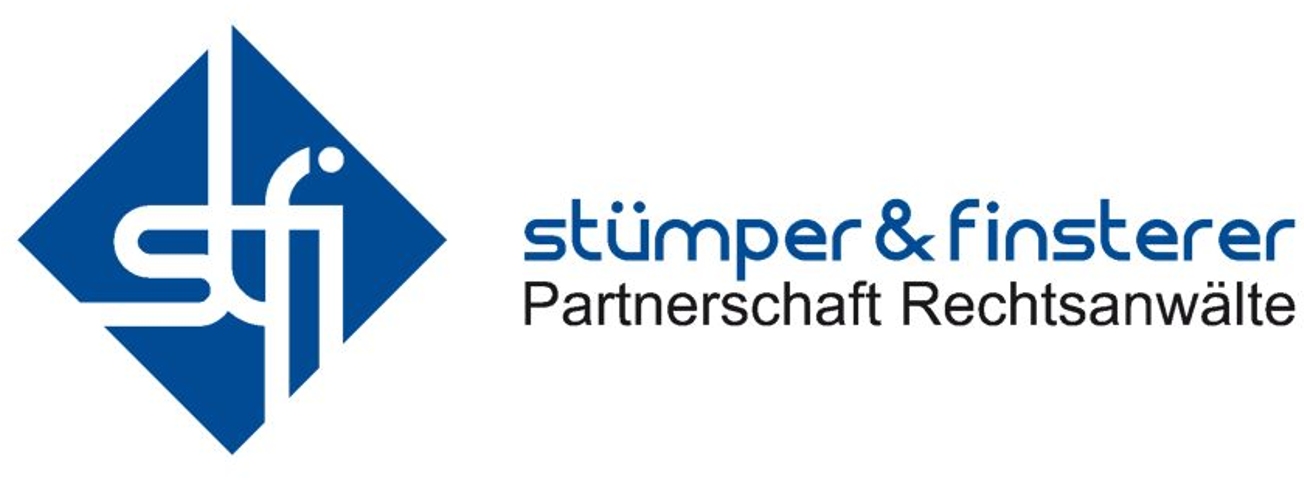 DSGVO im Überblick – „Berechtigtes Interesse“
______________________________________________________________________________________________
Dritter Erlaubnisvorbehalt:

„Berechtigtes Interesse“
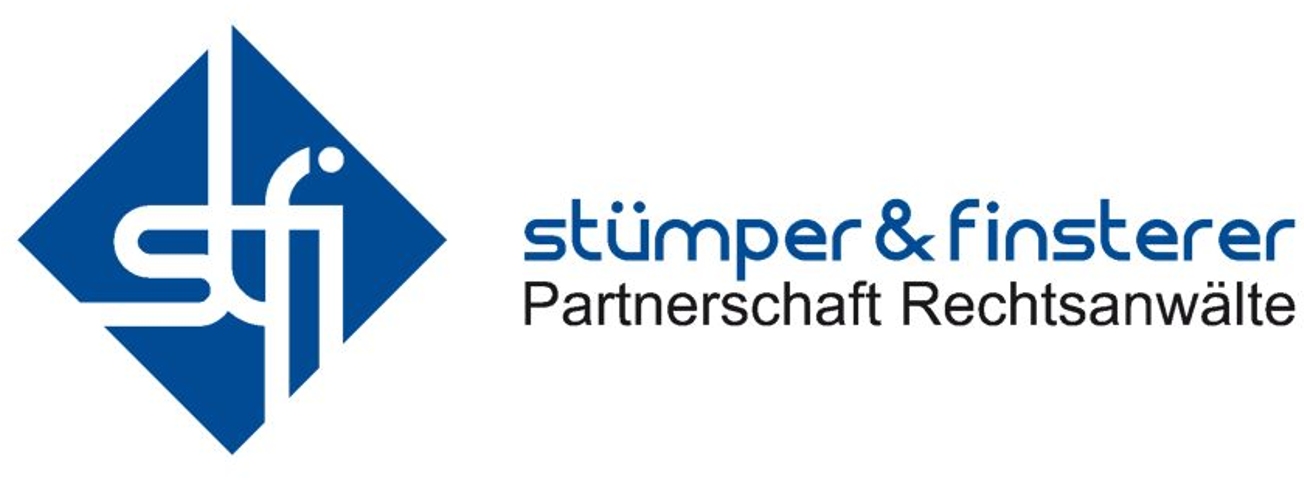 DSGVO im Überblick – „Berechtigtes Interesse“
______________________________________________________________________________________________
Generalklausel – allerdings sehr weit auslegungsfähig!
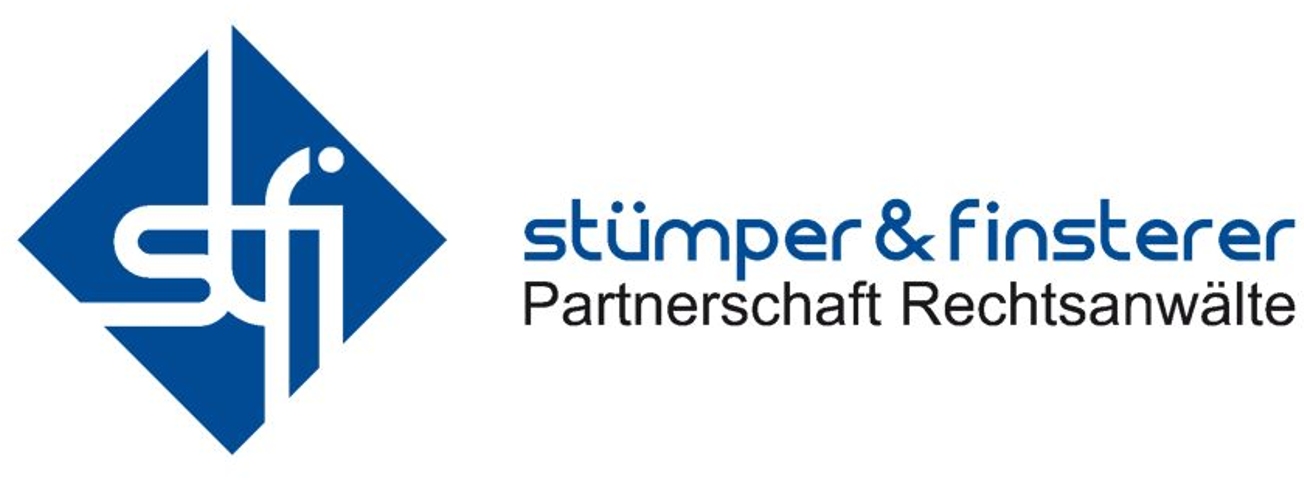 DSGVO im Überblick – „Berechtigtes Interesse“
______________________________________________________________________________________________
Generalklausel – allerdings sehr weit auslegungsfähig!

Interessen/Grundrechte des Betroffenen dürfen nicht überwiegen
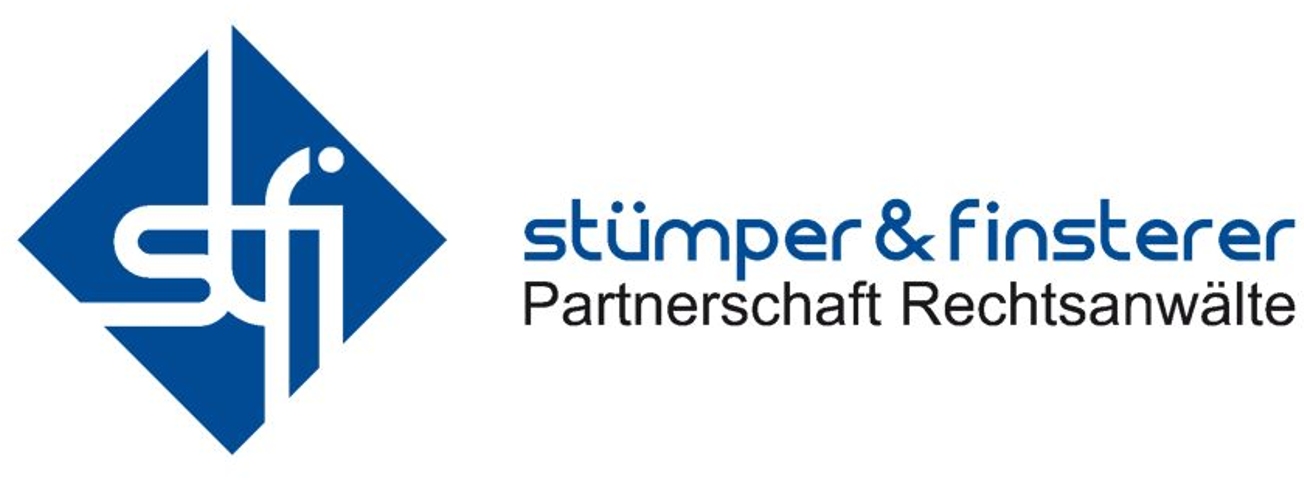 DSGVO im Überblick – „Berechtigtes Interesse“
______________________________________________________________________________________________
Generalklausel – allerdings sehr weit auslegungsfähig!

Interessen/Grundrechte des Betroffenen dürfen nicht überwiegen

Abwägung nach Prinzip der Fairness/Treu + Glauben
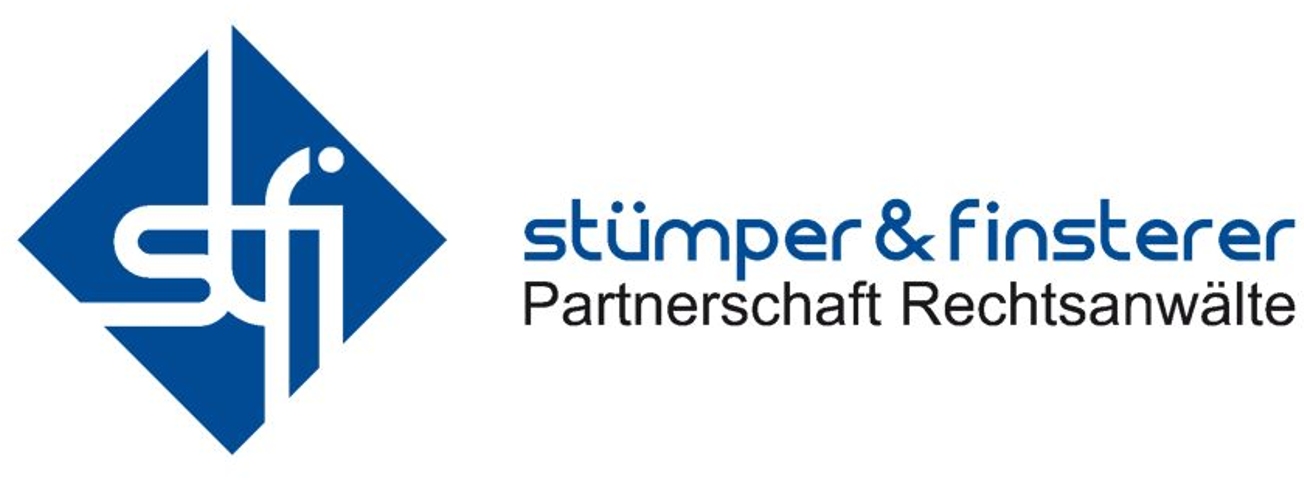 DSGVO im Überblick – „Berechtigtes Interesse“
______________________________________________________________________________________________
Generalklausel – allerdings sehr weit auslegungsfähig!

Interessen/Grundrechte des Betroffenen dürfen nicht überwiegen

Abwägung nach Prinzip der Fairness/Treu + Glauben

Was spricht für oder gegen eine Datenverarbeitung?
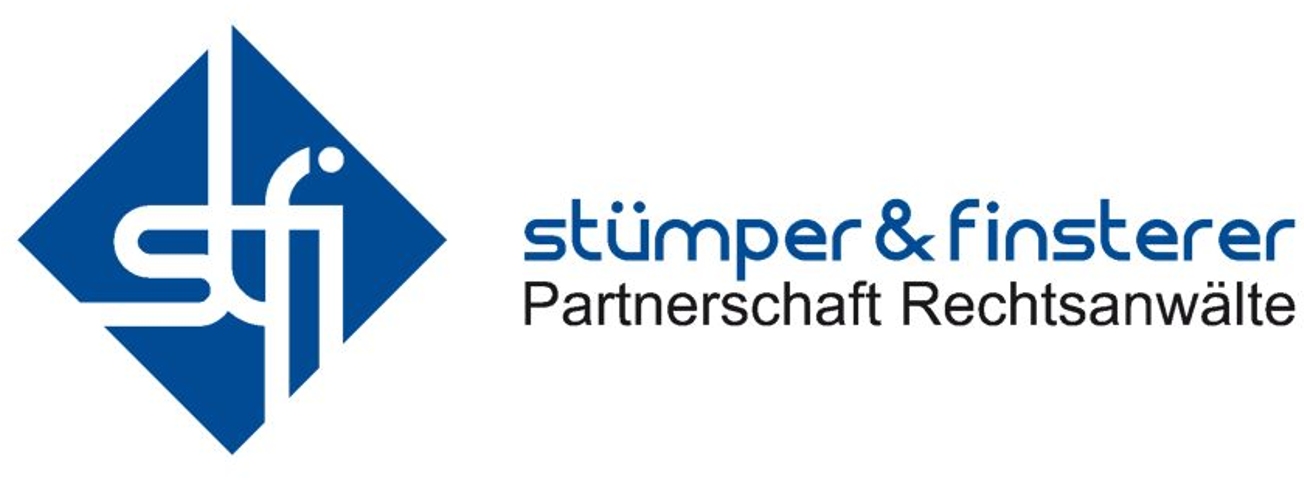 DSGVO im Überblick – „Berechtigtes Interesse“
______________________________________________________________________________________________
Generalklausel – allerdings sehr weit auslegungsfähig!

Interessen/Grundrechte des Betroffenen dürfen nicht überwiegen

Abwägung nach Prinzip der Fairness/Treu + Glauben

Was spricht für oder gegen eine Datenverarbeitung?

“Vernünftige Erwartungen“ des Betroffenen / Näheverhältnis
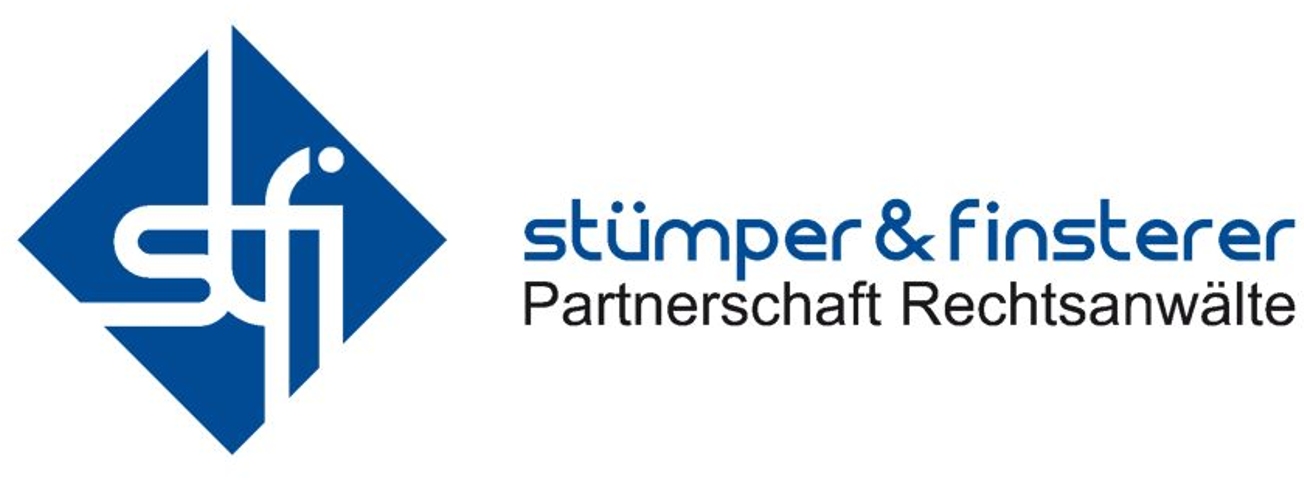 DSGVO im Überblick – „Berechtigtes Interesse“
______________________________________________________________________________________________
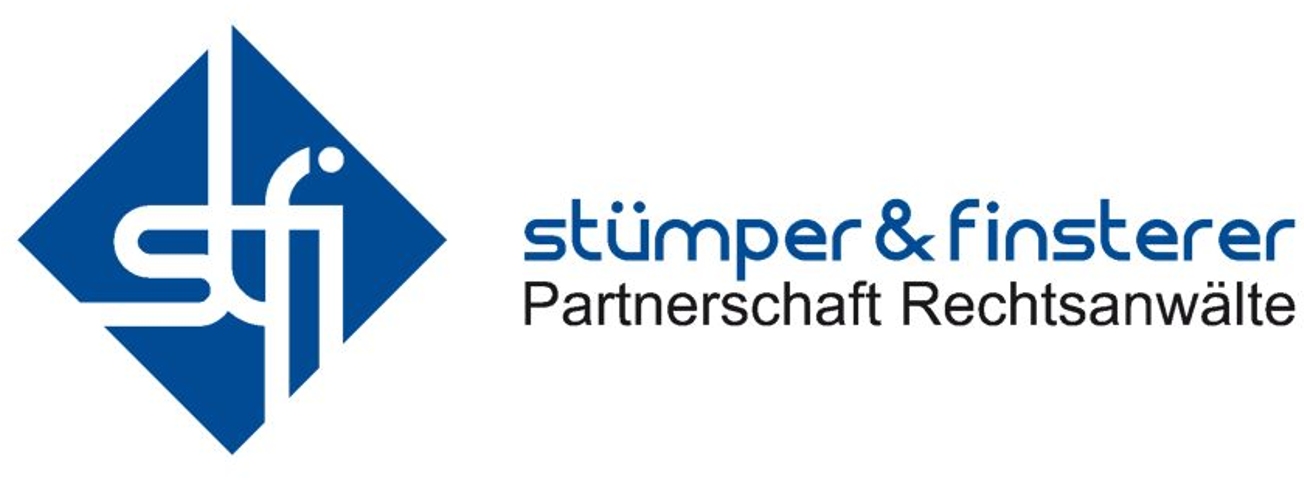 DSGVO im Überblick – „Berechtigtes Interesse“
______________________________________________________________________________________________
Aber: die beabsichtigte Datenverarbeitung muss zunächst einmal objektiv erforderlich sein!
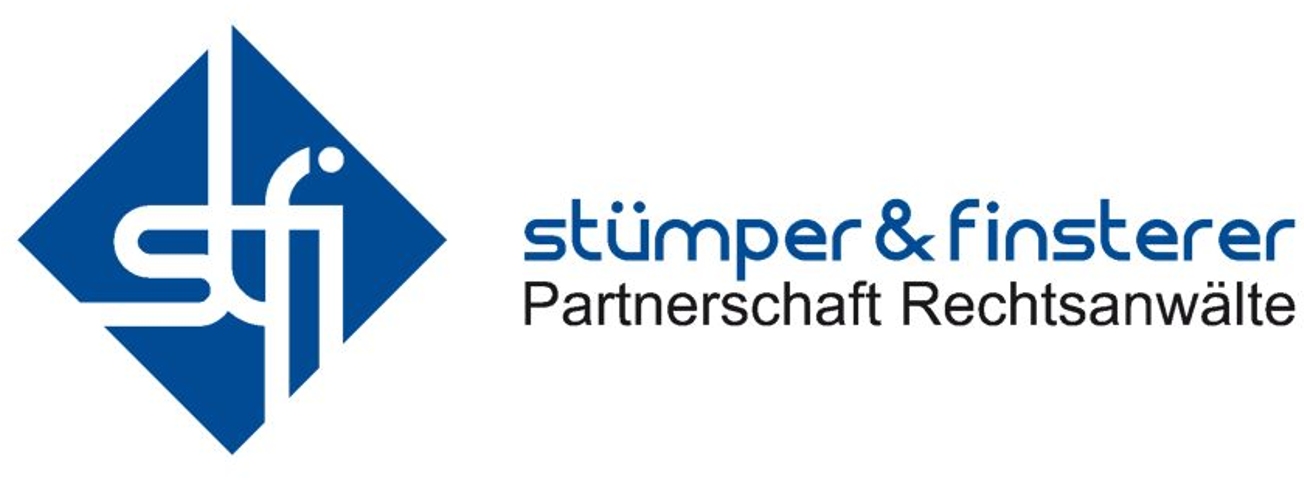 DSGVO im Überblick – „Berechtigtes Interesse“
______________________________________________________________________________________________
Aber: die beabsichtigte Datenverarbeitung muss zunächst einmal objektiv erforderlich sein!

Dass sie aus Sicht des Verantwortlichen zweckmäßig oder geeignet erscheint, reicht nicht bereits aus.
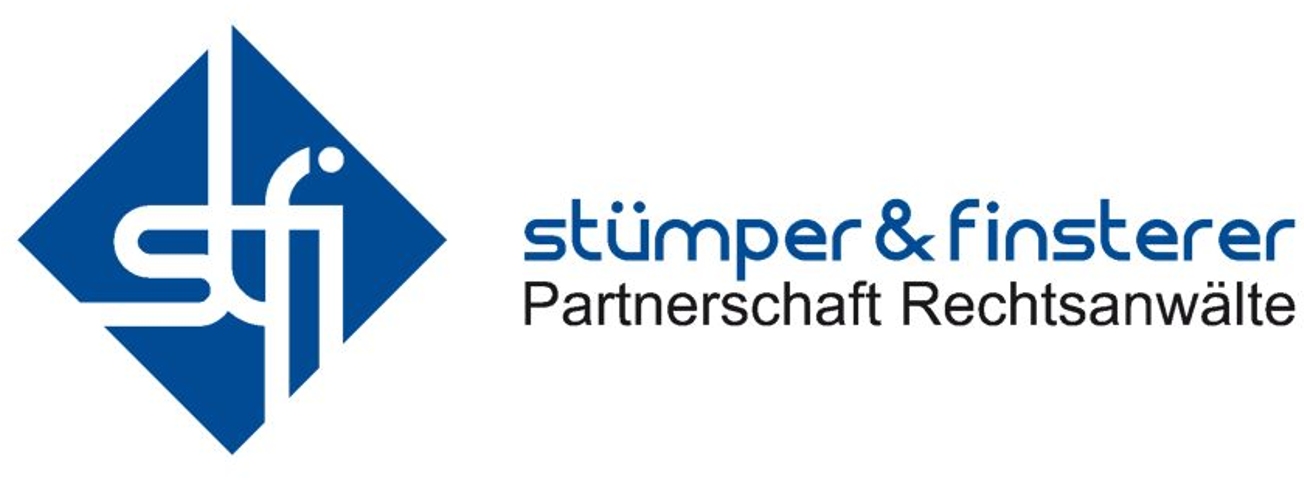 DSGVO im Überblick – „Berechtigtes Interesse“
______________________________________________________________________________________________
Aber: die beabsichtigte Datenverarbeitung muss zunächst einmal objektiv erforderlich sein!

Dass sie aus Sicht des Verantwortlichen zweckmäßig oder geeignet erscheint, reicht nicht bereits aus.

Letztlich muss die beabsichtigte Datenverarbeitung so beschaffen sein, dass es keine objektiv zumutbare Alternative für den Verantwortlichen gibt.
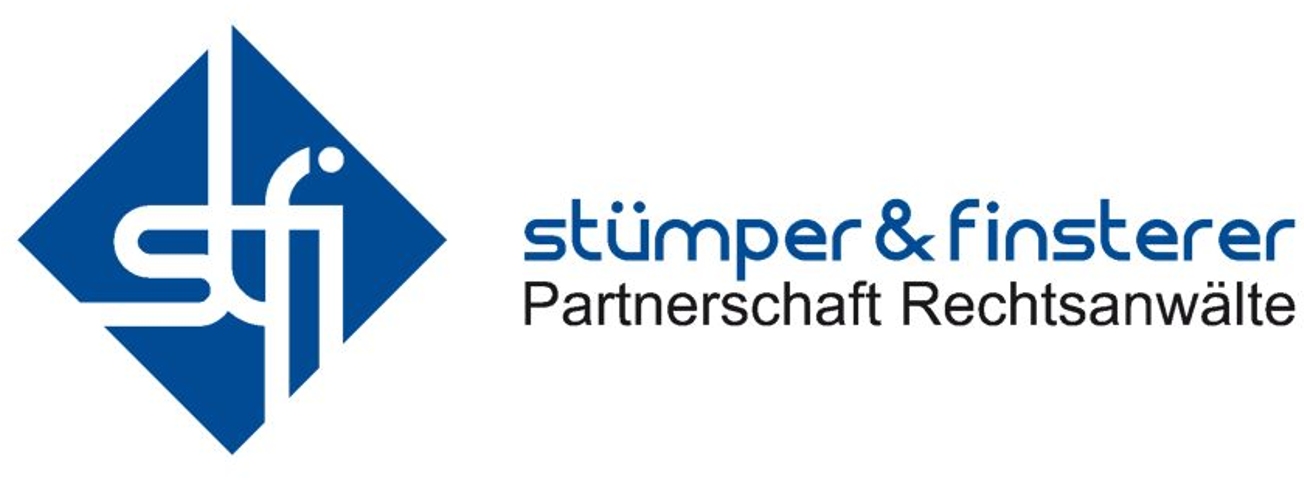 DSGVO im Überblick – „Berechtigtes Interesse“
______________________________________________________________________________________________
Je üblicher eine Datenverarbeitung ist, je eher wird der Betroffene damit rechnen.
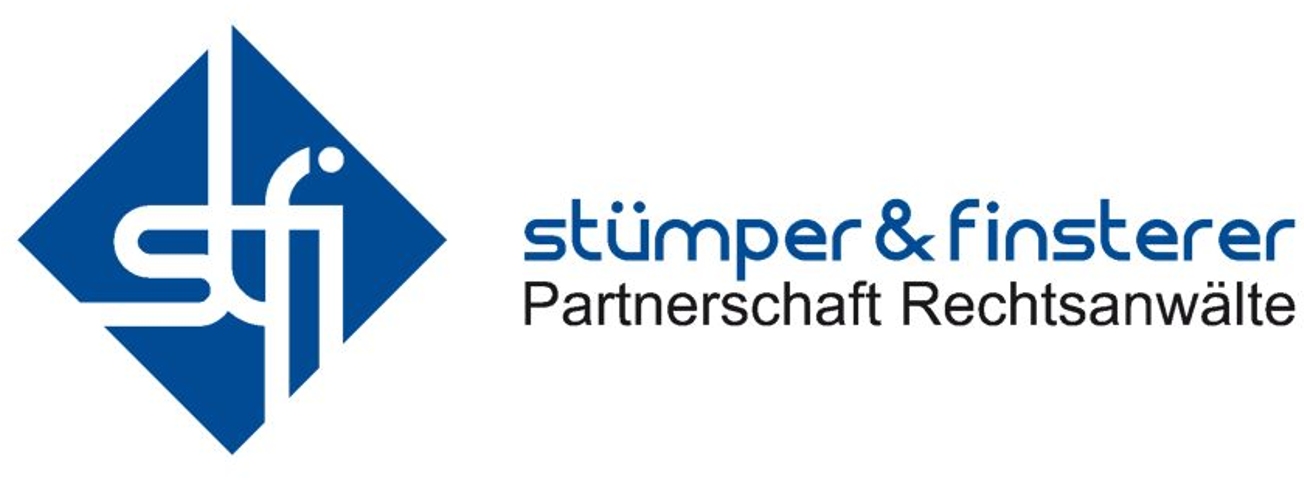 DSGVO im Überblick – „Berechtigtes Interesse“
______________________________________________________________________________________________
Je üblicher eine Datenverarbeitung ist, je eher wird der Betroffene damit rechnen.

Google Analytics oder Cookies möglicherweise „üblich“
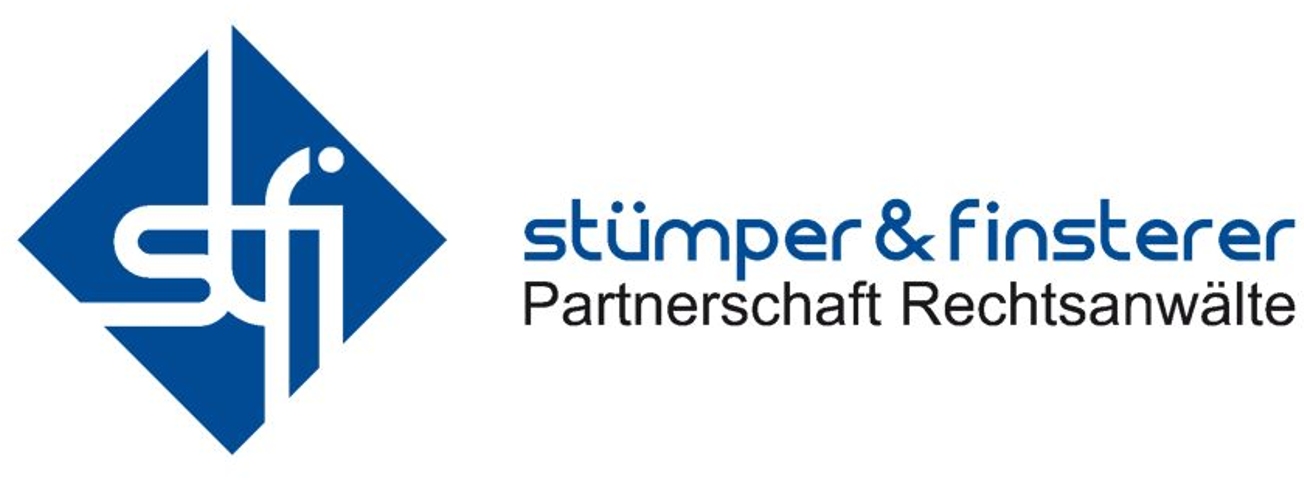 DSGVO im Überblick – „Berechtigtes Interesse“
______________________________________________________________________________________________
Je üblicher eine Datenverarbeitung ist, je eher wird der Betroffene damit rechnen.

Google Analytics oder Cookies möglicherweise „üblich“

 Ansonsten: wirtschaftliches Interesse (Zugewinn neuer Kunden, Erkenntnisse über Bonität, Überwachungsmaßnahmen durch Arbeitgeber etc.) kann berechtigtes Interesse begründen
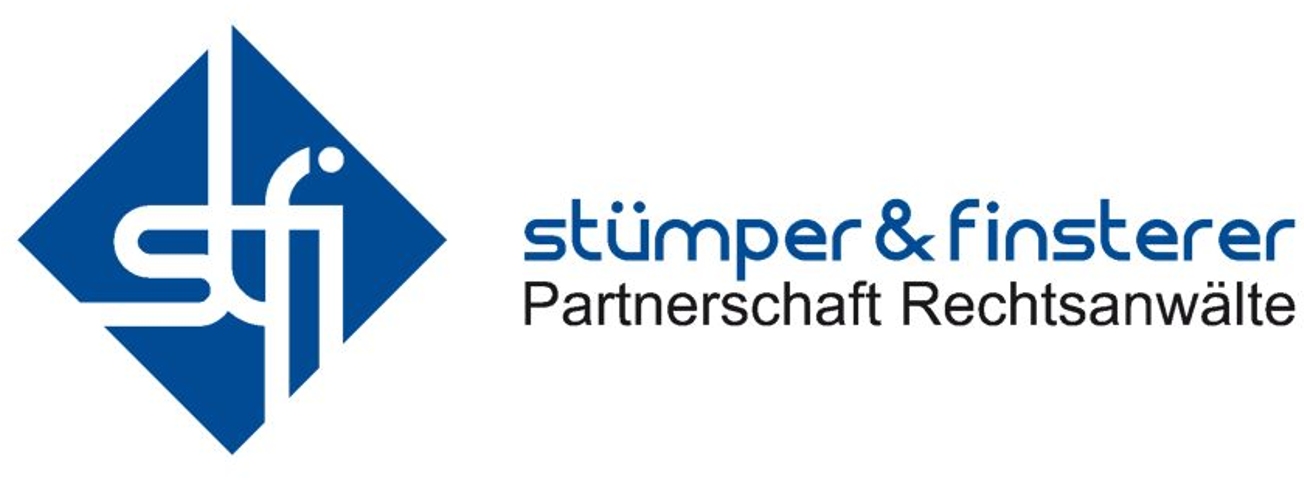 DSGVO im Überblick – „Berechtigtes Interesse“
______________________________________________________________________________________________
Erwägungsgrund 47 zur DSGVO:
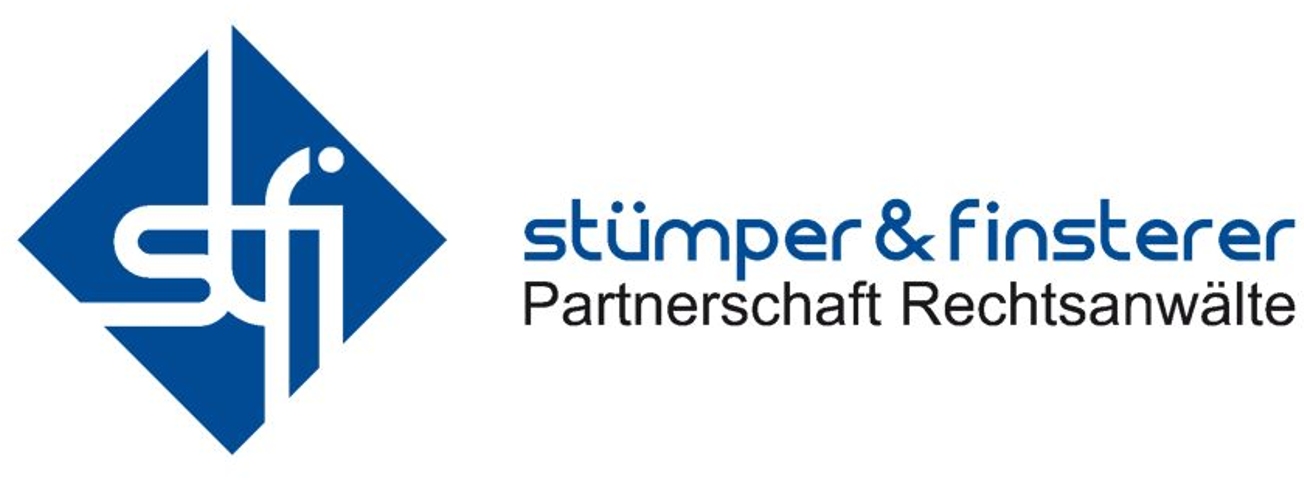 DSGVO im Überblick – „Berechtigtes Interesse“
______________________________________________________________________________________________
Erwägungsgrund 47 zur DSGVO:

Kundenbeziehung kann berechtigtes Interesse nach sich ziehen.
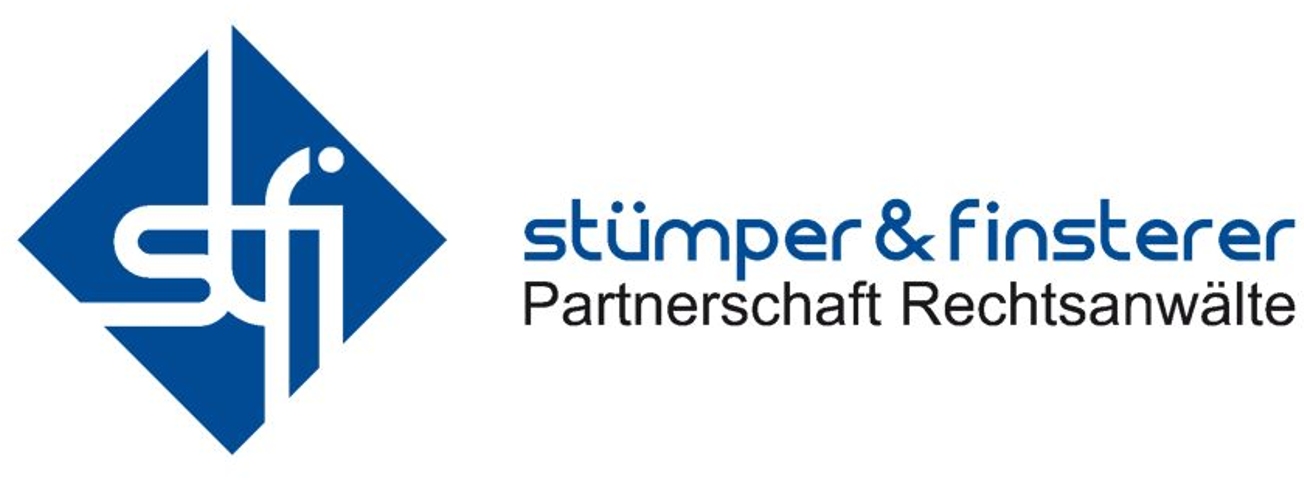 DSGVO im Überblick – „Berechtigtes Interesse“
______________________________________________________________________________________________
Erwägungsgrund 47 zur DSGVO:

Kundenbeziehung kann berechtigtes Interesse nach sich ziehen.

“Direktwerbung“ wird sogar ausdrücklich benannt:
„Die Verarbeitung personenbezogener Daten zum Zwecke der Direktwerbung kann als eine einem berechtigten Interesse dienende Verarbeitung betrachtet werden.“
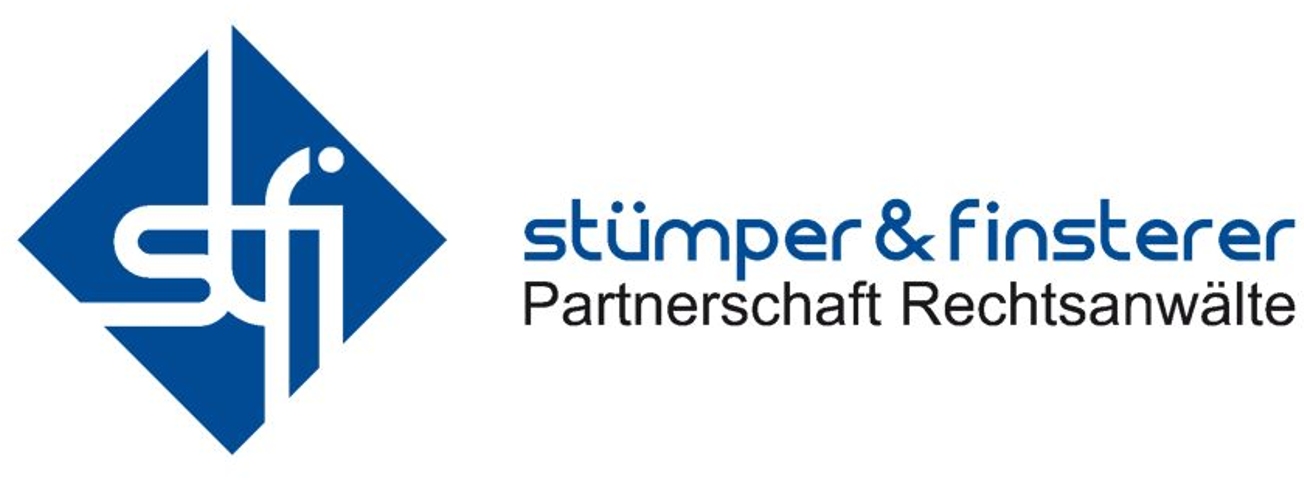 DSGVO im Überblick – „Berechtigtes Interesse“
______________________________________________________________________________________________
Erwägungsgrund 47 zur DSGVO:

Kundenbeziehung kann berechtigtes Interesse nach sich ziehen.

“Direktwerbung“ wird sogar ausdrücklich benannt:
„Die Verarbeitung personenbezogener Daten zum Zwecke der Direktwerbung kann als eine einem berechtigten Interesse dienende Verarbeitung betrachtet werden.“
Zusätzlich § 7, Abs. 3 UWG, dann Newsletter ohne Einwilligung!!!
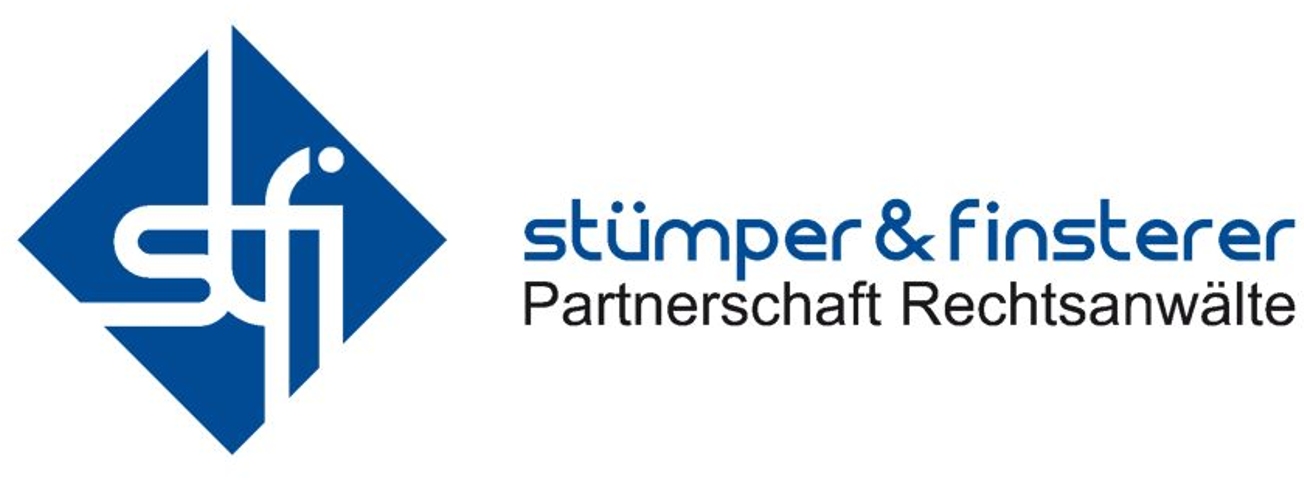 DSGVO im Überblick – „Berechtigtes Interesse“
______________________________________________________________________________________________
§ 7, Abs. 3 UWG gilt auch unter der DSGVO (Ausnahme in Art. 95):
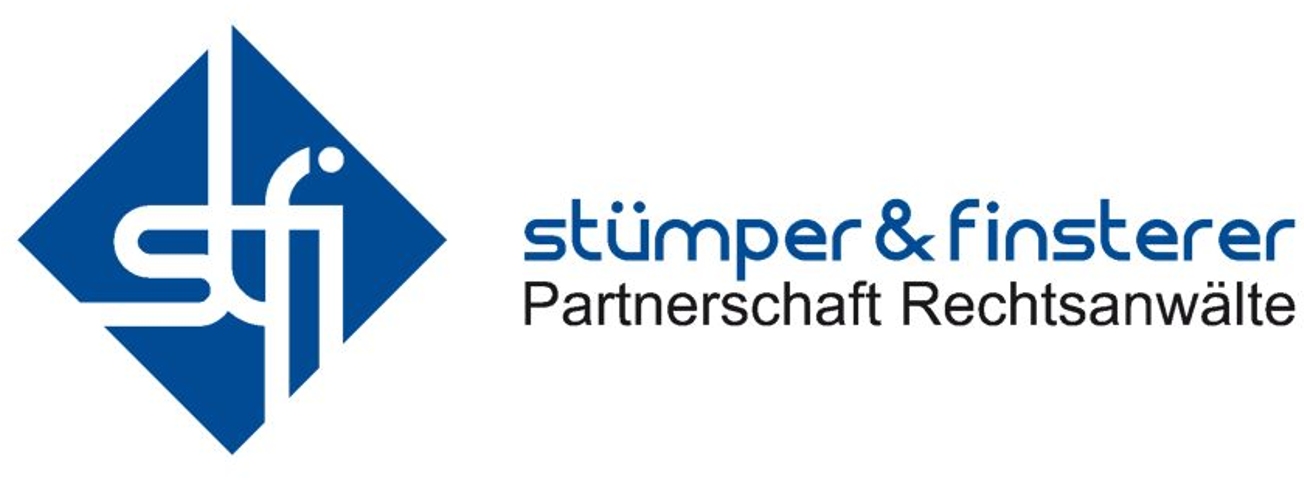 DSGVO im Überblick – „Berechtigtes Interesse“
______________________________________________________________________________________________
§ 7, Abs. 3 UWG gilt auch unter der DSGVO (Ausnahme in Art. 95):

„…unzumutbare Belästigung durch Werbung mittels elektronischer Post ist nicht anzunehmen, wenn
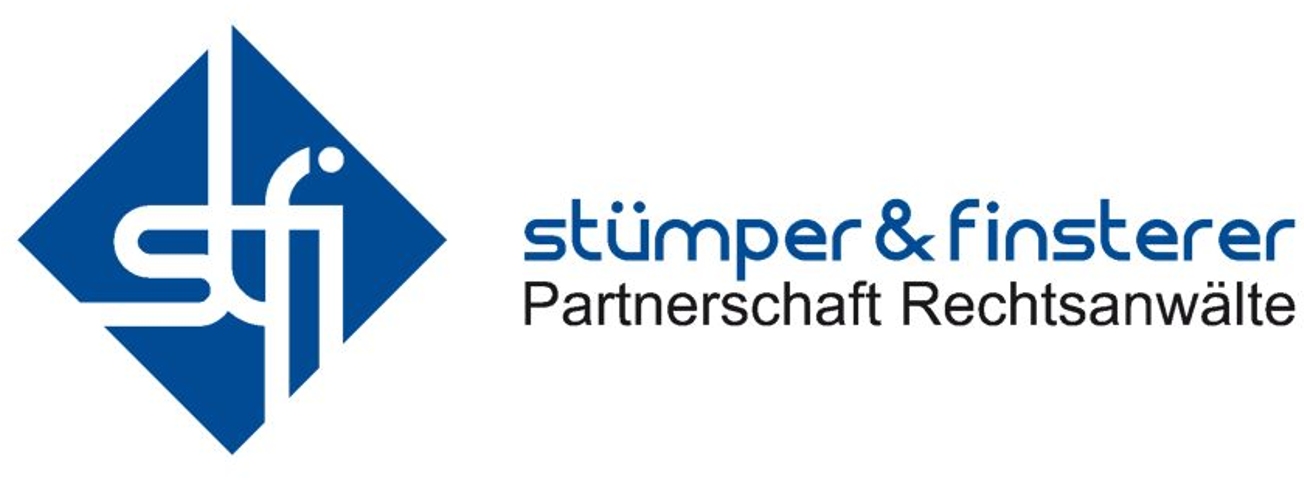 DSGVO im Überblick – „Berechtigtes Interesse“
______________________________________________________________________________________________
§ 7, Abs. 3 UWG gilt auch unter der DSGVO (Ausnahme in Art. 95):

„…unzumutbare Belästigung durch Werbung mittels elektronischer Post ist nicht anzunehmen, wenn
der Unternehmer im Zusammenhang mit Kauf oder Dienstleistung E-Mail-Adresse erhalten hat
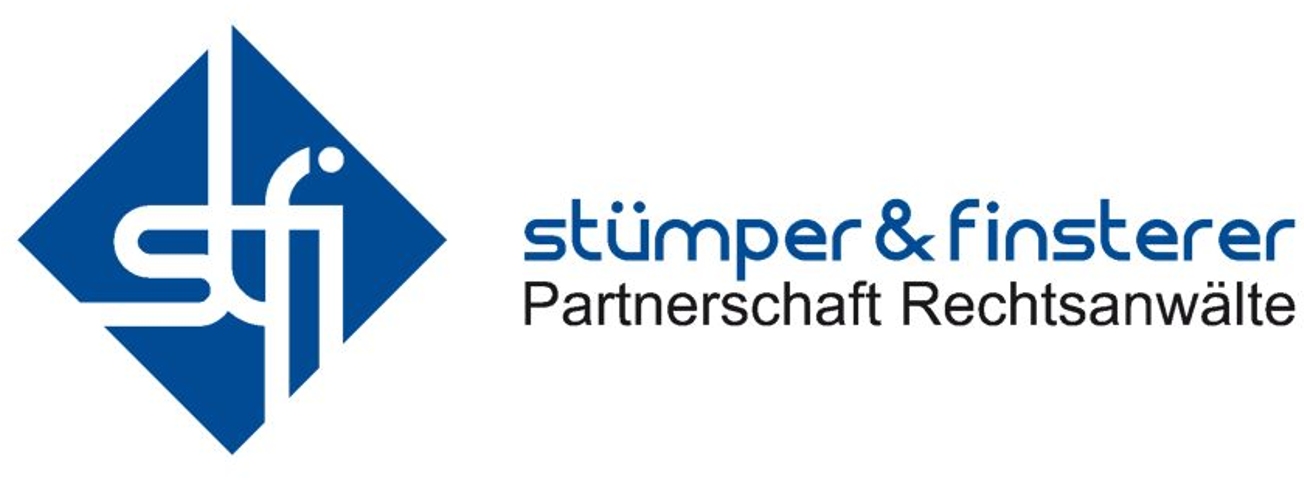 DSGVO im Überblick – „Berechtigtes Interesse“
______________________________________________________________________________________________
§ 7, Abs. 3 UWG gilt auch unter der DSGVO (Ausnahme in Art. 95):

„…unzumutbare Belästigung durch Werbung mittels elektronischer Post ist nicht anzunehmen, wenn
der Unternehmer im Zusammenhang mit Kauf oder Dienstleistung E-Mail-Adresse erhalten hat
er die Adresse für Werbung für ähnliche Waren oder Leistungen verwendet
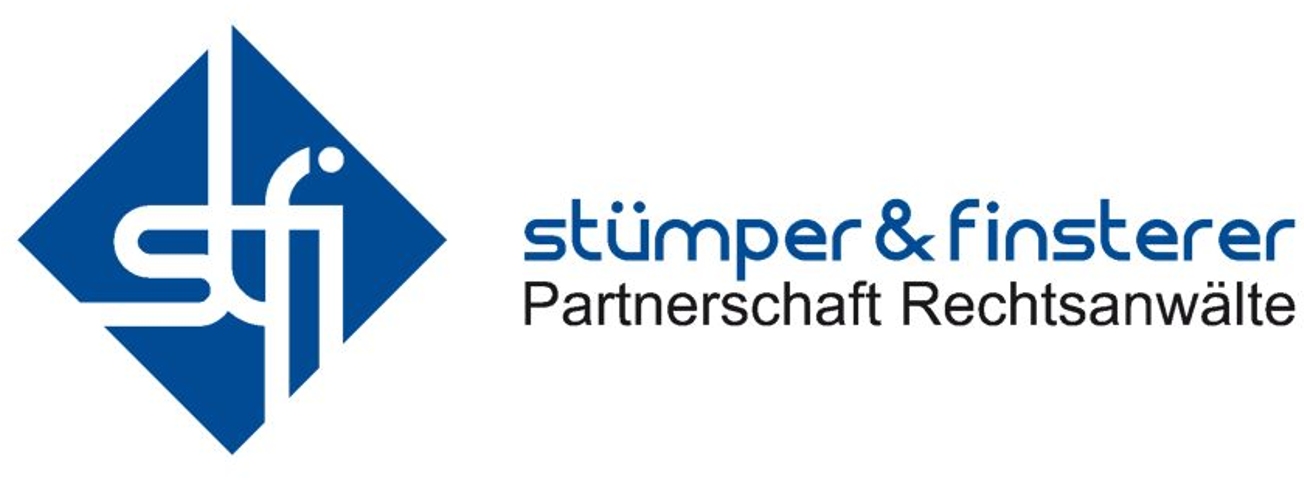 DSGVO im Überblick – „Berechtigtes Interesse“
______________________________________________________________________________________________
§ 7, Abs. 3 UWG gilt auch unter der DSGVO (Ausnahme in Art. 95):

„…unzumutbare Belästigung durch Werbung mittels elektronischer Post ist nicht anzunehmen, wenn
der Unternehmer im Zusammenhang mit Kauf oder Dienstleistung E-Mail-Adresse erhalten hat
er die Adresse für Werbung für ähnliche Waren oder Leistungen verwendet
Kunde nicht widersprochen hat und
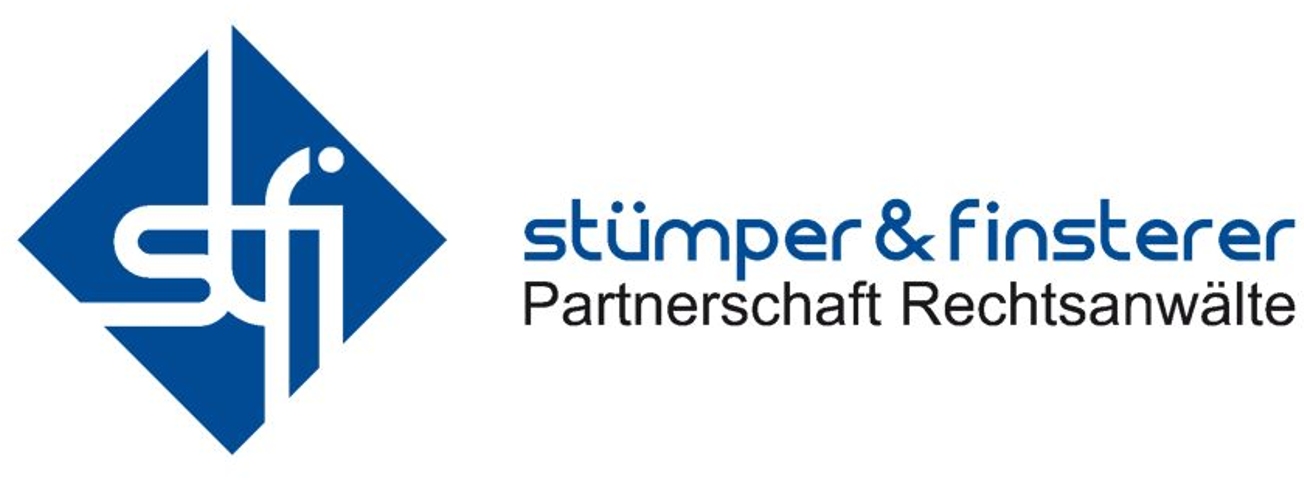 DSGVO im Überblick – „Berechtigtes Interesse“
______________________________________________________________________________________________
§ 7, Abs. 3 UWG gilt auch unter der DSGVO (Ausnahme in Art. 95):

„…unzumutbare Belästigung durch Werbung mittels elektronischer Post ist nicht anzunehmen, wenn
der Unternehmer im Zusammenhang mit Kauf oder Dienstleistung E-Mail-Adresse erhalten hat
er die Adresse für Werbung für ähnliche Waren oder Leistungen verwendet
Kunde nicht widersprochen hat und
jedes Mal auf Widerspruchsmöglichkeit hingewiesen wird
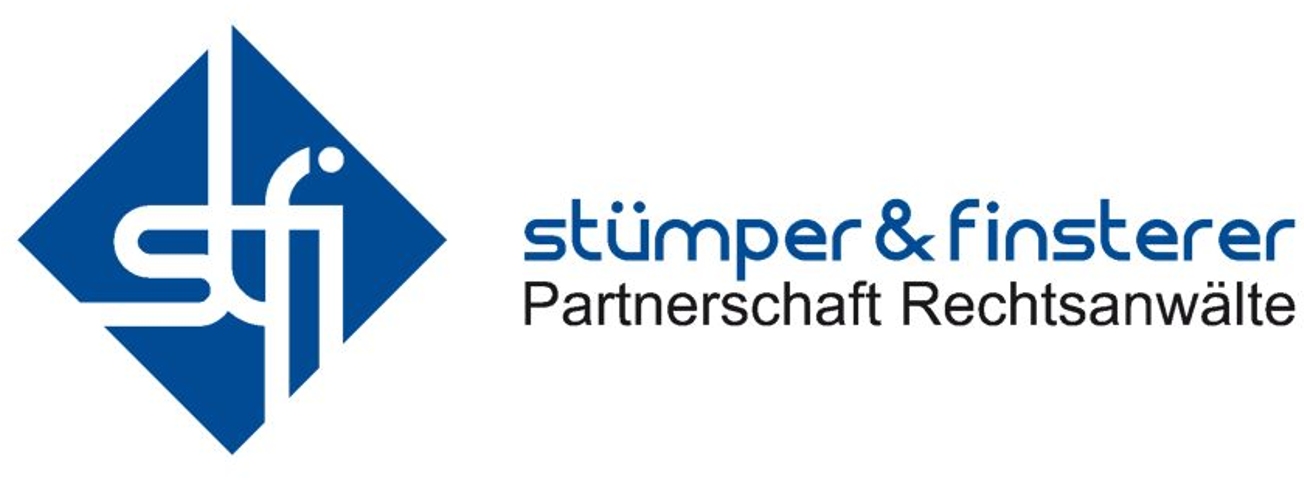 DSGVO im Überblick – „Verarbeitungsverzeichnis“
______________________________________________________________________________________________
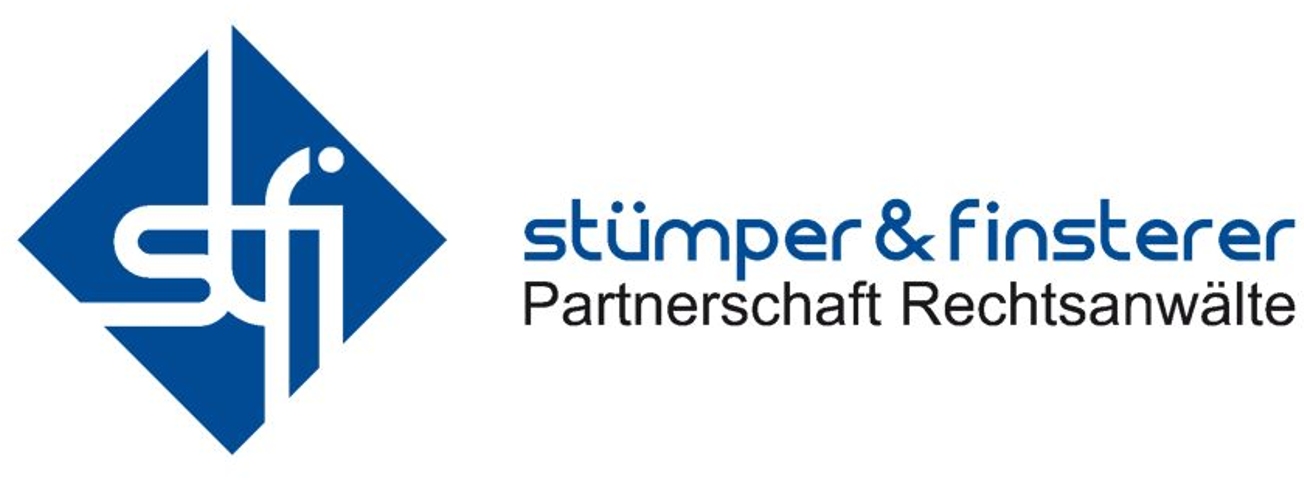 DSGVO im Überblick – „Verarbeitungsverzeichnis“
______________________________________________________________________________________________
Verarbeitungsverzeichnis

Dokumentationspflicht des Verantwortlichen (aber auch Nutzen      in Bezug auf Beweislastumkehr)
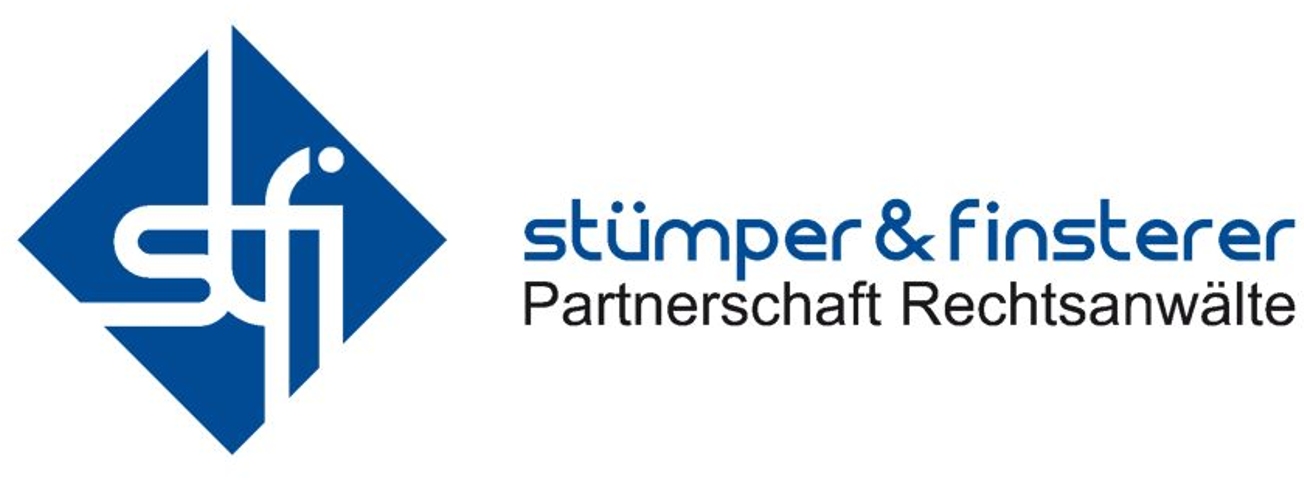 DSGVO im Überblick – „Verarbeitungsverzeichnis“
______________________________________________________________________________________________
Verarbeitungsverzeichnis

Dokumentationspflicht des Verantwortlichen (aber auch Nutzen      in Bezug auf Beweislastumkehr)Vorsicht vor Mustern! Individuell und sorgfältig erstellen!
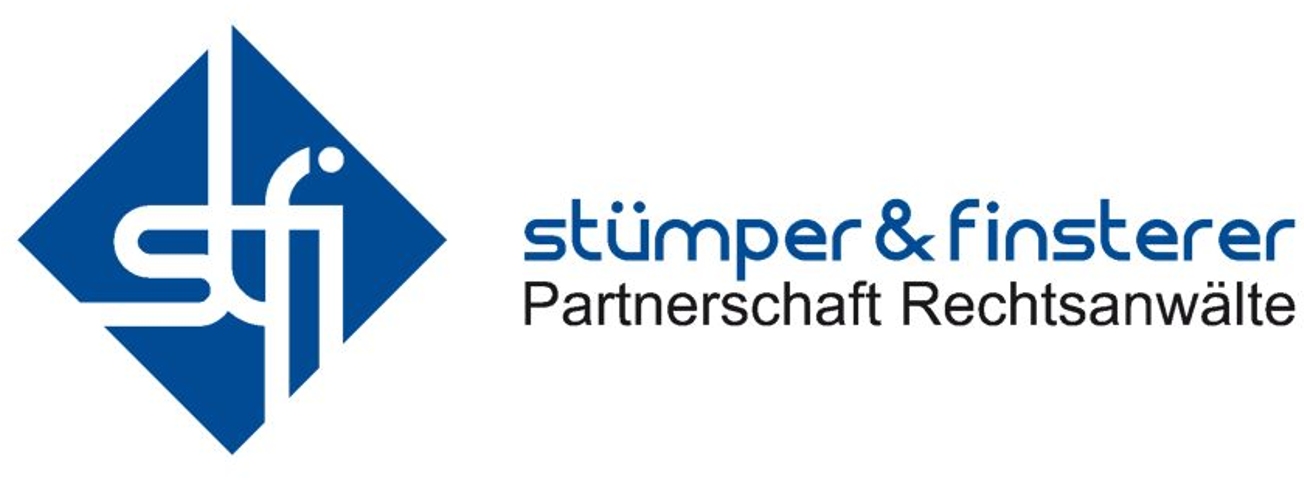 DSGVO im Überblick – „Verarbeitungsverzeichnis“
______________________________________________________________________________________________
Verarbeitungsverzeichnis

Dokumentationspflicht des Verantwortlichen (aber auch Nutzen      in Bezug auf Beweislastumkehr)Vorsicht vor Mustern! Individuell und sorgfältig erstellen!

Genauer Inhalt und Aufbau wird von der Verordnung nicht     vorgegeben. Art. 30 gibt aber die Richtung vor.
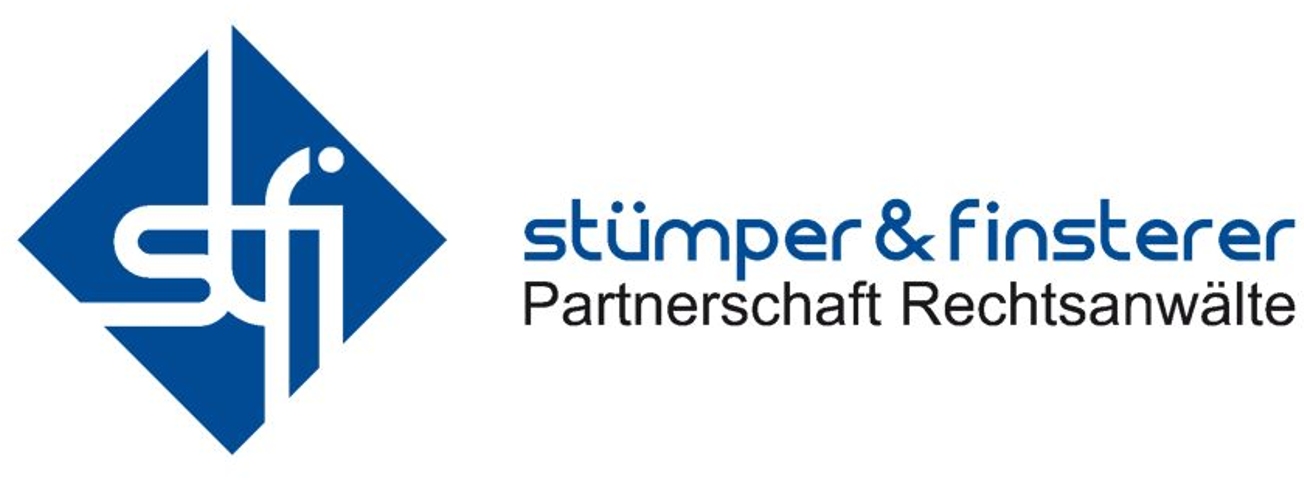 DSGVO im Überblick – „Verarbeitungsverzeichnis“
______________________________________________________________________________________________
Verarbeitungsverzeichnis

Dokumentationspflicht des Verantwortlichen (aber auch Nutzen      in Bezug auf Beweislastumkehr)Vorsicht vor Mustern! Individuell und sorgfältig erstellen!

Genauer Inhalt und Aufbau wird von der Verordnung nicht     vorgegeben. Art. 30 gibt aber die Richtung vor.Gliederung nach Zwecken bietet sich an
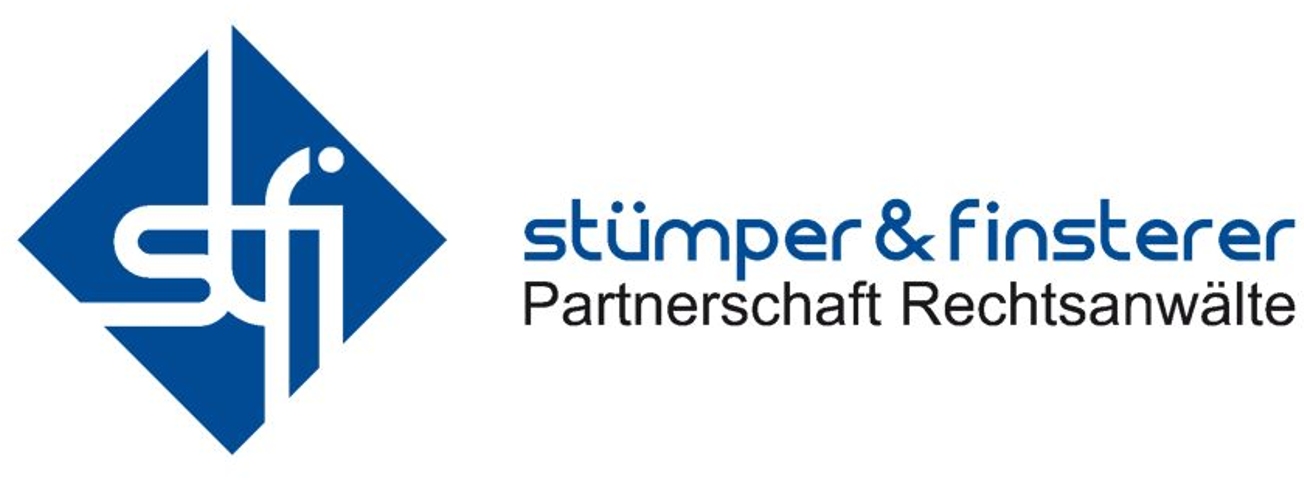 DSGVO im Überblick – „Verarbeitungsverzeichnis“
______________________________________________________________________________________________
Verarbeitungsverzeichnis - Muster
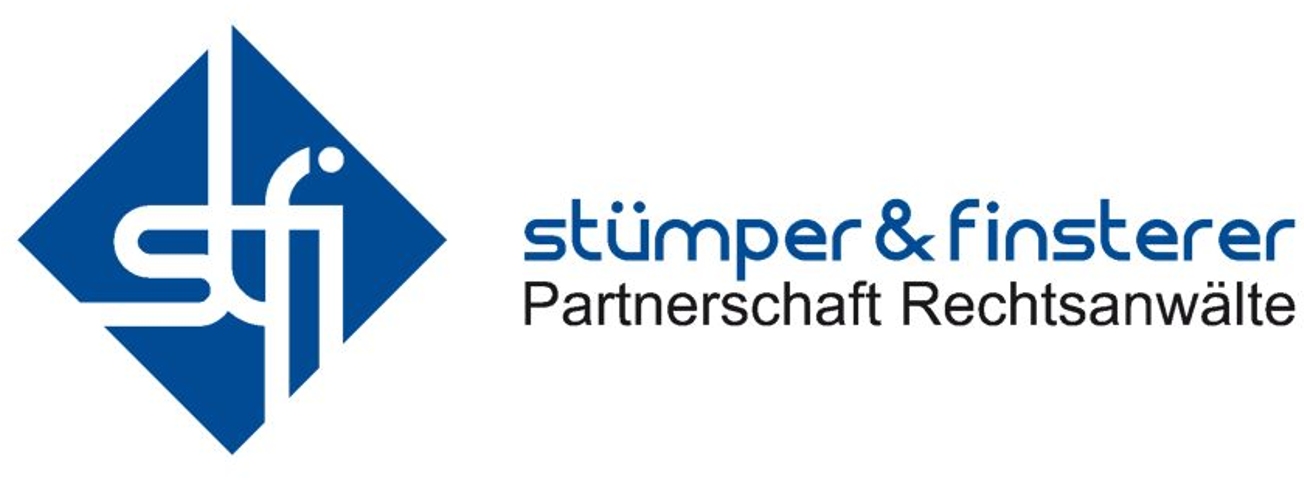 DSGVO im Überblick – „Verarbeitungsverzeichnis“
______________________________________________________________________________________________
Verarbeitungsverzeichnis - Muster

Bezeichnung der Verarbeitung
Terminverwaltung

Zwecke der Verarbeitung
Planung und Verwaltung von Terminen

Beschreibung der Kategorien personenbezogener Daten
Vorname, Nachname
E-Mail-Adresse
Telefonnummer
Etc.
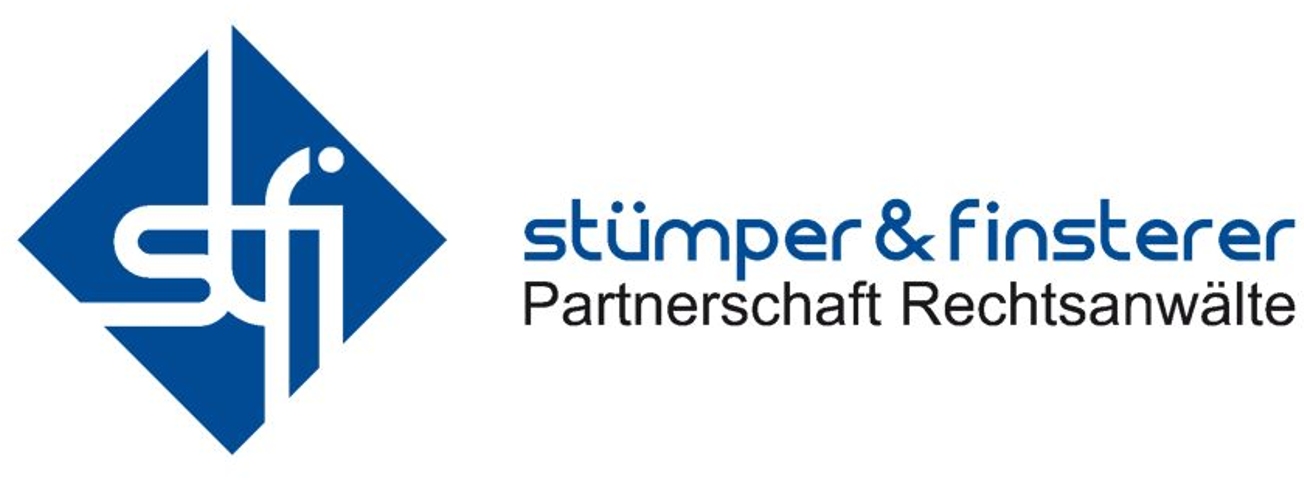 DSGVO im Überblick – „Verarbeitungsverzeichnis“
______________________________________________________________________________________________
Verarbeitungsverzeichnis - Muster

Beschreibung der Kategorien betroffener Personen
Bestehende Mandanten, potentielle Mandanten

Kategorien von Empfängern, gegenüber denen die personenbezogenen Daten offengelegt worden sind oder noch offengelegt werden
Gegner, Gerichte

Vorgesehene Fristen für die Löschung der verschiedenen Datenkategorien
Je nachdem…..

Allgemeine Beschreibung der technischen und organisatorischen Maßnahmen gemäß Artikel 32 Absatz 1 DSGVO
Siehe Datensicherheitskonzept.
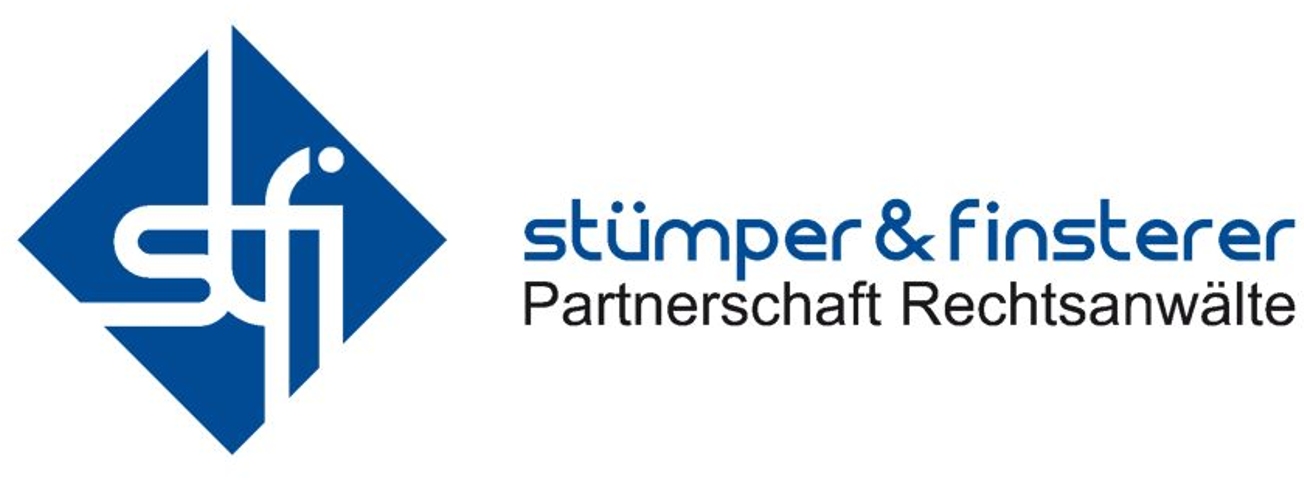 DSGVO im Überblick – „Verarbeitungsverzeichnis“
______________________________________________________________________________________________
Verarbeitungsverzeichnis

Erlaubnistatbestand nennen – mit Argumentation
Sämtliche Hardware und Software des Unternehmens darstellen
Datenschutzkonzept (inklusive Datensicherung)
Löschkonzept
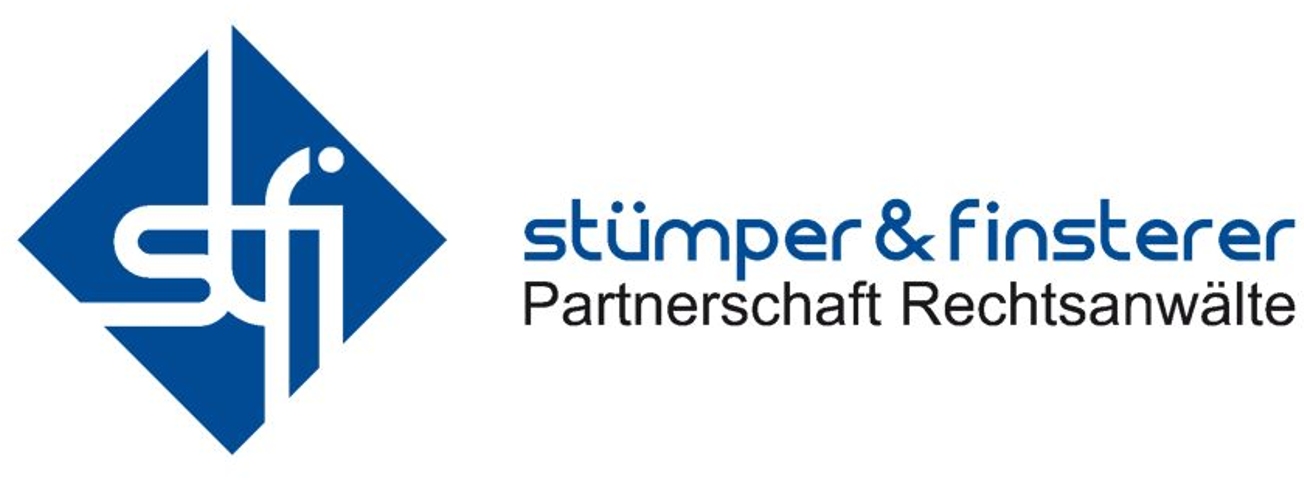 DSGVO im Überblick – „Datenschutzerklärung“
______________________________________________________________________________________________
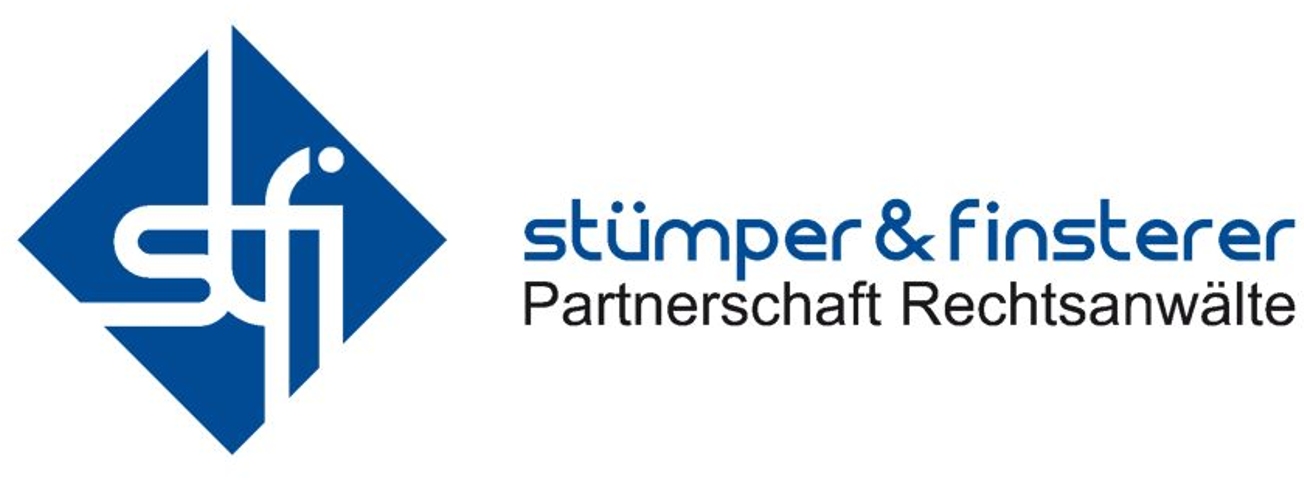 DSGVO im Überblick – „Datenschutzerklärung“
______________________________________________________________________________________________
Datenschutzerklärung
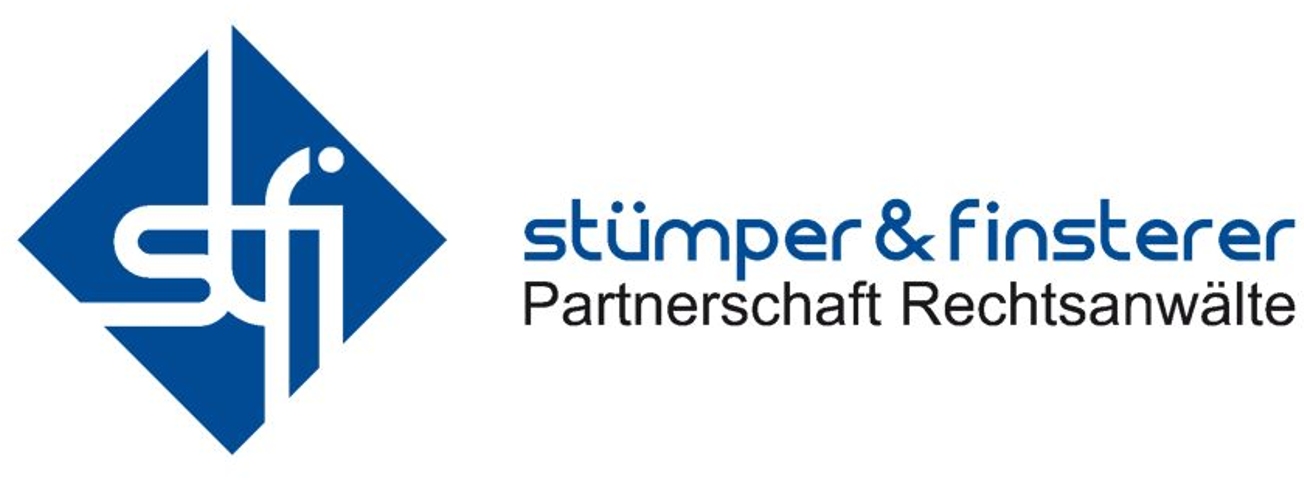 DSGVO im Überblick – „Datenschutzerklärung“
______________________________________________________________________________________________
Datenschutzerklärung

Für Homepagebesucher
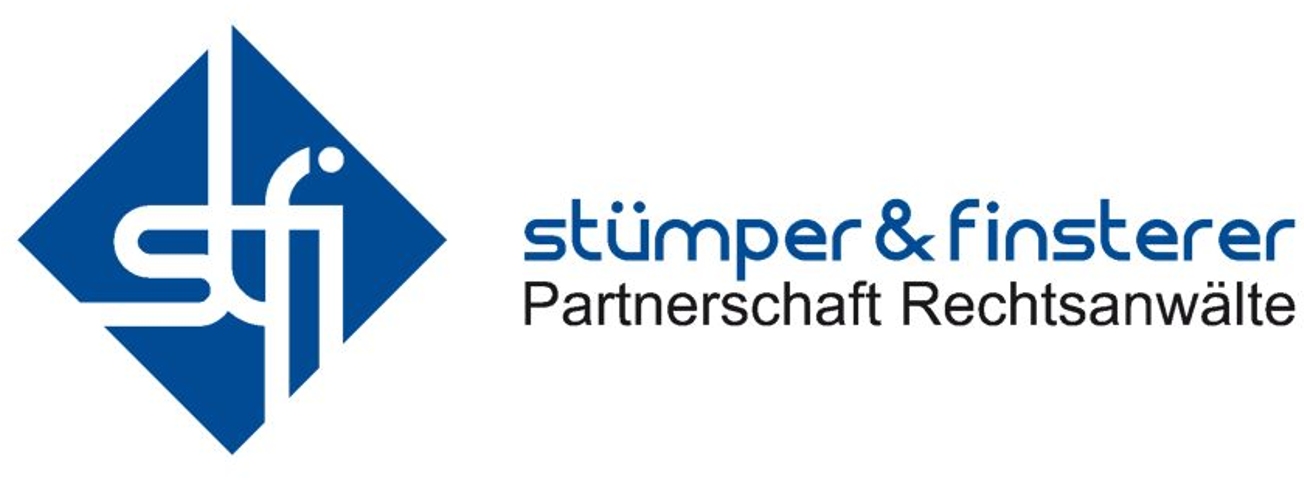 DSGVO im Überblick – „Datenschutzerklärung“
______________________________________________________________________________________________
Datenschutzerklärung

Für Homepagebesucher

Für sonstige Betroffene
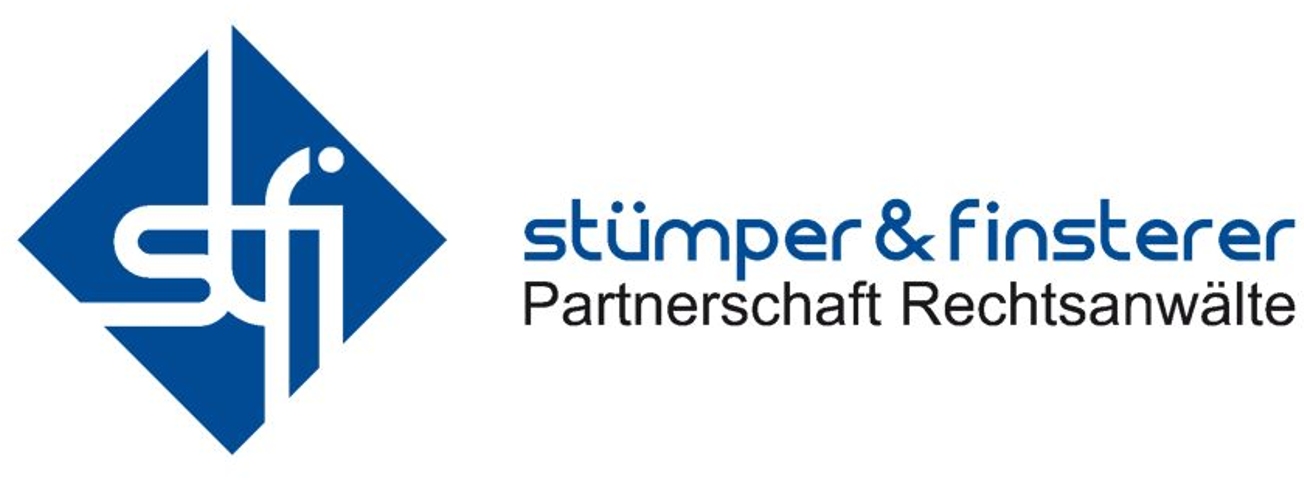 DSGVO im Überblick – „Datenschutzerklärung“
______________________________________________________________________________________________
Datenschutzerklärung

Für Homepagebesucher

Für sonstige Betroffene
	Kunden
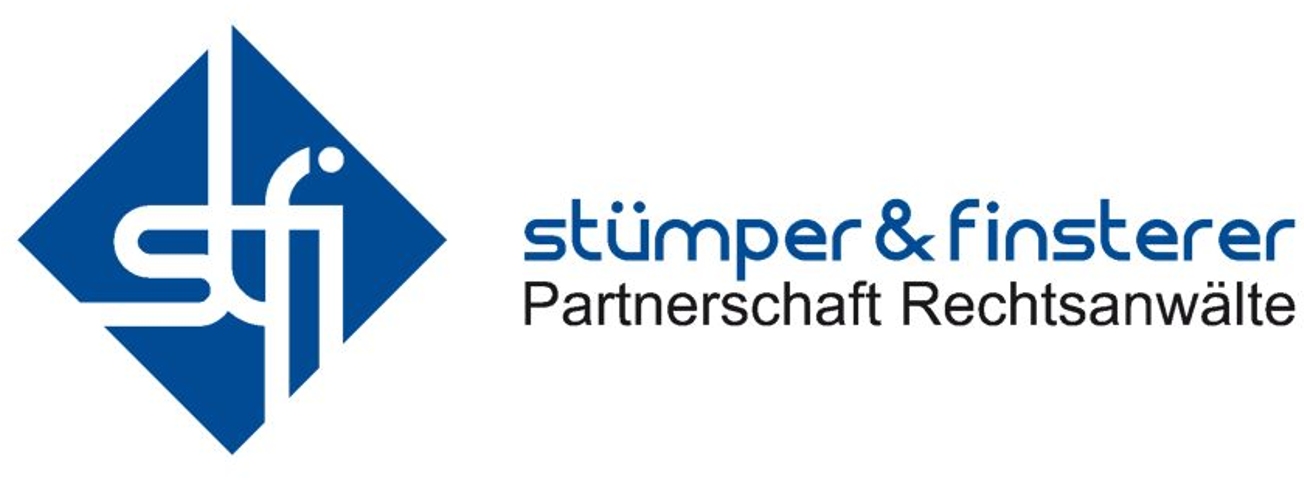 DSGVO im Überblick – „Datenschutzerklärung“
______________________________________________________________________________________________
Datenschutzerklärung

Für Homepagebesucher

Für sonstige Betroffene
	Kunden	Mitarbeiter
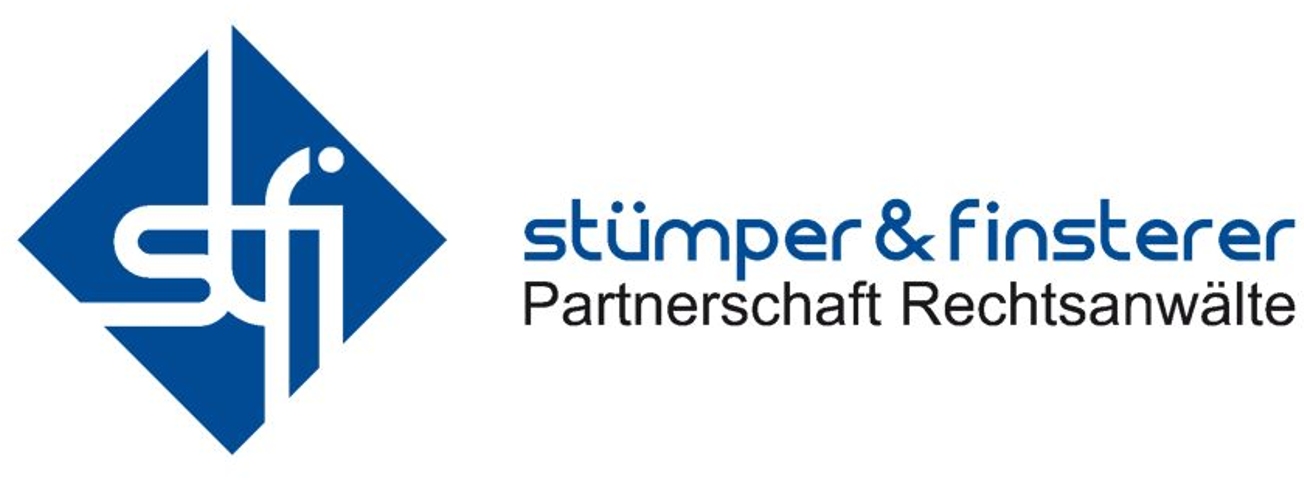 DSGVO im Überblick – „Datenschutzerklärung“
______________________________________________________________________________________________
Datenschutzerklärung

Für Homepagebesucher

Für sonstige Betroffene
	Kunden	Mitarbeiter	Weitere (je nach Situation im Unternehmen)
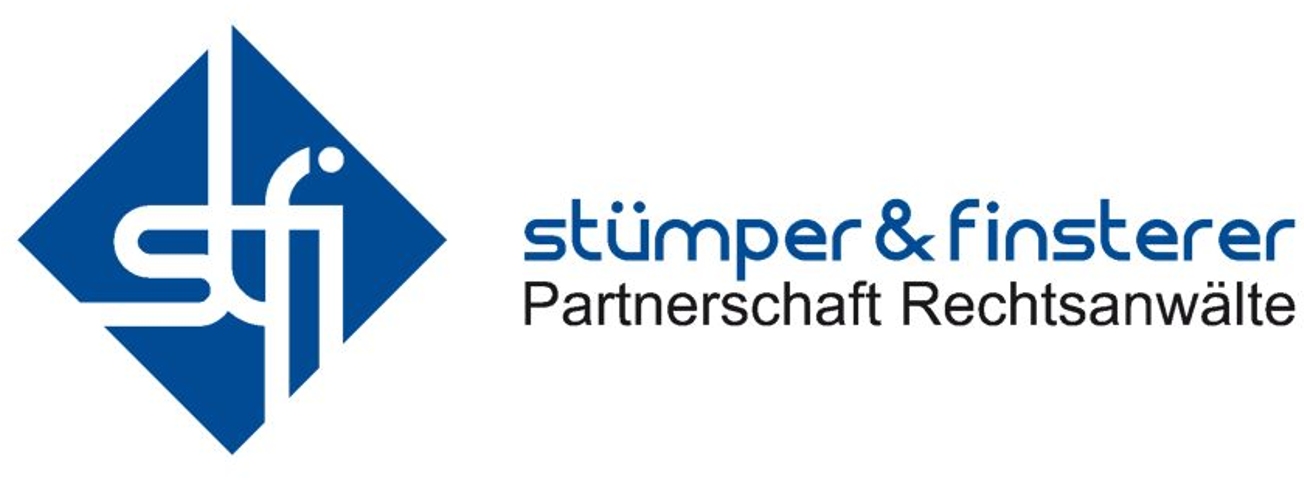 DSGVO im Überblick – „Datenschutzerklärung“
______________________________________________________________________________________________
Datenschutzerklärung
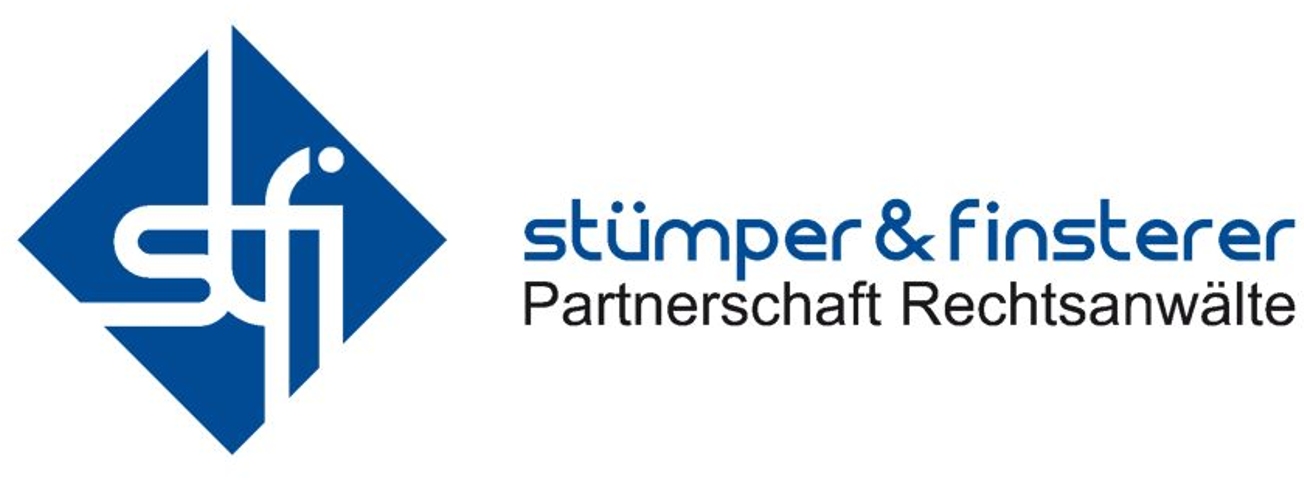 DSGVO im Überblick – „Datenschutzerklärung“
______________________________________________________________________________________________
Datenschutzerklärung

Rechtsgrundlage und Zwecke der Datenverarbeitung nennen
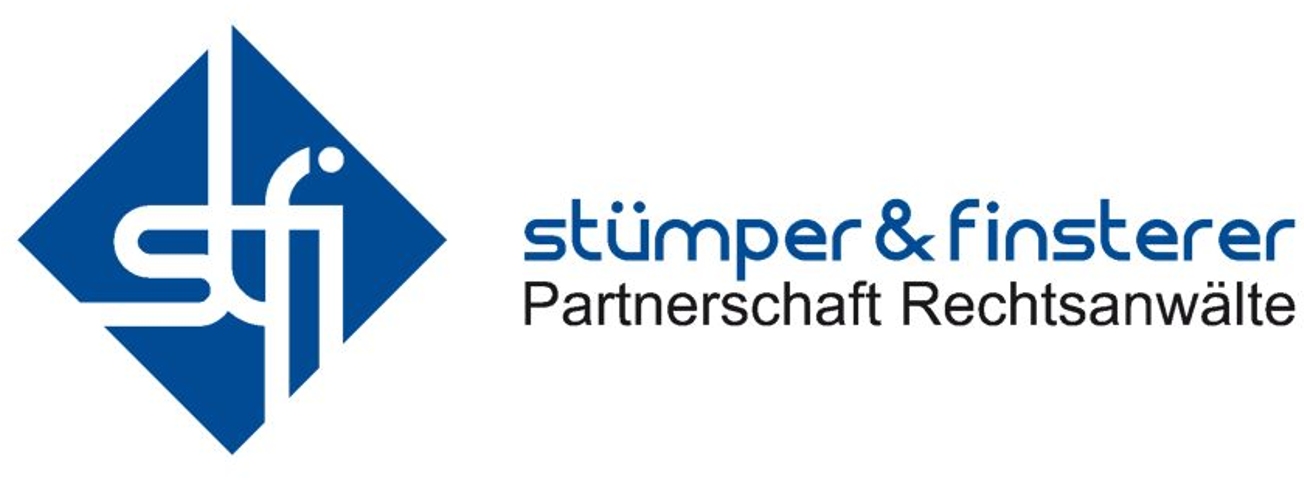 DSGVO im Überblick – „Datenschutzerklärung“
______________________________________________________________________________________________
Datenschutzerklärung

Rechtsgrundlage und Zwecke der Datenverarbeitung nennen
möglichst genau beschreiben, wie Daten gespeichert, verarbeitet etc.    werden
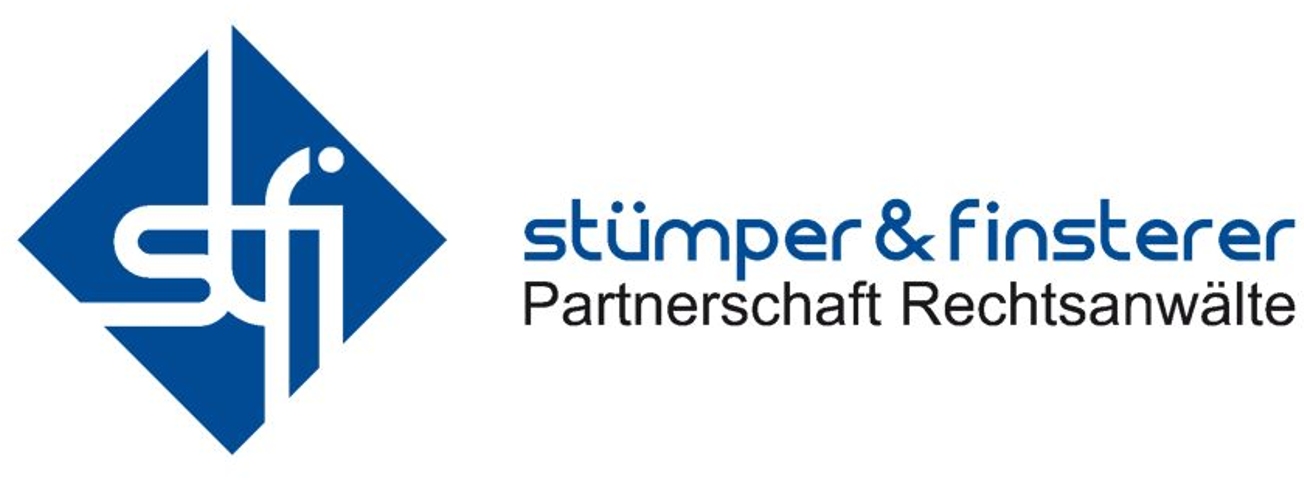 DSGVO im Überblick – „Datenschutzerklärung“
______________________________________________________________________________________________
Datenschutzerklärung

Rechtsgrundlage und Zwecke der Datenverarbeitung nennen
möglichst genau beschreiben, wie Daten gespeichert, verarbeitet etc.    werden
Aufklärung zu Widerrufsrecht, zum Recht auf Einschränkung,    Löschung etc.
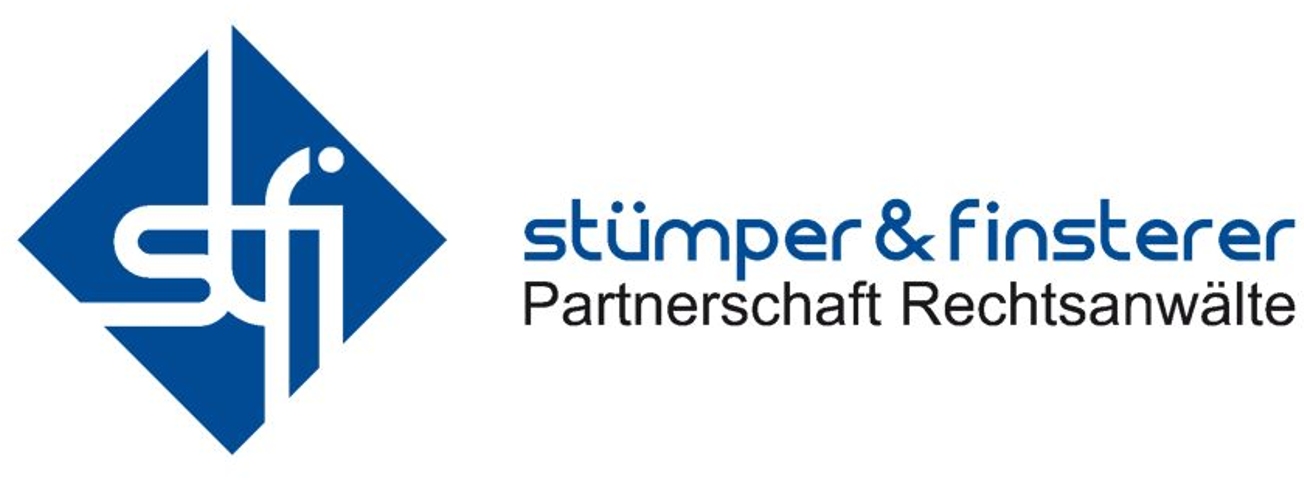 DSGVO im Überblick – „Datenschutzerklärung“
______________________________________________________________________________________________
Datenschutzerklärung
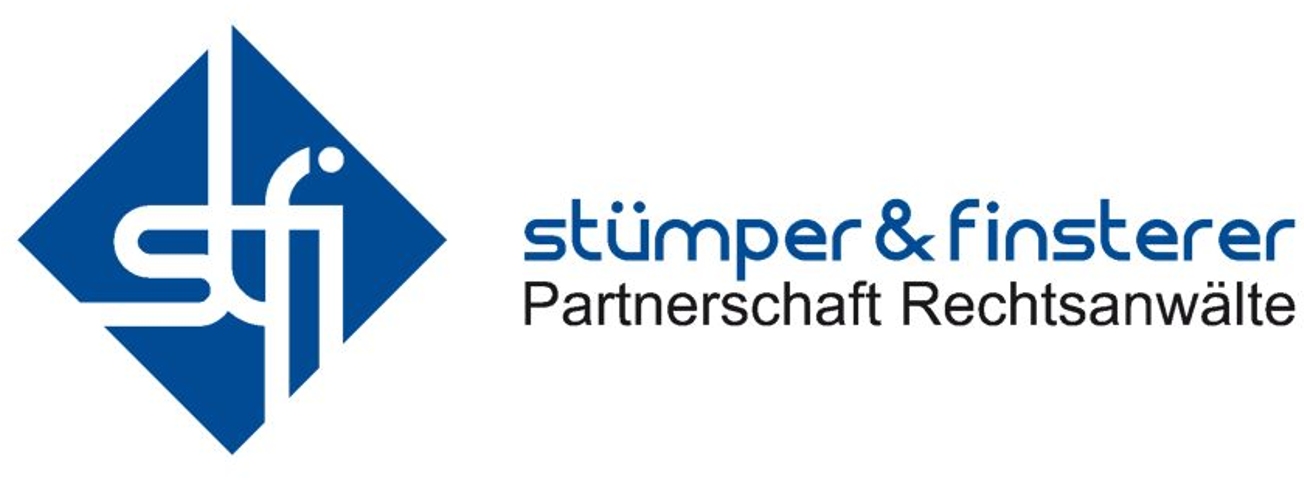 DSGVO im Überblick – „Datenschutzerklärung“
______________________________________________________________________________________________
Datenschutzerklärung

Angeben, falls Daten an andere Stellen übermittelt werden
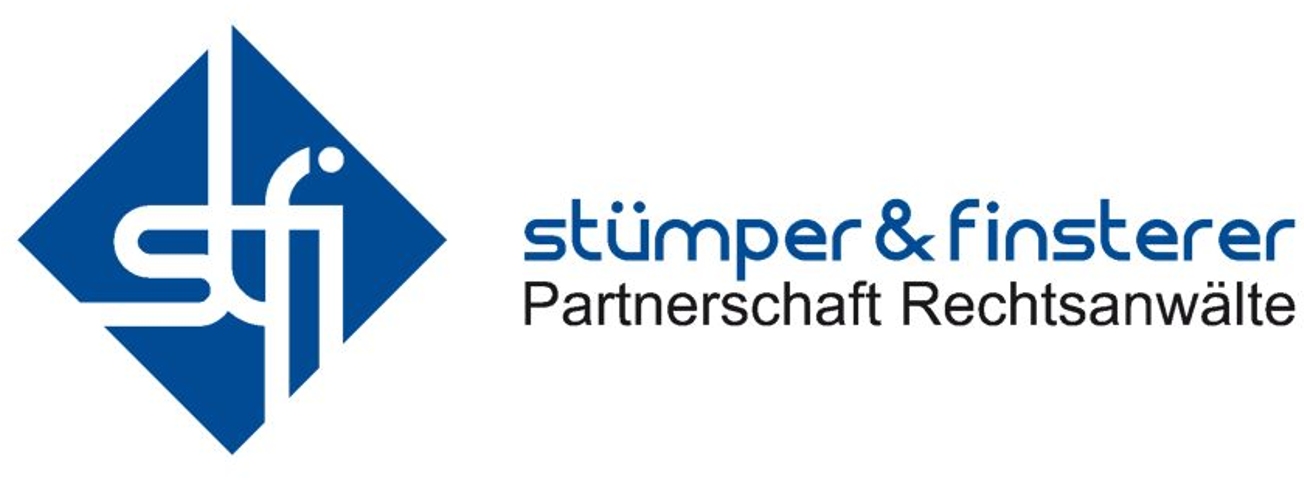 DSGVO im Überblick – „Datenschutzerklärung“
______________________________________________________________________________________________
Datenschutzerklärung

Angeben, falls Daten an andere Stellen übermittelt werden

Einfache und verständliche Formulierungen
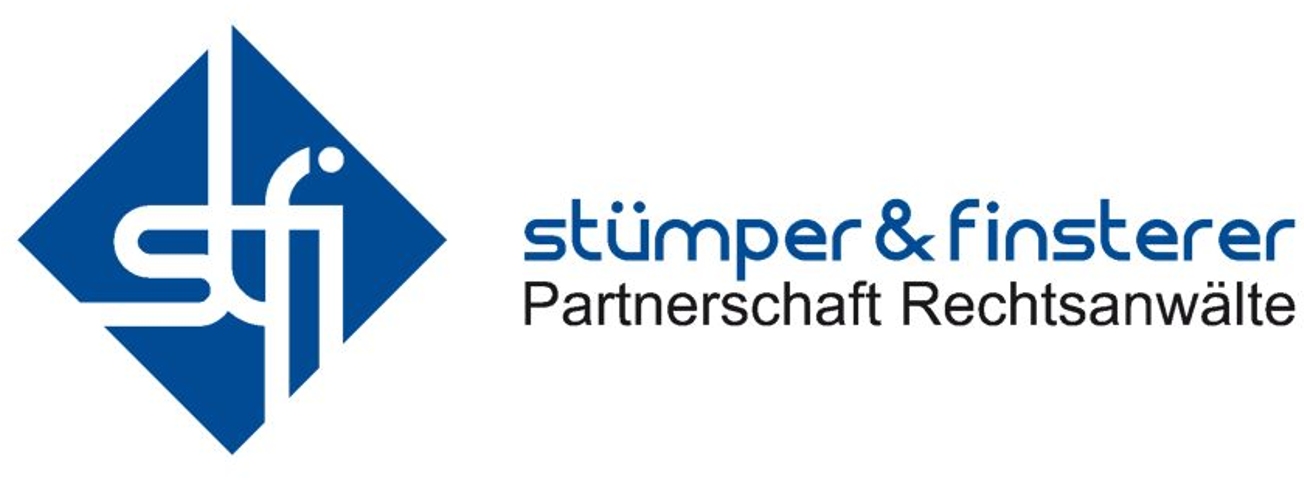 DSGVO im Überblick – „Datenschutzerklärung“
______________________________________________________________________________________________
Datenschutzerklärung

Angeben, falls Daten an andere Stellen übermittelt werden

Einfache und verständliche Formulierungen

Auf der Website: genauso leicht auffindbar wie das Impressum
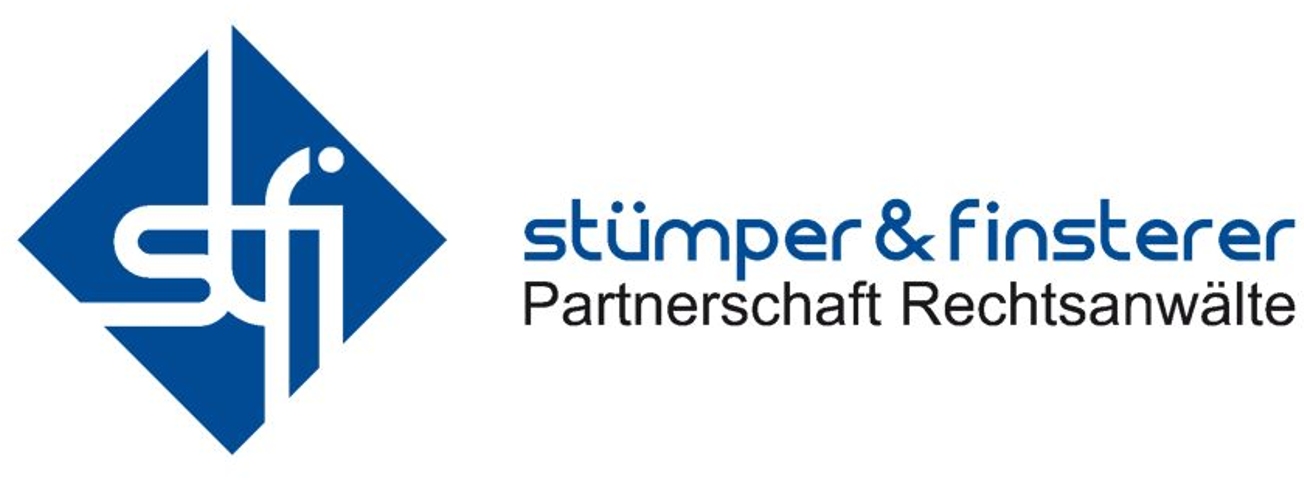 DSGVO im Überblick – „Einzelfragen“
______________________________________________________________________________________________
Emails
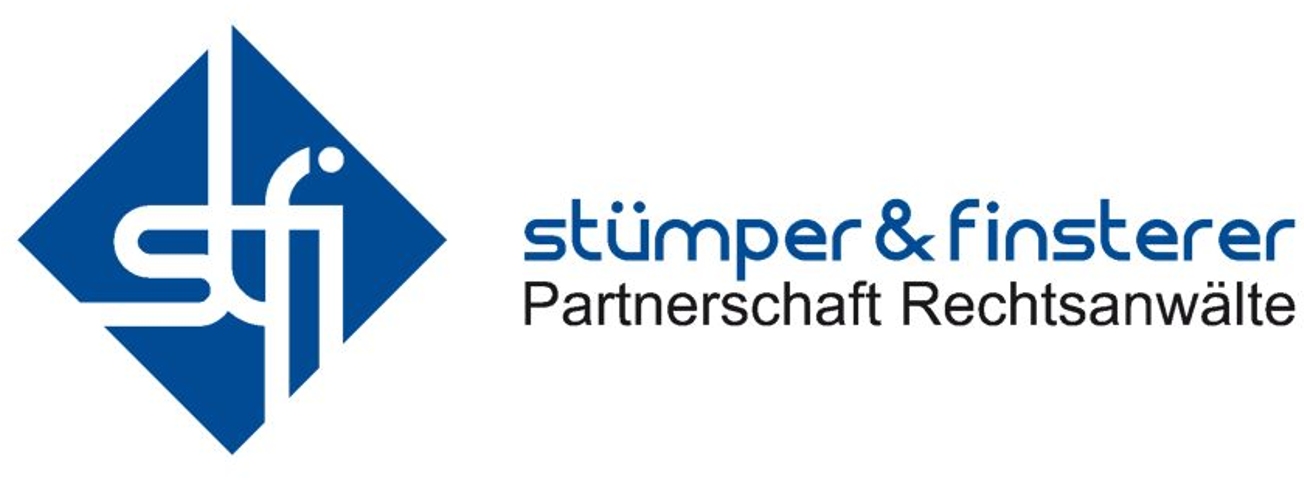 DSGVO im Überblick – „Einzelfragen“
______________________________________________________________________________________________
Emails

Mindestens Transportverschlüsselung per SSL
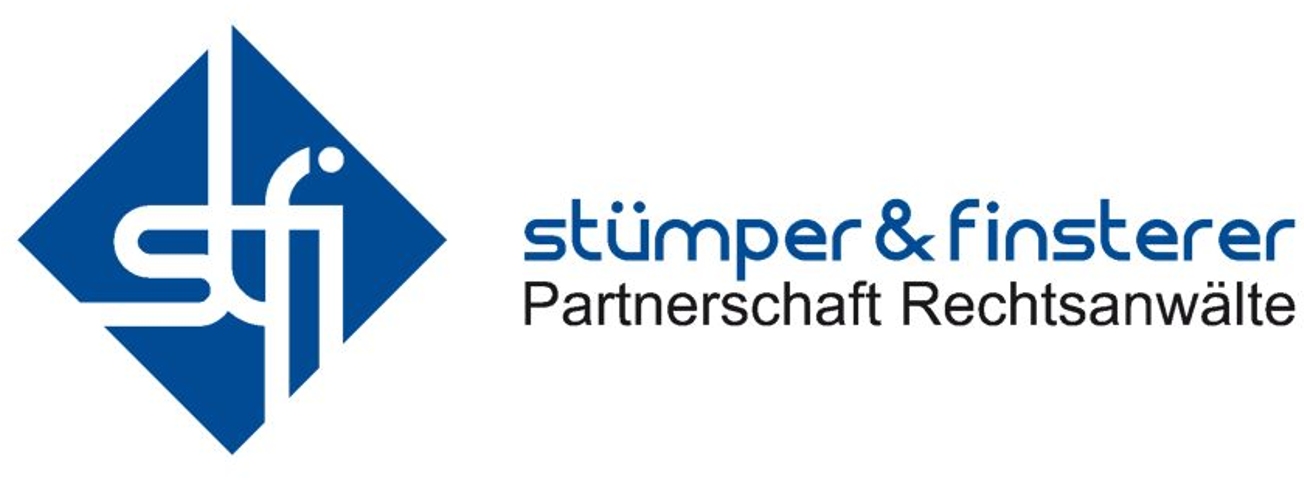 DSGVO im Überblick – „Einzelfragen“
______________________________________________________________________________________________
Emails

Mindestens Transportverschlüsselung per SSL

Diskutiert wird sogar eine Ende-zu-Ende-Verschlüsselung (die aber den „Stand der Technik“ wohl deutlich überschreiten dürfte)
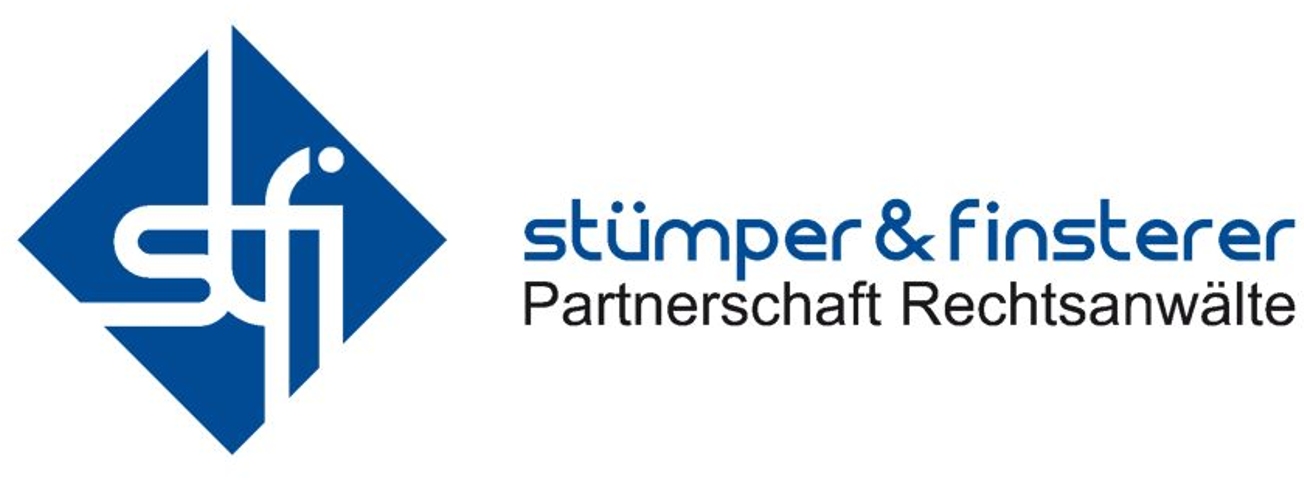 DSGVO im Überblick – „Einzelfragen“
______________________________________________________________________________________________
Emails

Mindestens Transportverschlüsselung per SSL

Diskutiert wird sogar eine Ende-zu-Ende-VerschlüsselungAusweg: Kunden eine solche Verschlüsselung anbieten und     in unverschlüsselte oder nur transportverschlüsselte Versendung    einwilligen lassen.
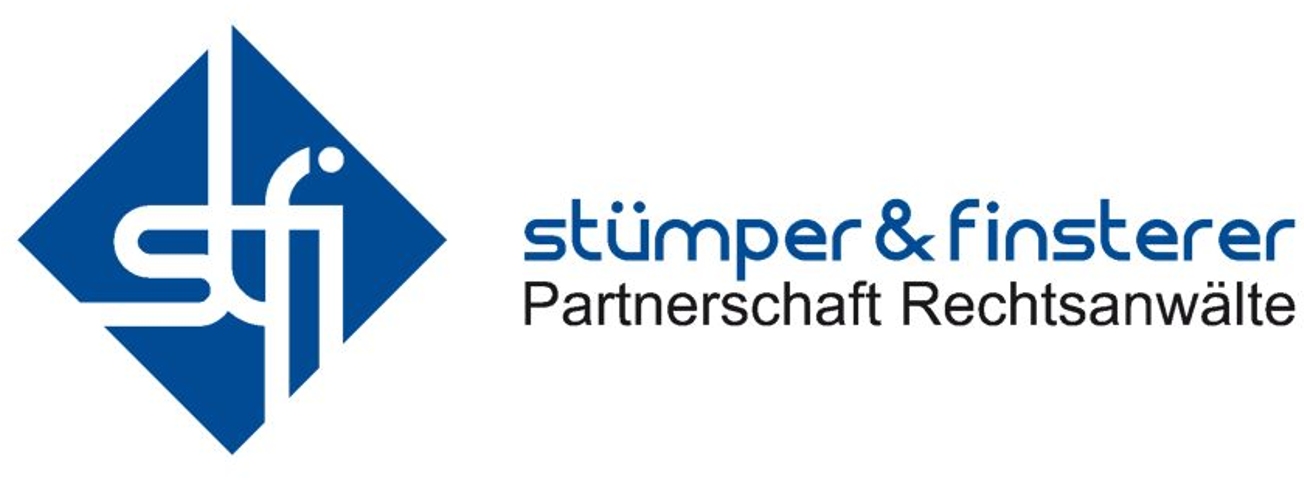 DSGVO im Überblick – „Einzelfragen“
______________________________________________________________________________________________
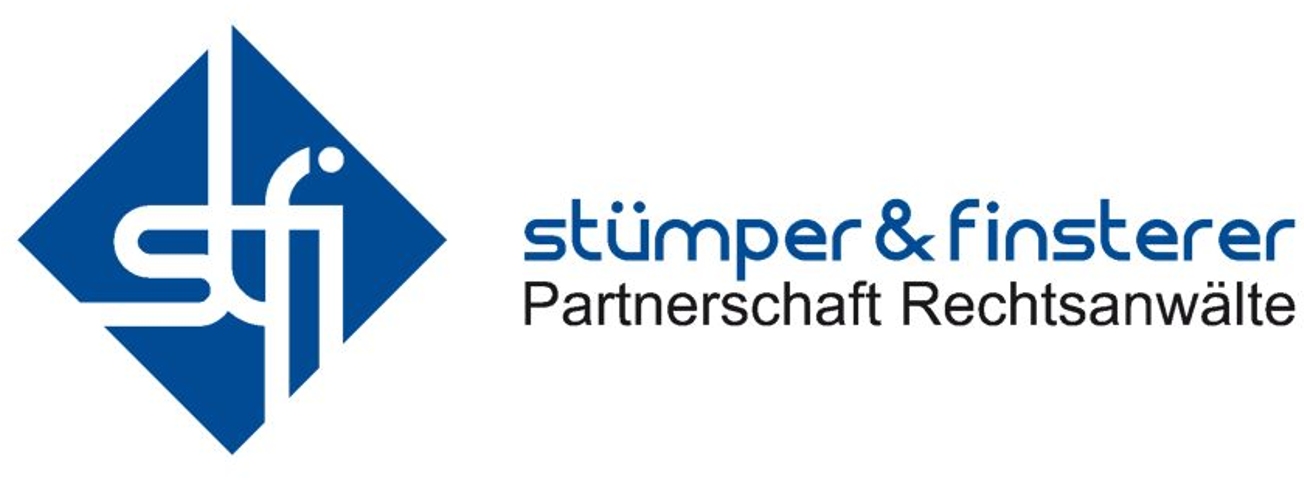 DSGVO im Überblick – „Einzelfragen“
______________________________________________________________________________________________
Datenschutzbeauftragter!?
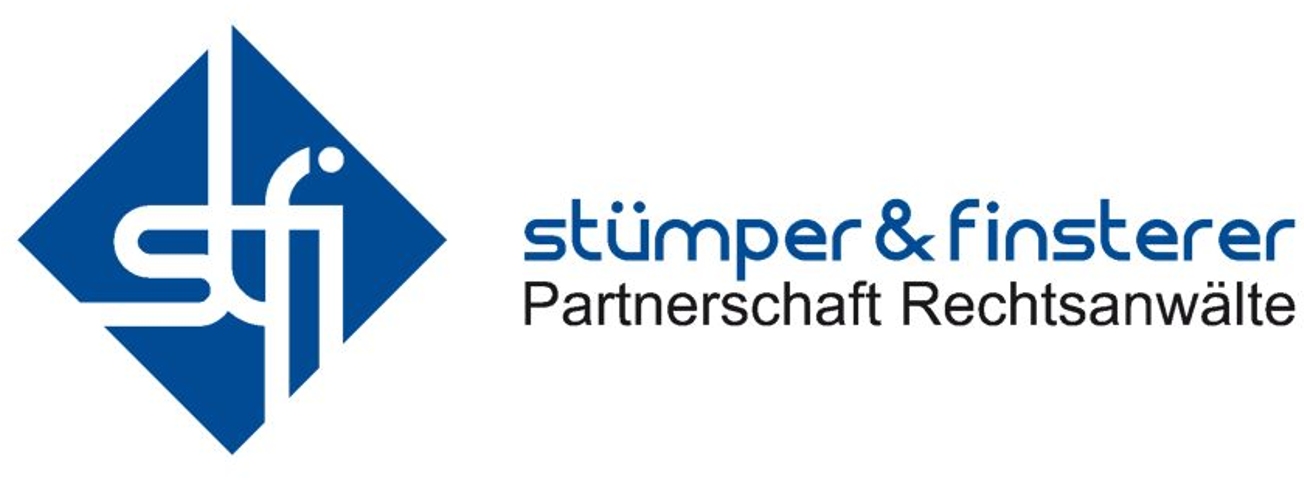 DSGVO im Überblick – „Einzelfragen“
______________________________________________________________________________________________
Datenschutzbeauftragter!?

Geregelt in § 38 BDSG UND Art. 37 DSGVO:
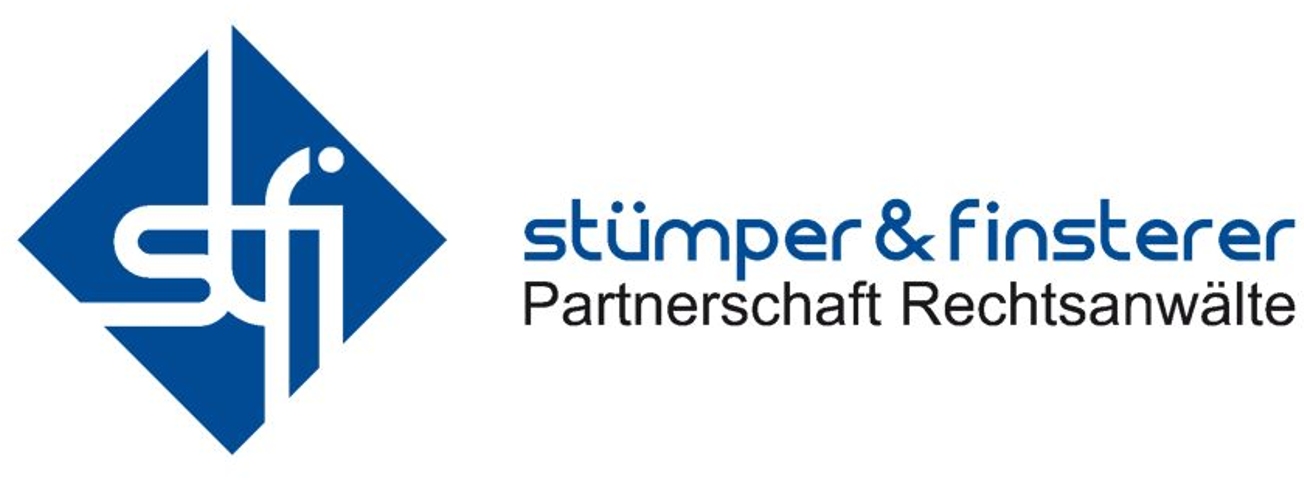 DSGVO im Überblick – „Einzelfragen“
______________________________________________________________________________________________
Datenschutzbeauftragter!?

Geregelt in § 38 BDSG UND Art. 37 DSGVO

Auf jeden Fall, wenn „in der Regel mindestens 10 Personen ständig“ Daten verarbeiten
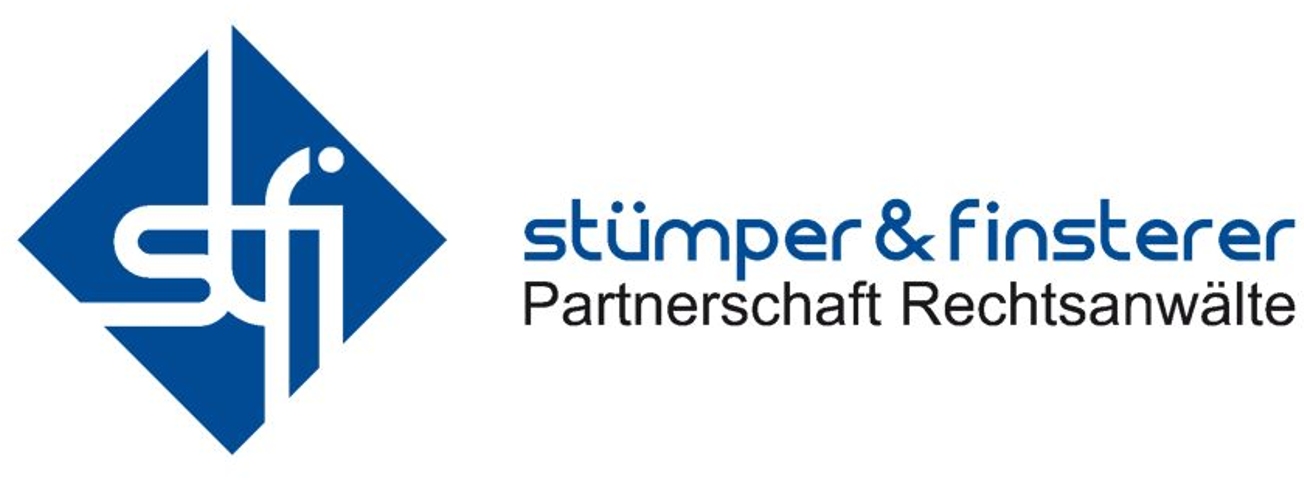 DSGVO im Überblick – „Einzelfragen“
______________________________________________________________________________________________
Datenschutzbeauftragter!?

Geregelt in § 38 BDSG UND Art. 37 DSGVO

Auf jeden Fall, wenn „in der Regel mindestens 10 Personen ständig“ Daten verarbeiten

Unabhängig von der Anzahl der Personen bei „besonders sensiblen Daten“
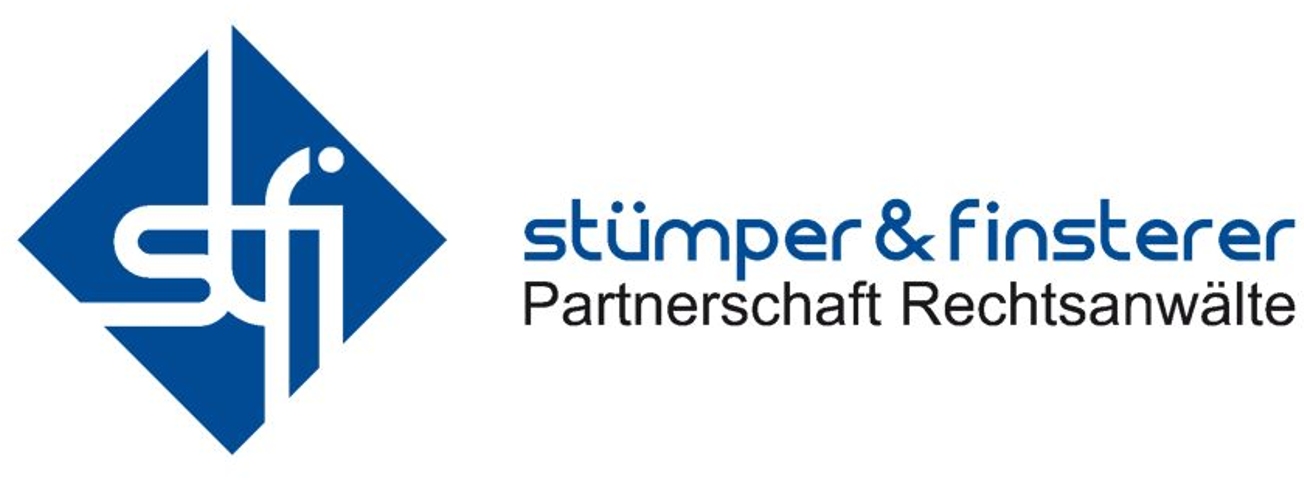 DSGVO im Überblick – „Einzelfragen“
______________________________________________________________________________________________
Datenschutzbeauftragter!?

Geregelt in § 38 BDSG UND Art. 37 DSGVO

Auf jeden Fall, wenn „in der Regel mindestens 10 Personen ständig“ Daten verarbeiten

Unabhängig von der Anzahl der Personen bei „besonders sensiblen Daten“

(Kaum praxisrelevant): Kerntätigkeit Datenverarbeitung
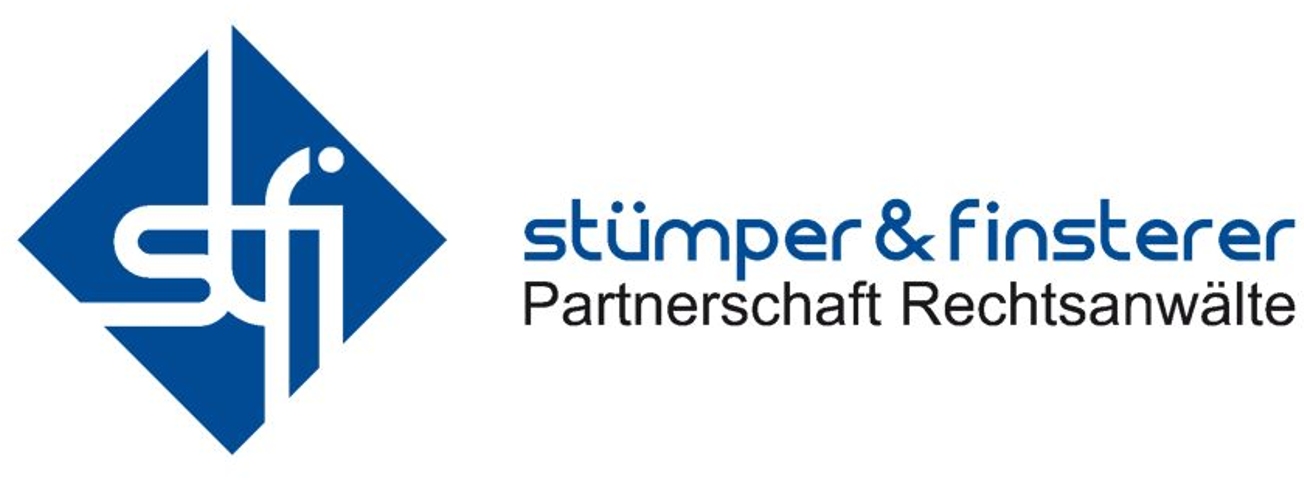 DSGVO im Überblick – „Loslegen!!!“
______________________________________________________________________________________________
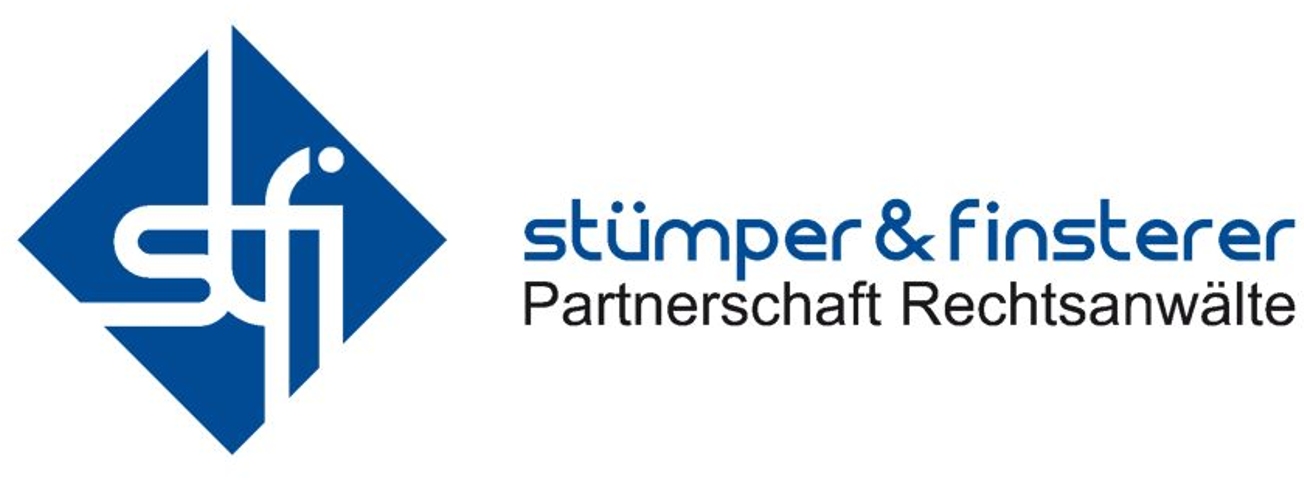 DSGVO im Überblick – „Loslegen!!!“
______________________________________________________________________________________________
Loslegen – möglichst sofort
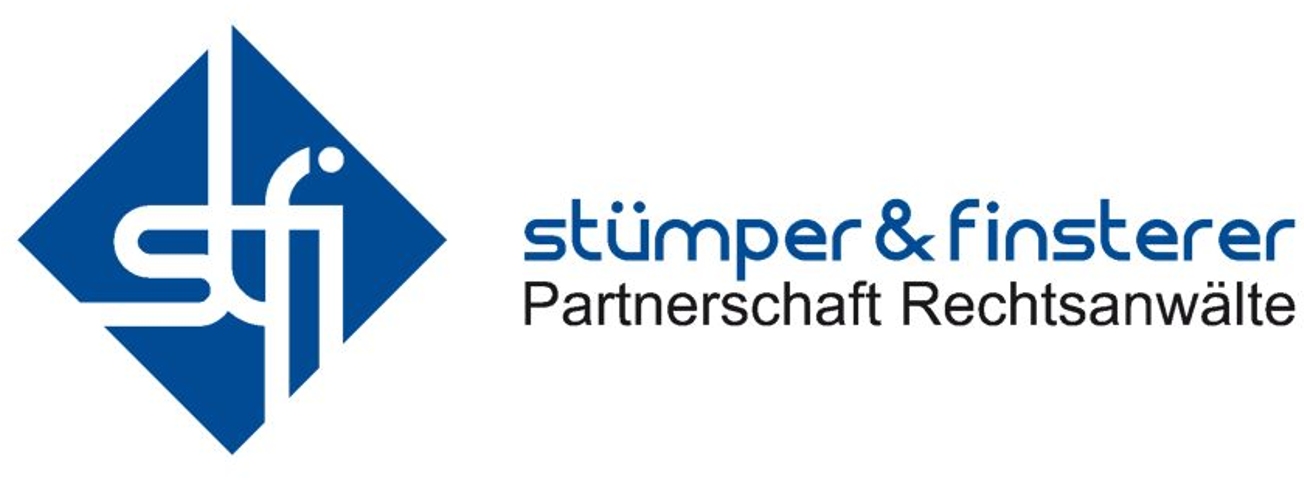 DSGVO im Überblick – „Loslegen!!!“
______________________________________________________________________________________________
Loslegen – möglichst sofort

Datenschutzerklärung der Homepage fit machen
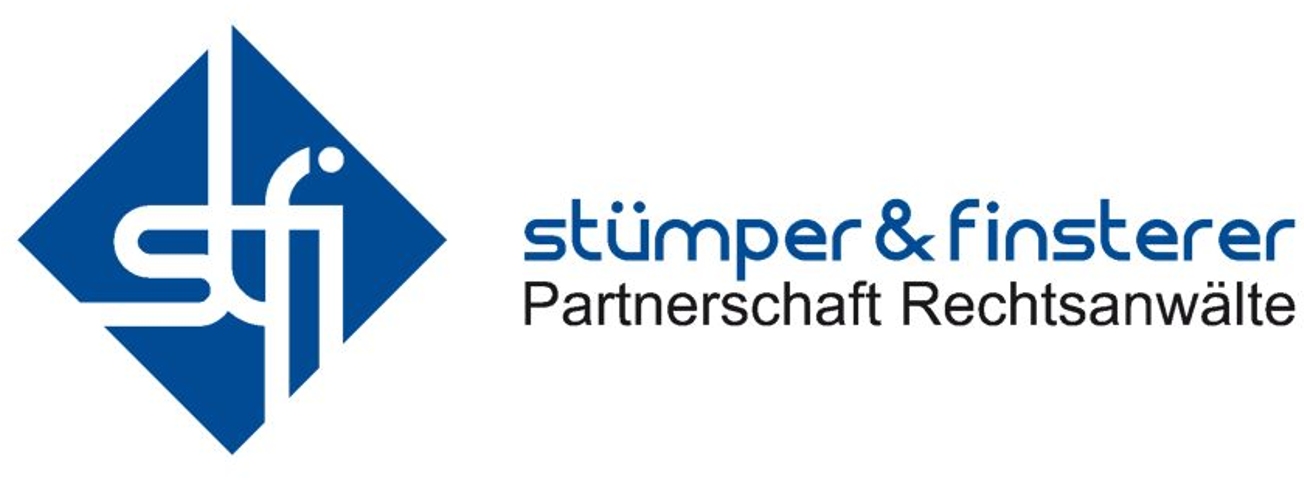 DSGVO im Überblick – „Loslegen!!!“
______________________________________________________________________________________________
Loslegen – möglichst sofort

Datenschutzerklärung der Homepage fit machen

GoogleAnalytics/Cookies anpassen/anpassen lassen
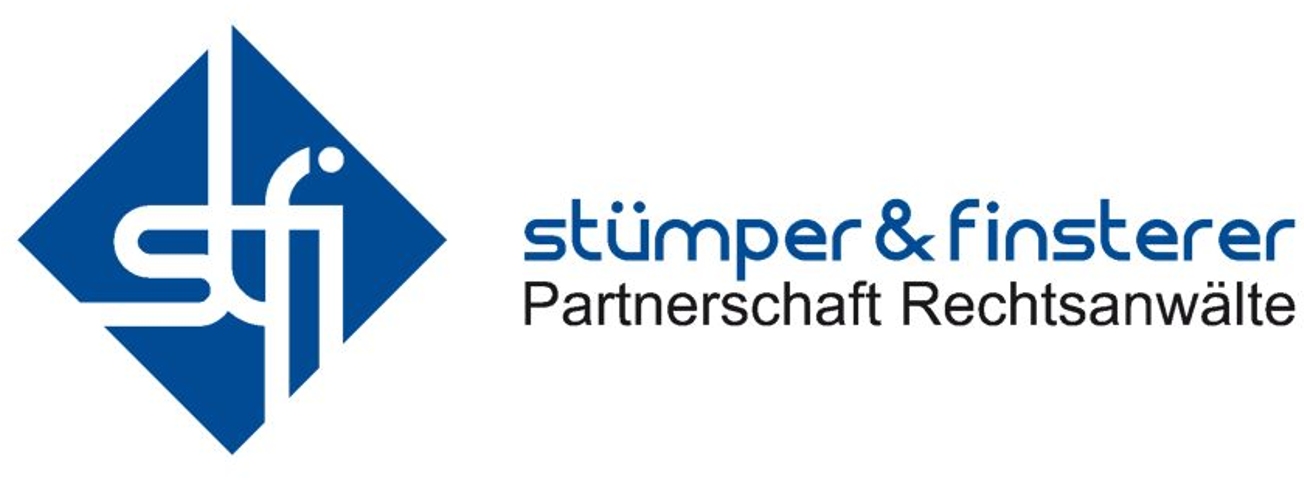 DSGVO im Überblick – „Loslegen!!!“
______________________________________________________________________________________________
Loslegen – möglichst sofort

Datenschutzerklärung der Homepage fit machen

GoogleAnalytics/Cookies anpassen/anpassen lassen

Verarbeitungsverzeichnis erstellen (zumindest rudimentär)
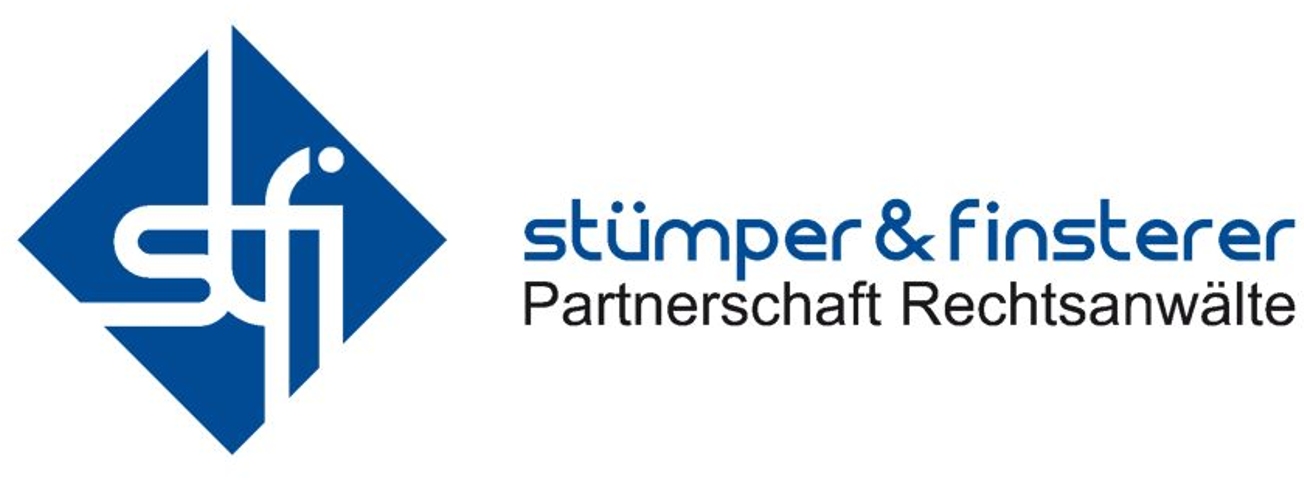 DSGVO im Überblick – „Loslegen!!!“
______________________________________________________________________________________________
Loslegen – möglichst sofort

Datenschutzerklärung der Homepage fit machen

GoogleAnalytics/Cookies anpassen/anpassen lassen

Verarbeitungsverzeichnis erstellen (zumindest rudimentär)Verträge über Auftrags[daten]verarbeitung abschließen    (Provider, Cloudanbieter, IT-Dienstleister etc.)
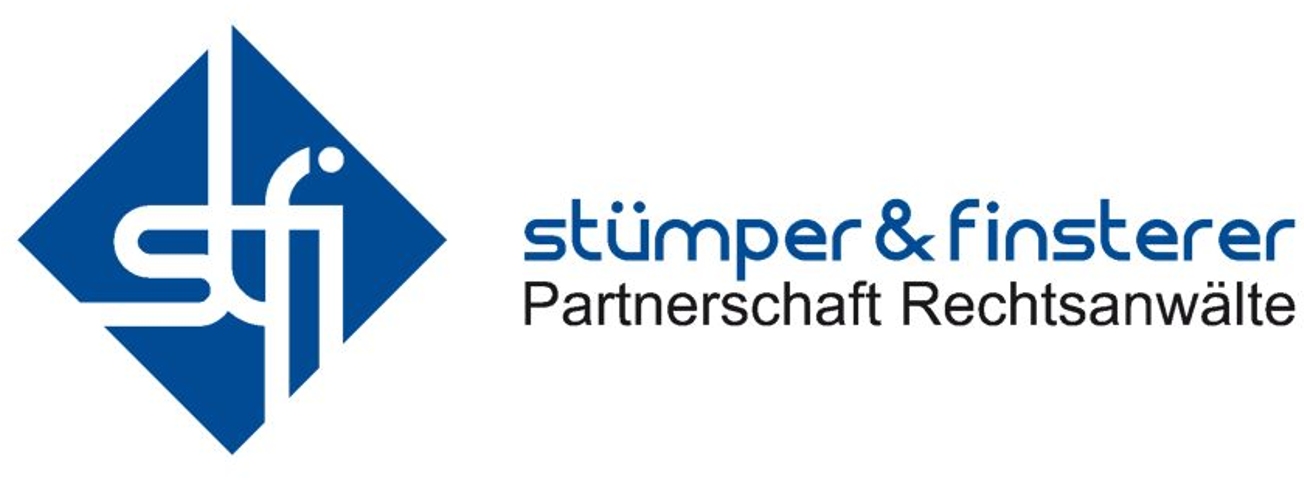 DSGVO im Überblick – Folgen bei Verstößen
______________________________________________________________________________________________
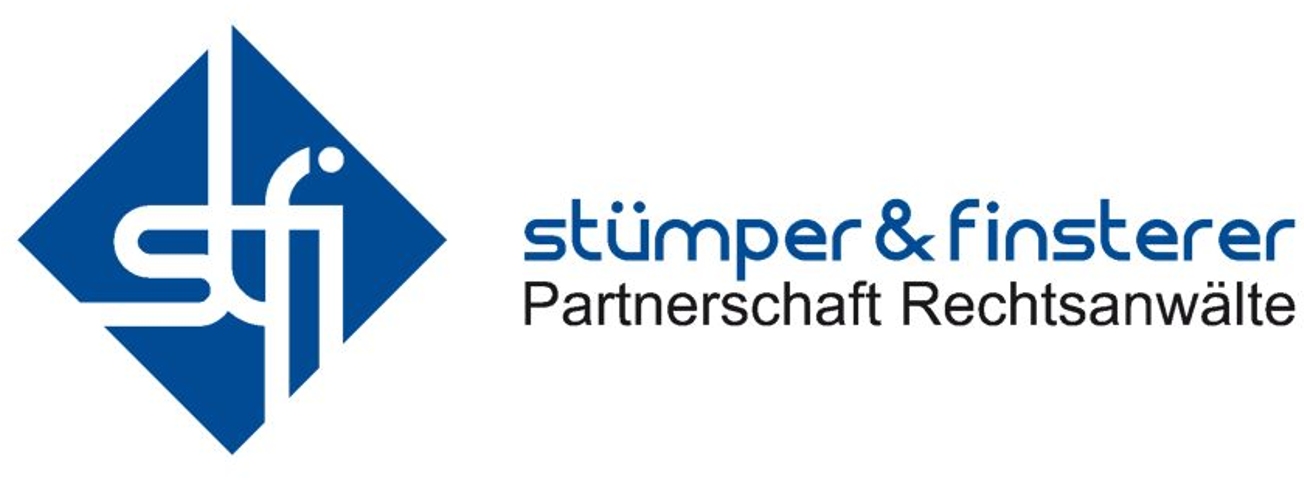 DSGVO im Überblick – Folgen bei Verstößen
______________________________________________________________________________________________
Tatsächlich gegen die DSGVO zu verstoßen, ist leider sehr leicht!
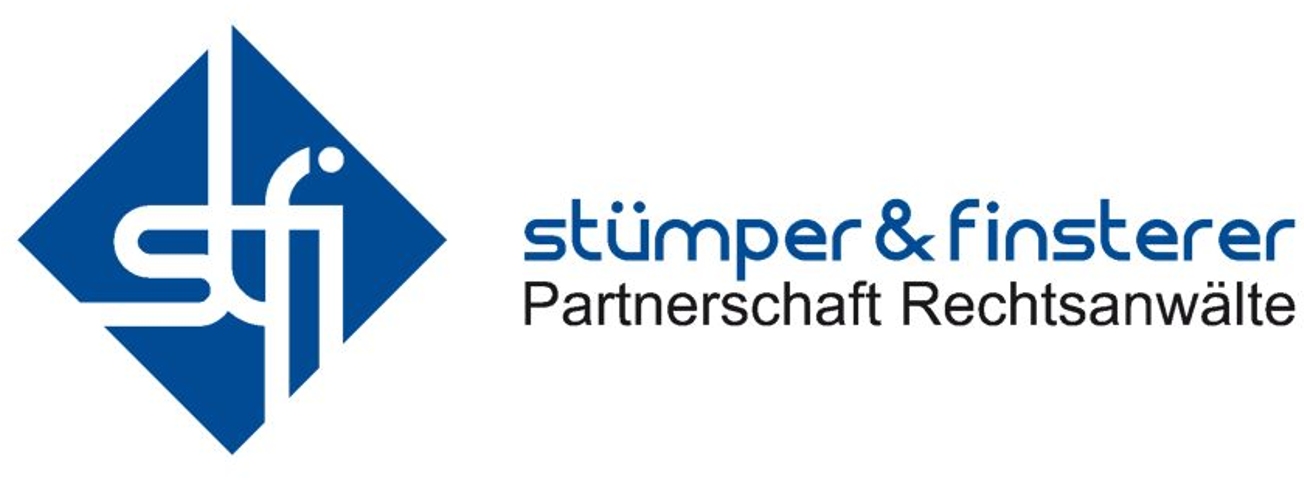 DSGVO im Überblick – Folgen bei Verstößen
______________________________________________________________________________________________
Tatsächlich gegen die DSGVO zu verstoßen, ist leider sehr leicht!
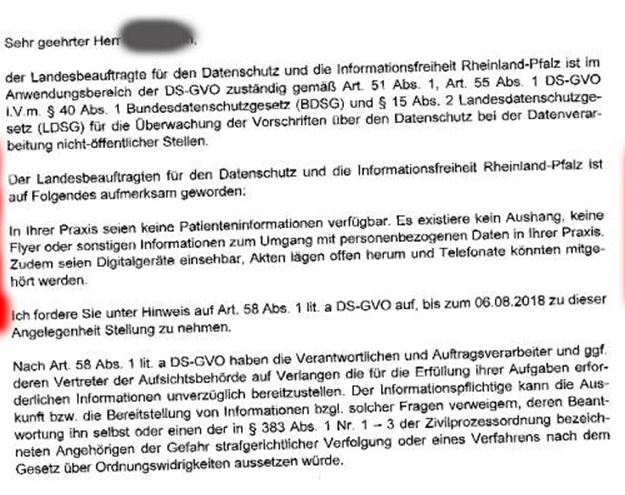 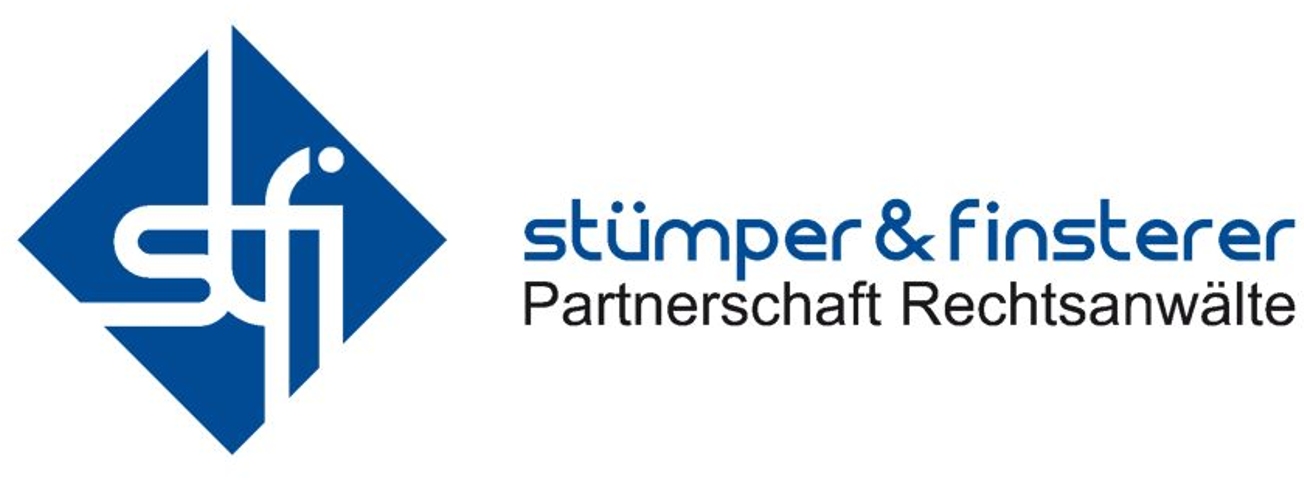 DSGVO im Überblick – Folgen bei Verstößen
______________________________________________________________________________________________
„In Ihrer Praxis seien keine Patienteninformationen verfügbar. Es existiere kein Aushang, keine Flyer oder sonstigen Informationen zum Umgang mit personenbezogenen Daten in Ihrer Praxis.Zudem seien Digitalgeräte einsehbar, Akten lägen offen herum und Telefonate können mitgehört werden.“
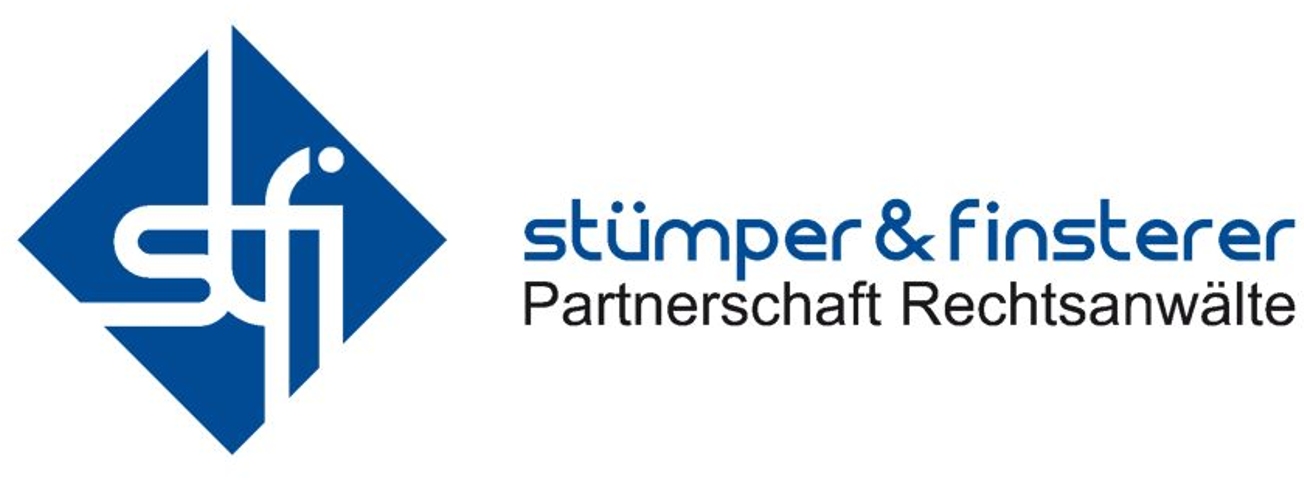 DSGVO im Überblick – Folgen bei Verstößen
______________________________________________________________________________________________
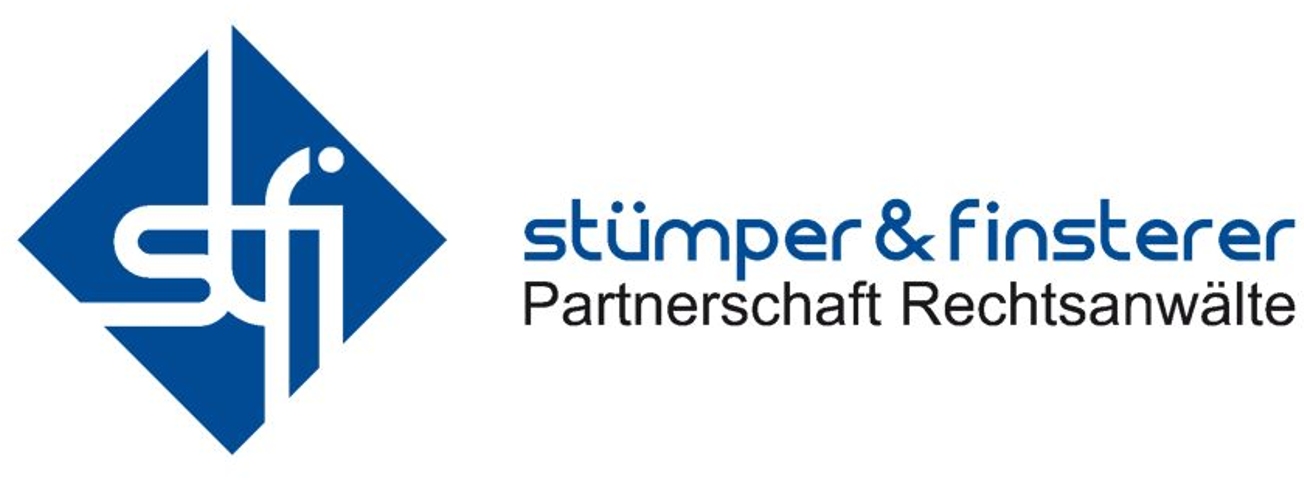 DSGVO im Überblick – Folgen bei Verstößen
______________________________________________________________________________________________
Art. 58: „Hinweis auf Verstoß“ kann ausreichen
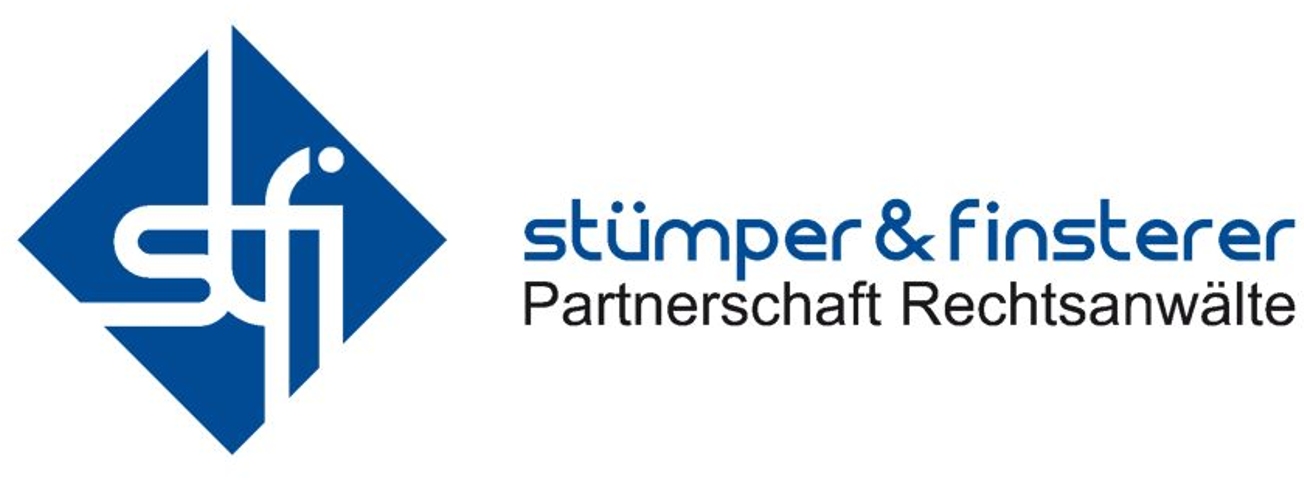 DSGVO im Überblick – Folgen bei Verstößen
______________________________________________________________________________________________
Art. 58: „Hinweis auf Verstoß“ kann ausreichen

Art. 83:
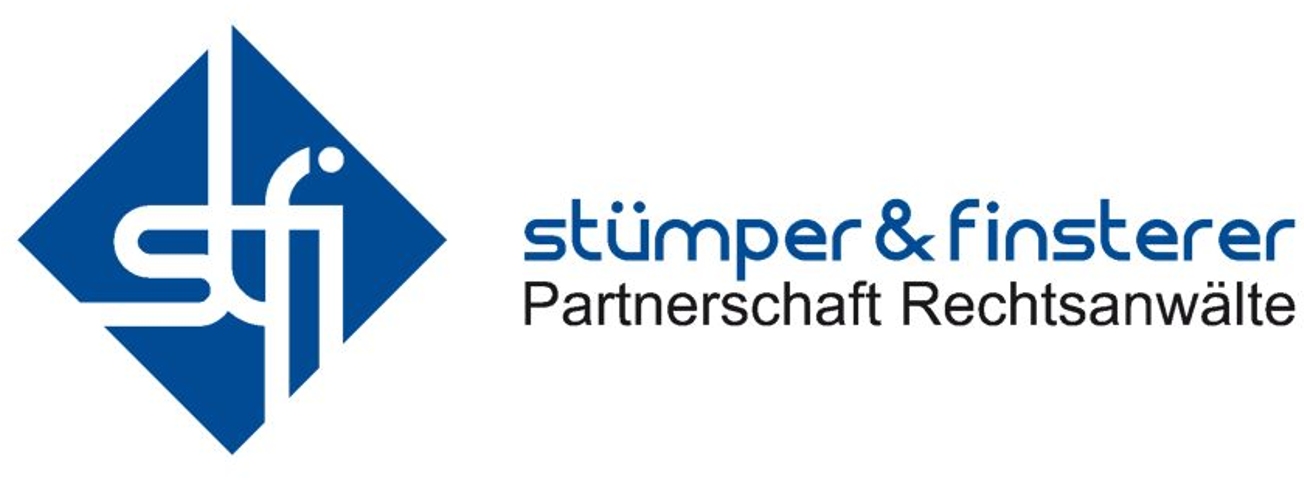 DSGVO im Überblick – Folgen bei Verstößen
______________________________________________________________________________________________
Art. 58: „Hinweis auf Verstoß“ kann ausreichen

Art. 83:	Geldbußen „zusätzlich oder anstatt“ Art. 58
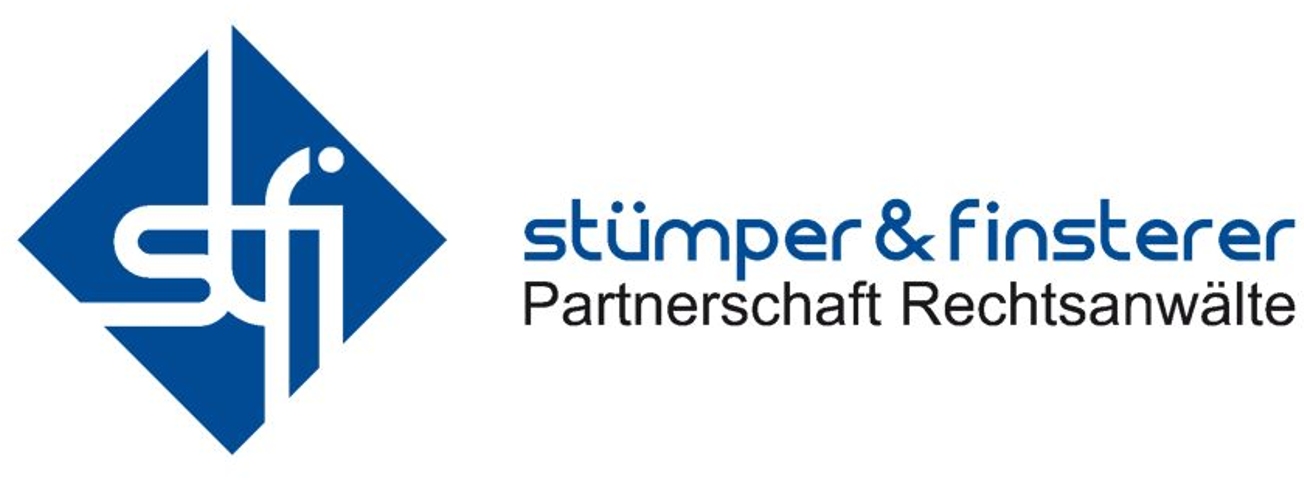 DSGVO im Überblick – Folgen bei Verstößen
______________________________________________________________________________________________
Art. 58: „Hinweis auf Verstoß“ kann ausreichen

Art. 83:	Geldbußen „zusätzlich oder anstatt“ Art. 58
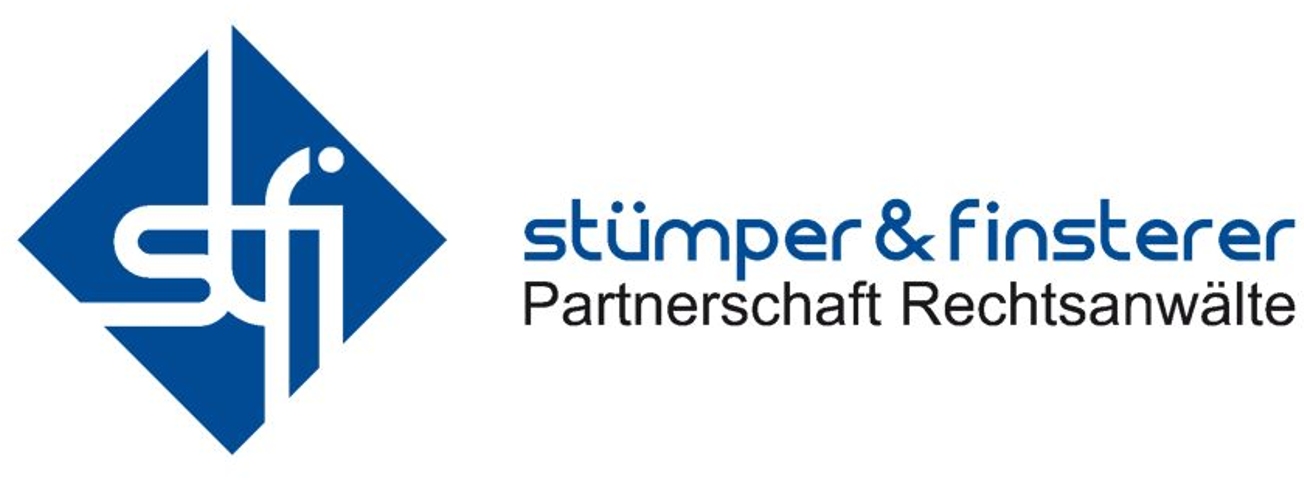 DSGVO im Überblick – Folgen bei Verstößen
______________________________________________________________________________________________
Art. 58: „Hinweis auf Verstoß“ kann ausreichen

Art. 83:	Geldbußen „zusätzlich oder anstatt“ Art. 58

		Bei Geldbußen „Art, Schwere, Dauer“ berücksichtigen:
		     Ermessensausübung der Behörde nötig!
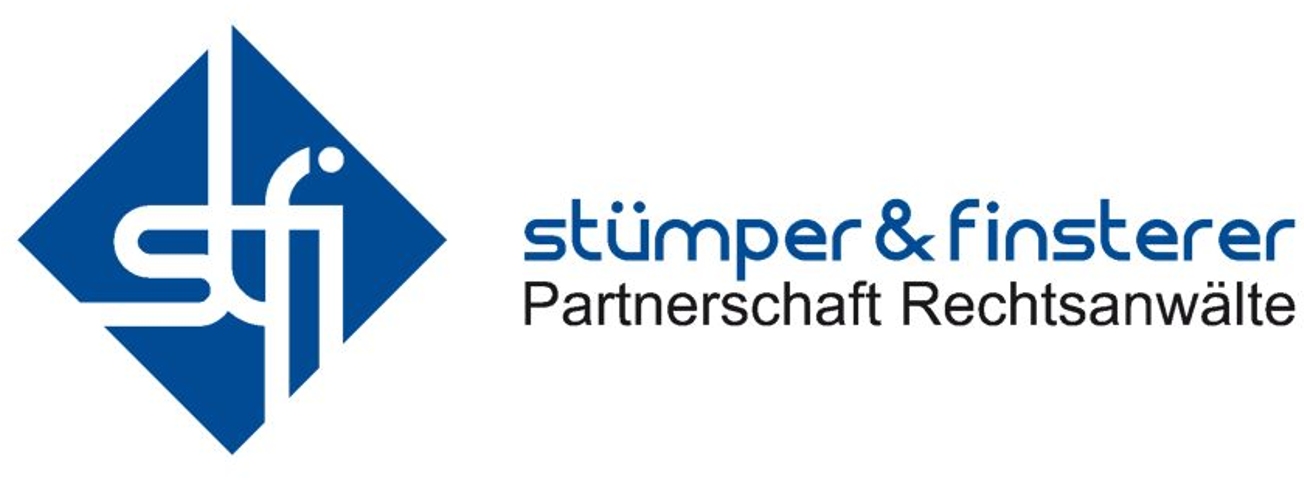 DSGVO im Überblick – Folgen bei Verstößen
______________________________________________________________________________________________
Art. 58: „Hinweis auf Verstoß“ kann ausreichen

Art. 83:	Geldbußen „zusätzlich oder anstatt“ Art. 58

		Bei Geldbußen „Art, Schwere, Dauer“ berücksichtigen:
		     Ermessensausübung der Behörde nötig!

		Bis zu 40 Mio. € oder 4% des Jahresumsatzes (der 		                höhere Wert ist entscheidend!)
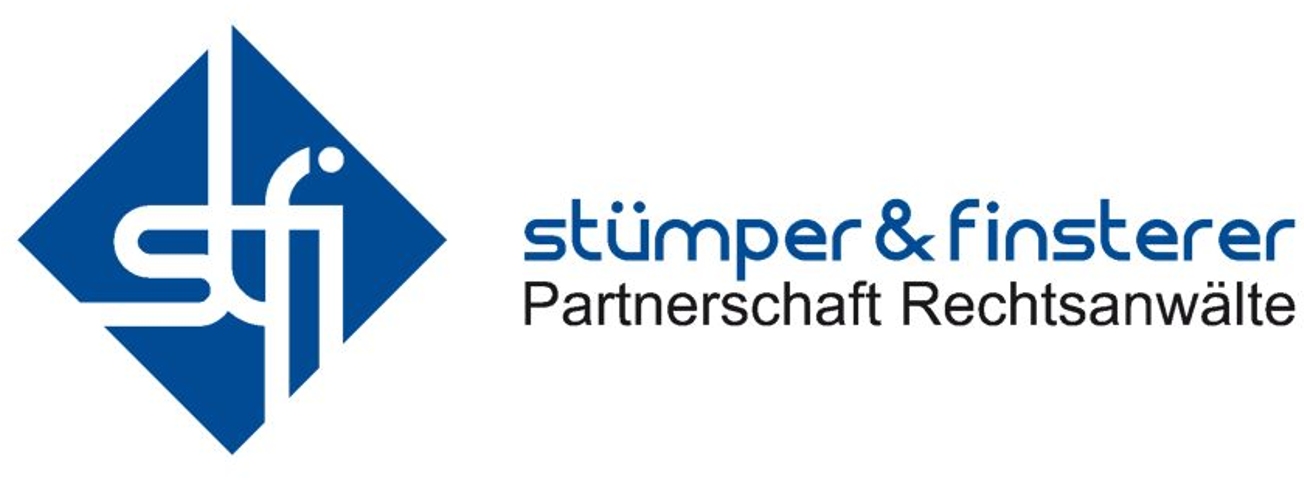 DSGVO im Überblick – „Loslegen!!!“
______________________________________________________________________________________________
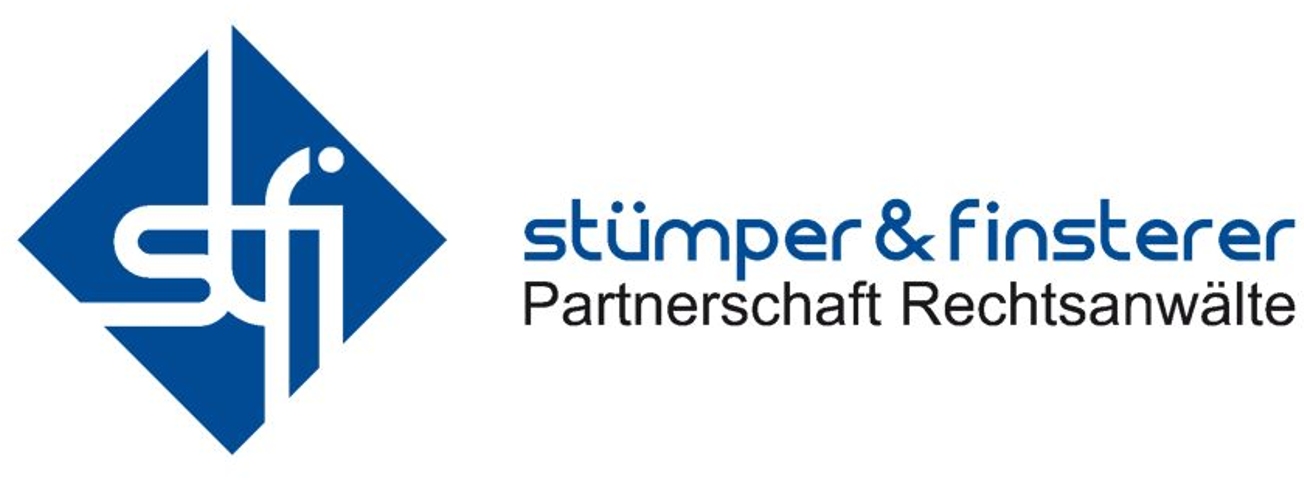 DSGVO
______________________________________________________________________________________________
Danke für‘s Zuhören!
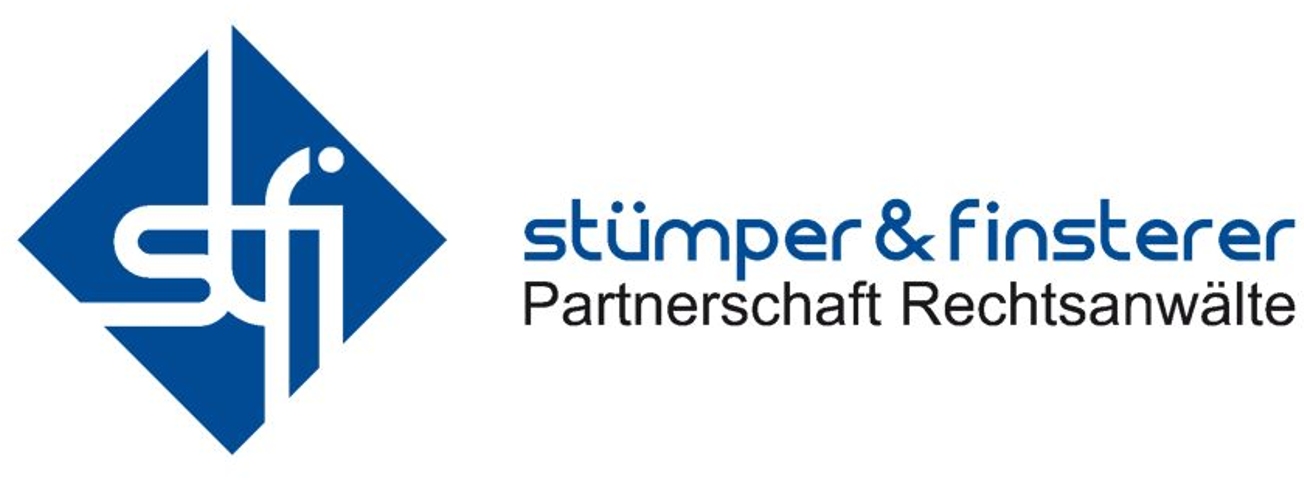 DSGVO
______________________________________________________________________________________________
recht-neuwied.de/dsgvo